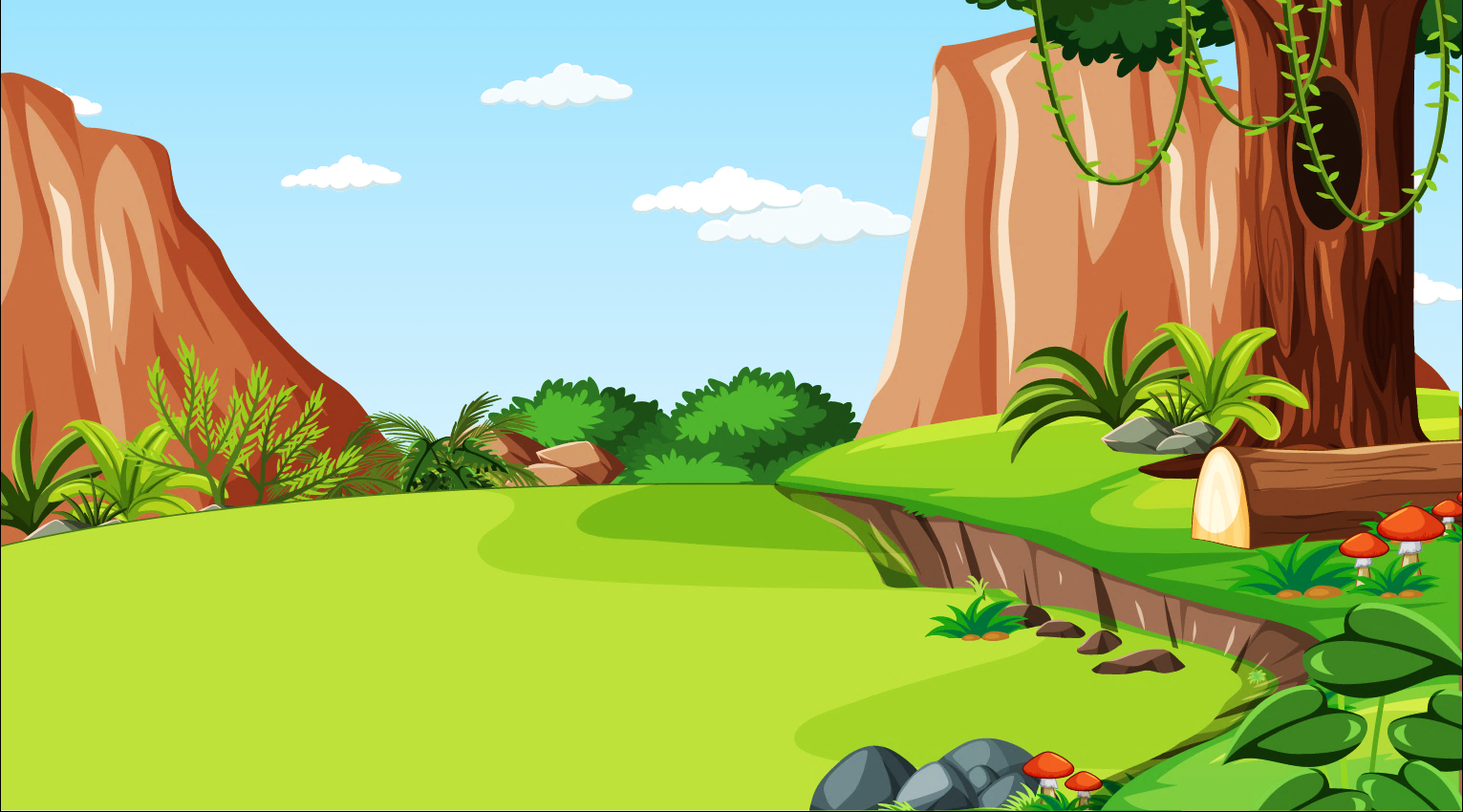 Thứ hai ngày 18 tháng 11 năm 2024
Chủ điểm. Ước mơ tuổi thơ
Tiếng Việt 3Bài: Chuyện xây nhà ( Tiết 1+2)
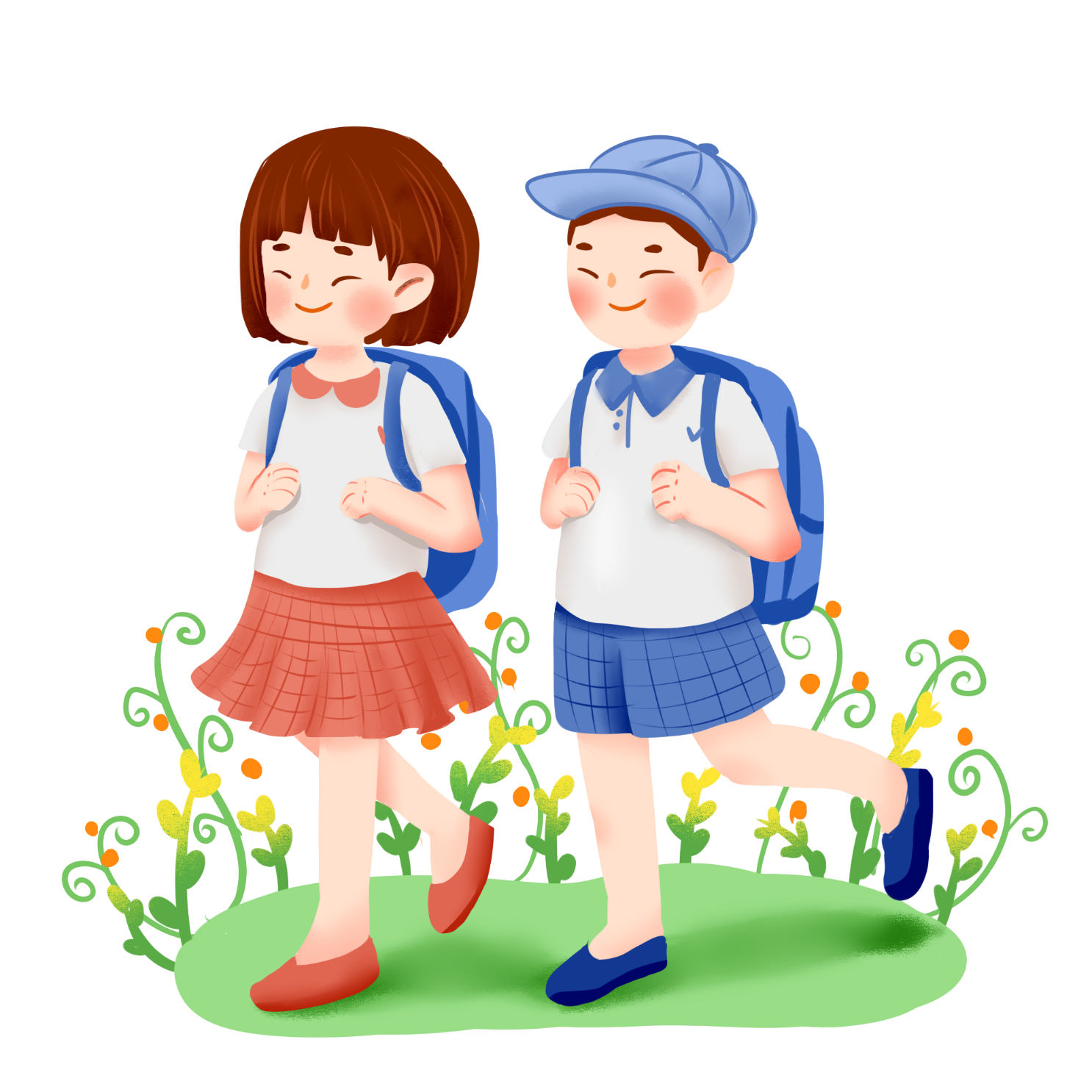 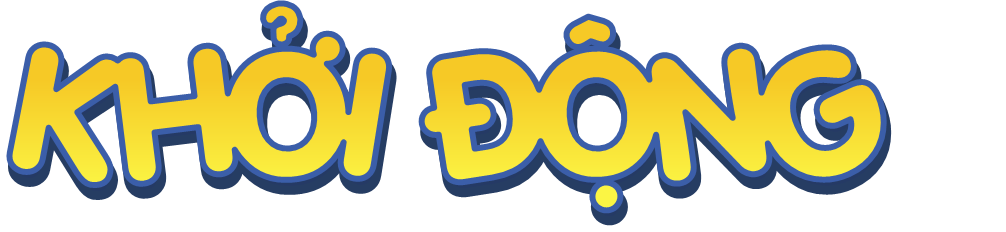 Đoán nơi ở của các con vật trong tranh
Tranh vẽ gì?
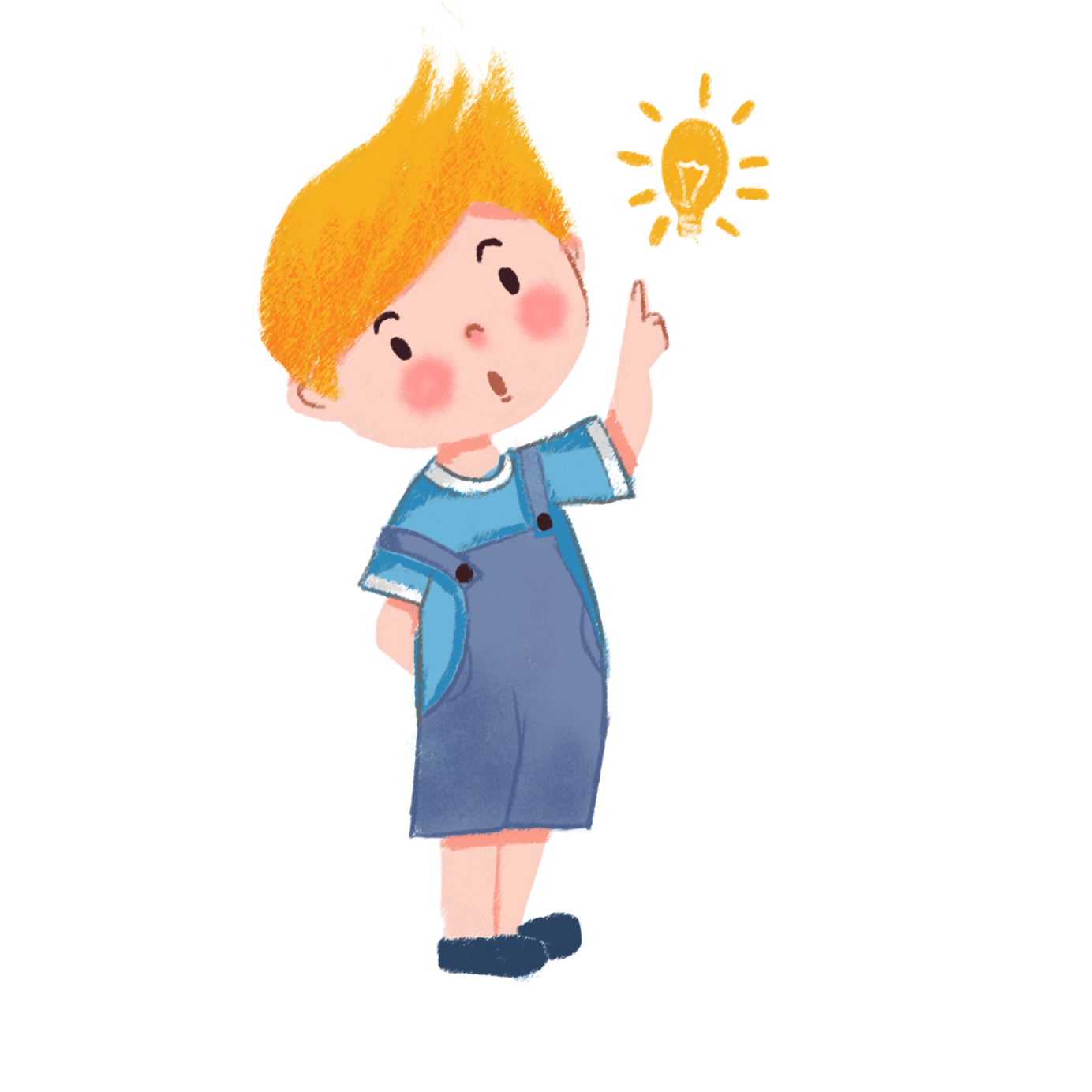 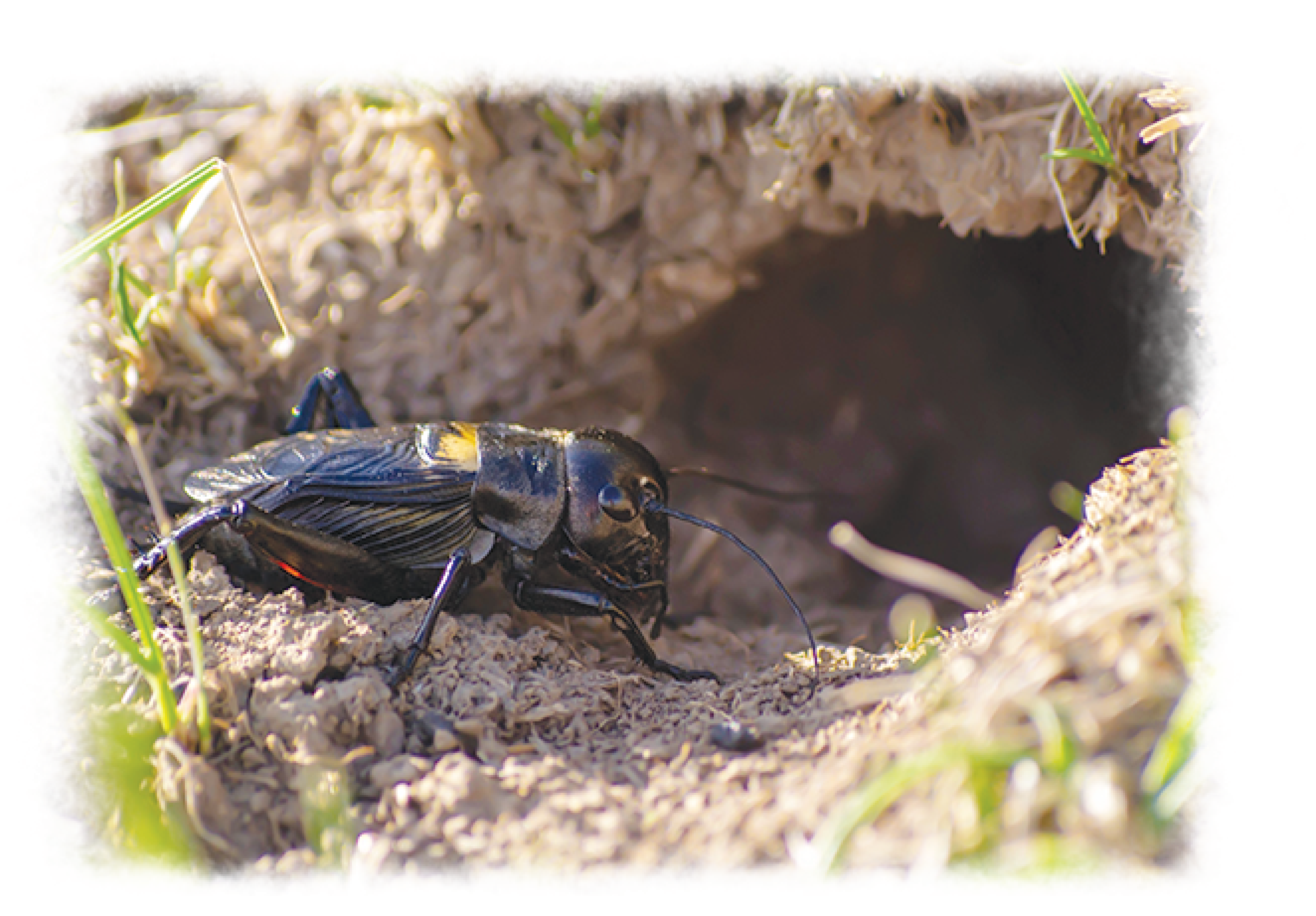 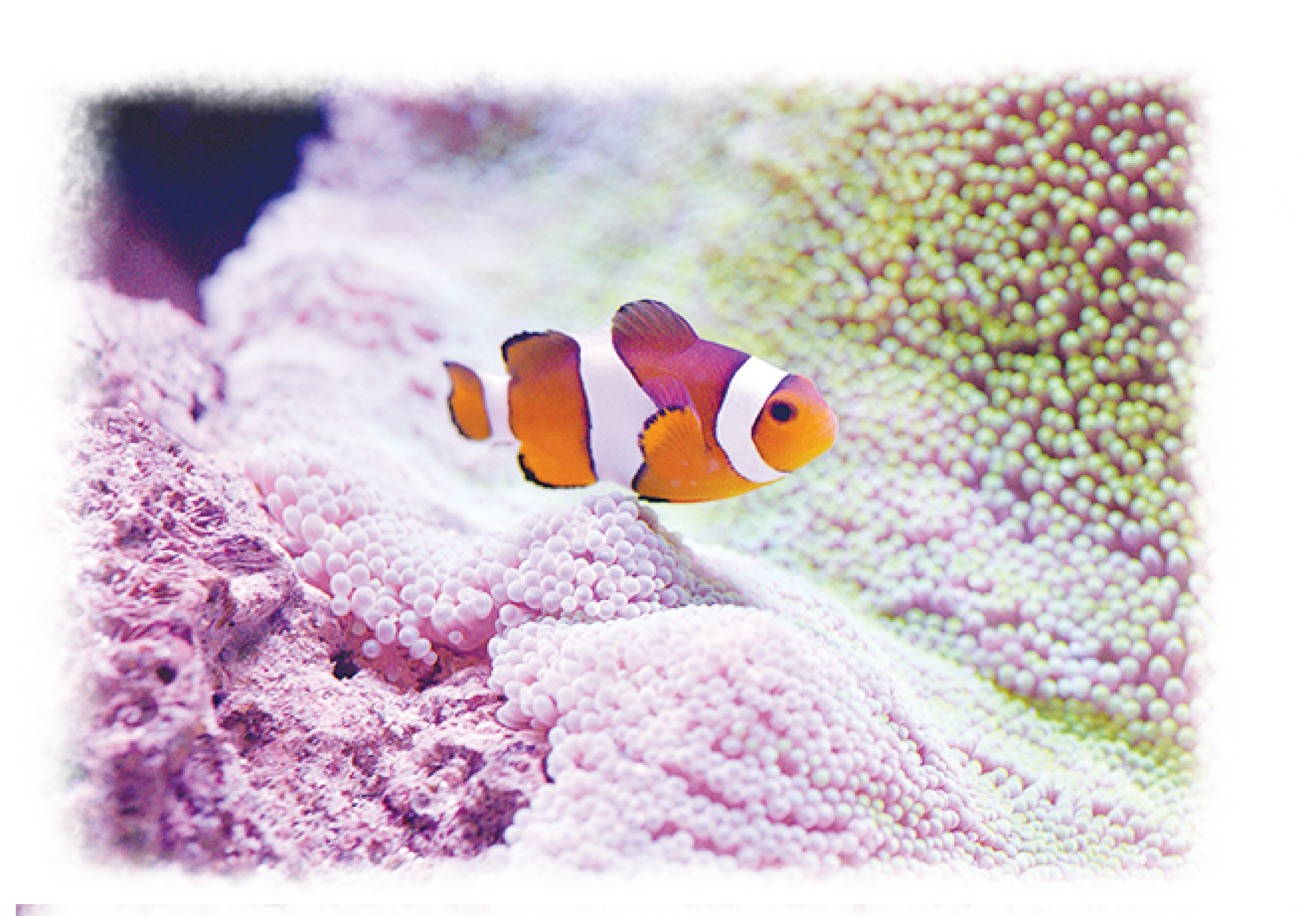 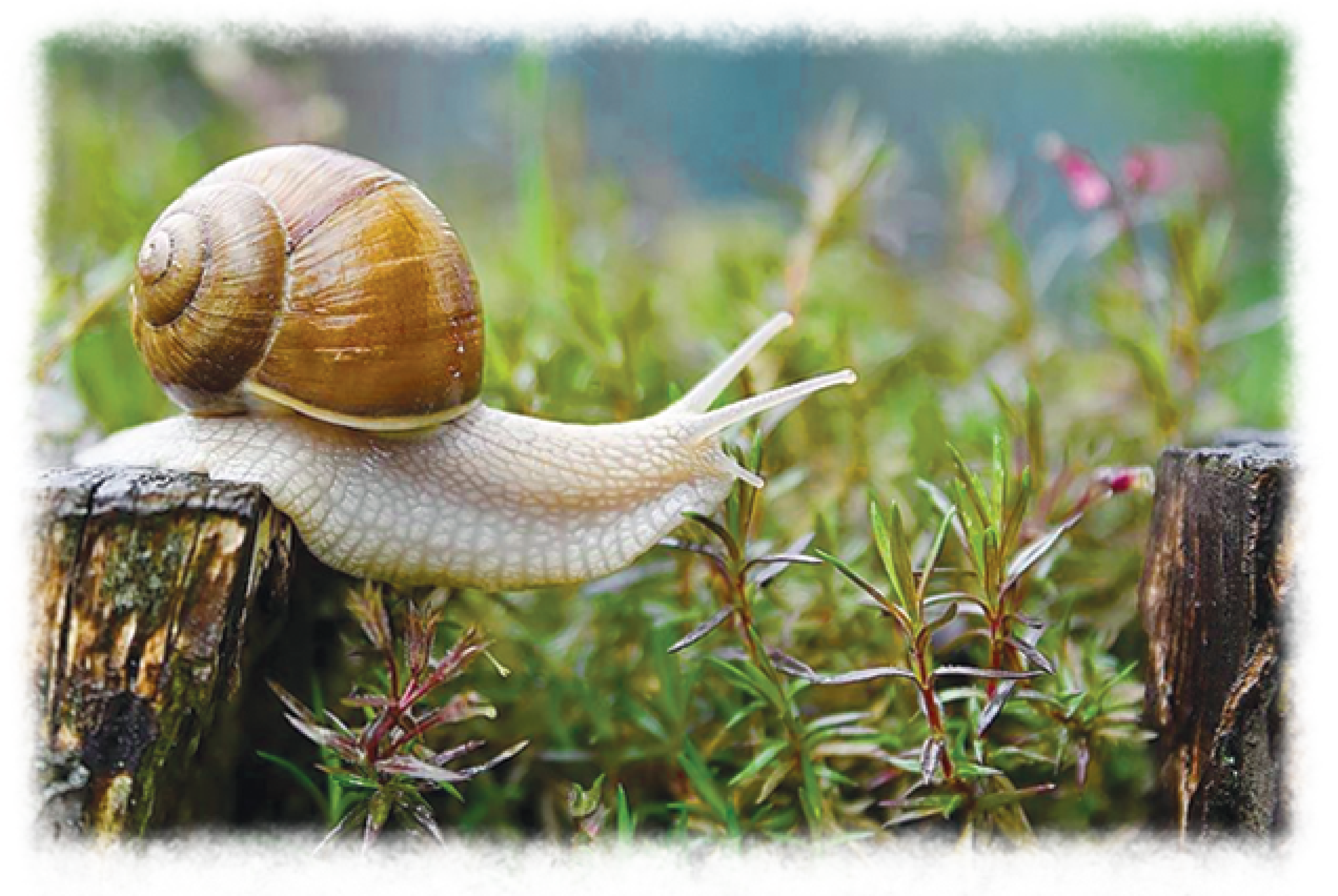 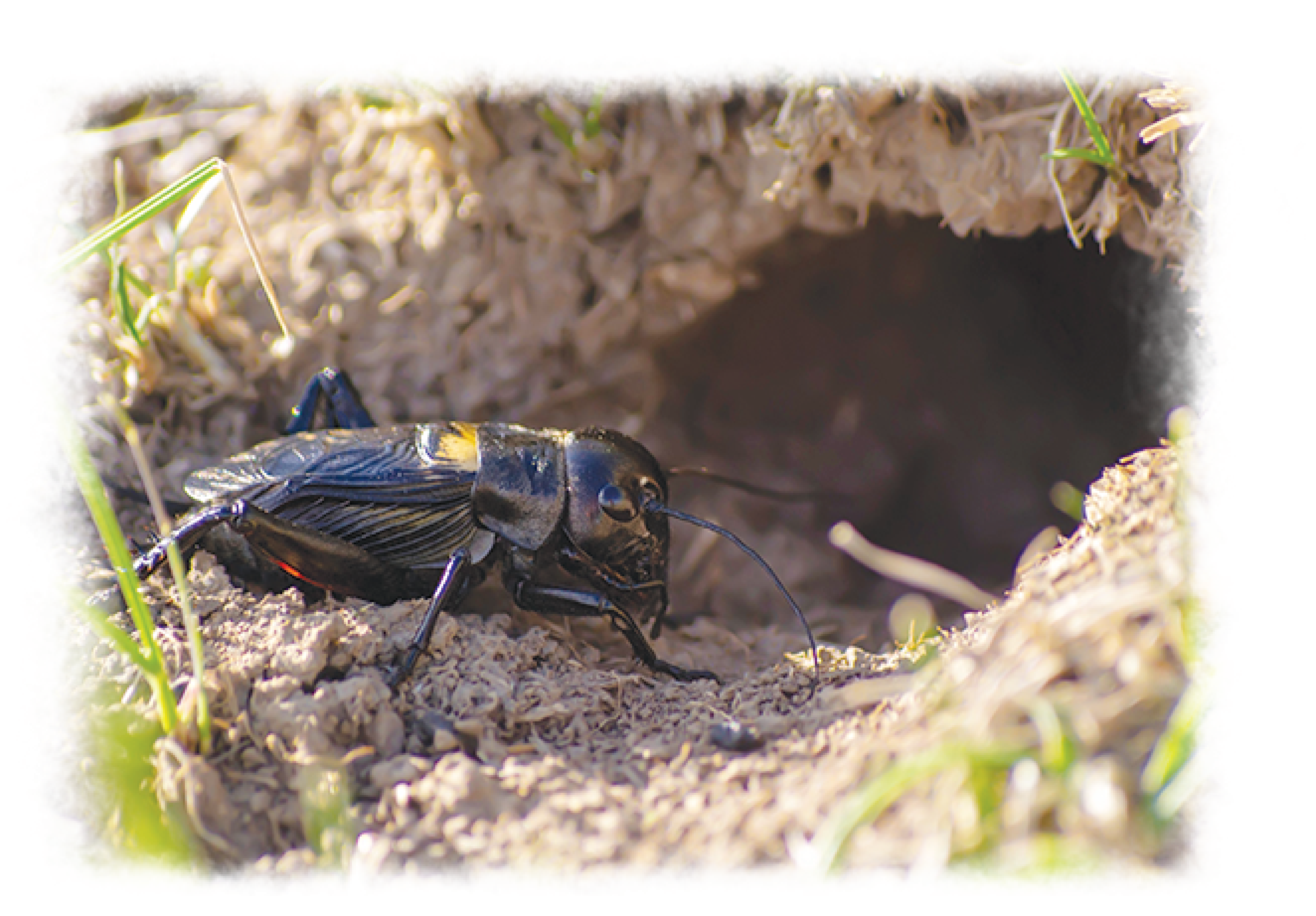 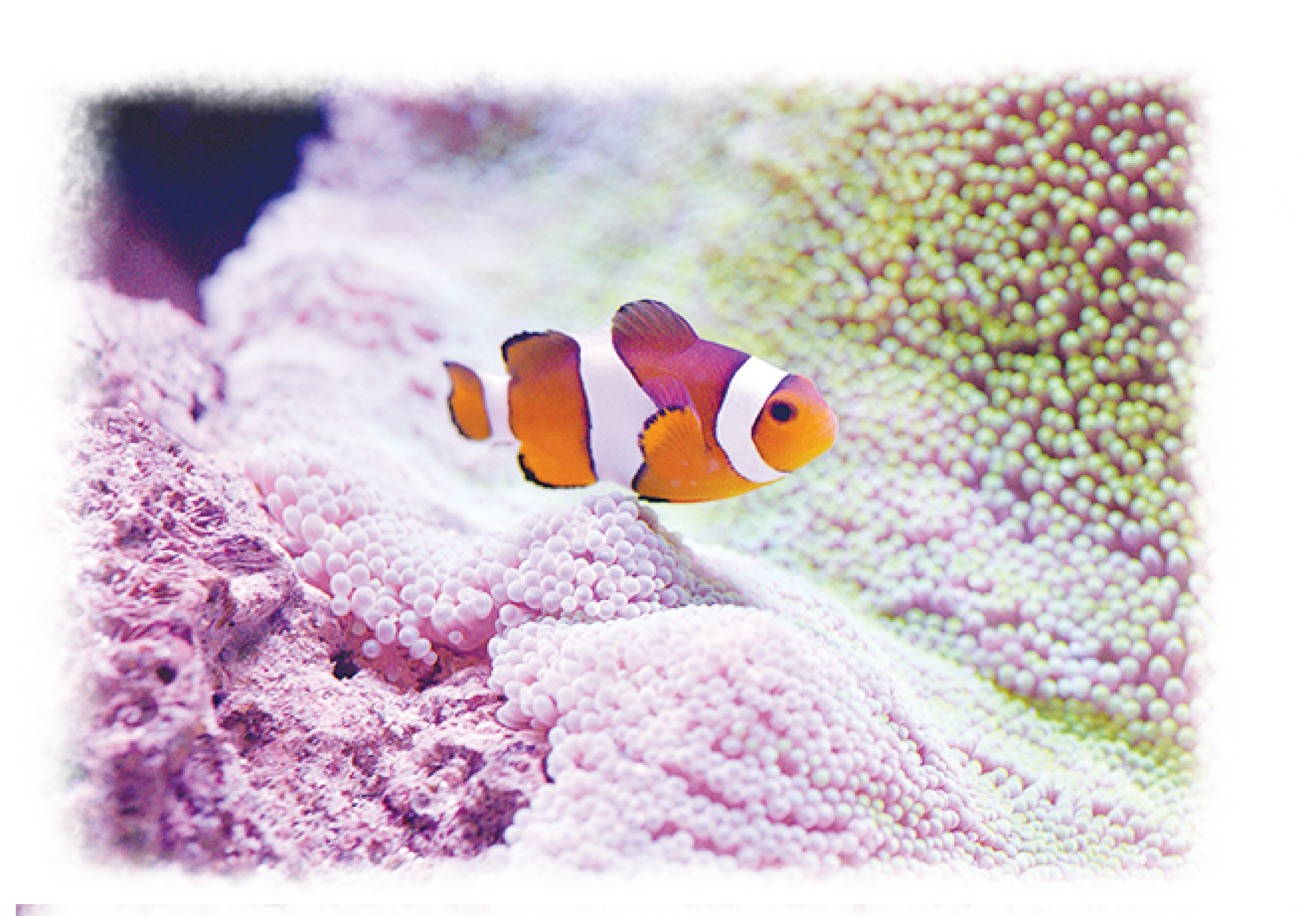 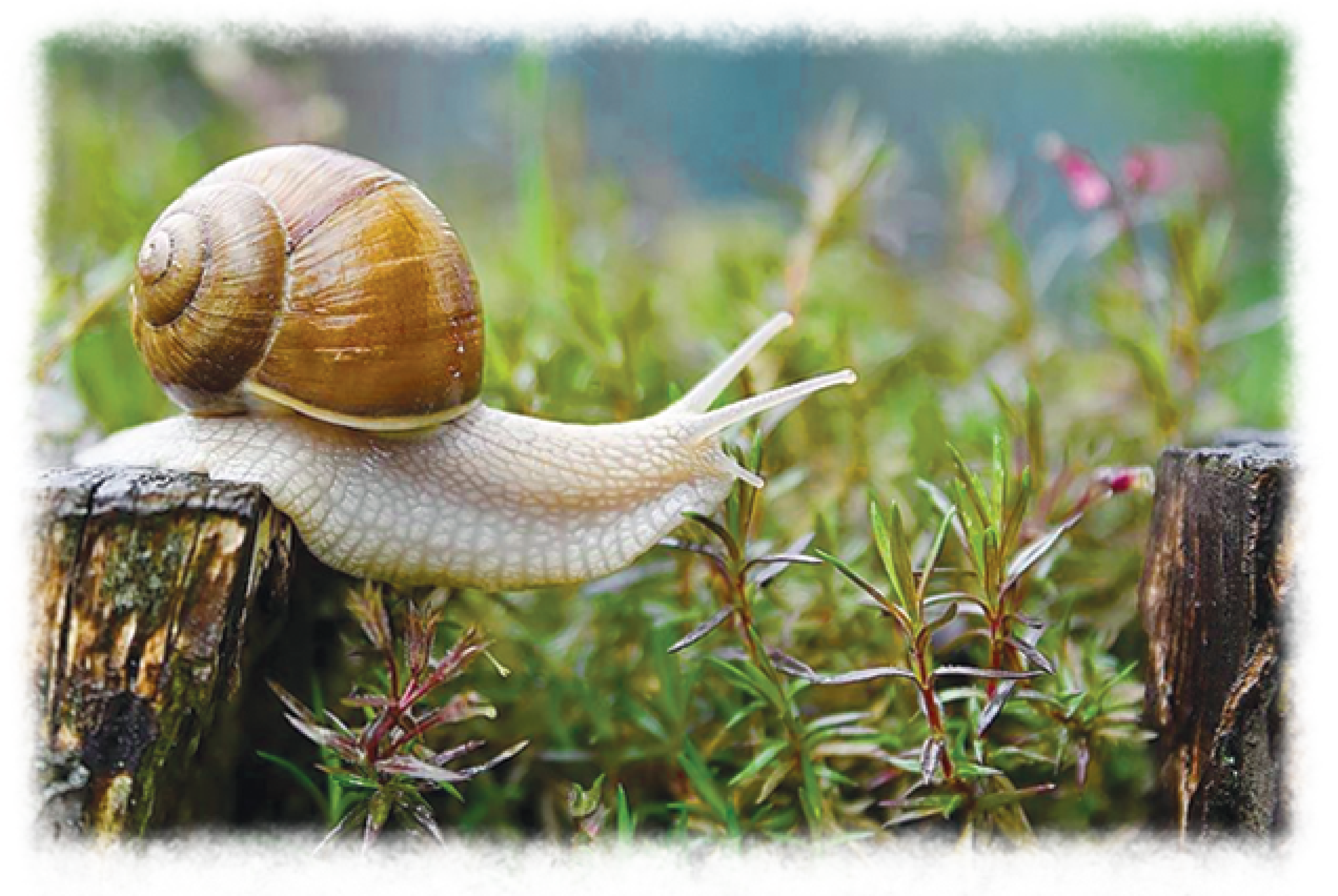 Con dế sống ở trong lòng đất.
Con ốc sên sống ở trên cạn.
Con cá sống ở dưới nước
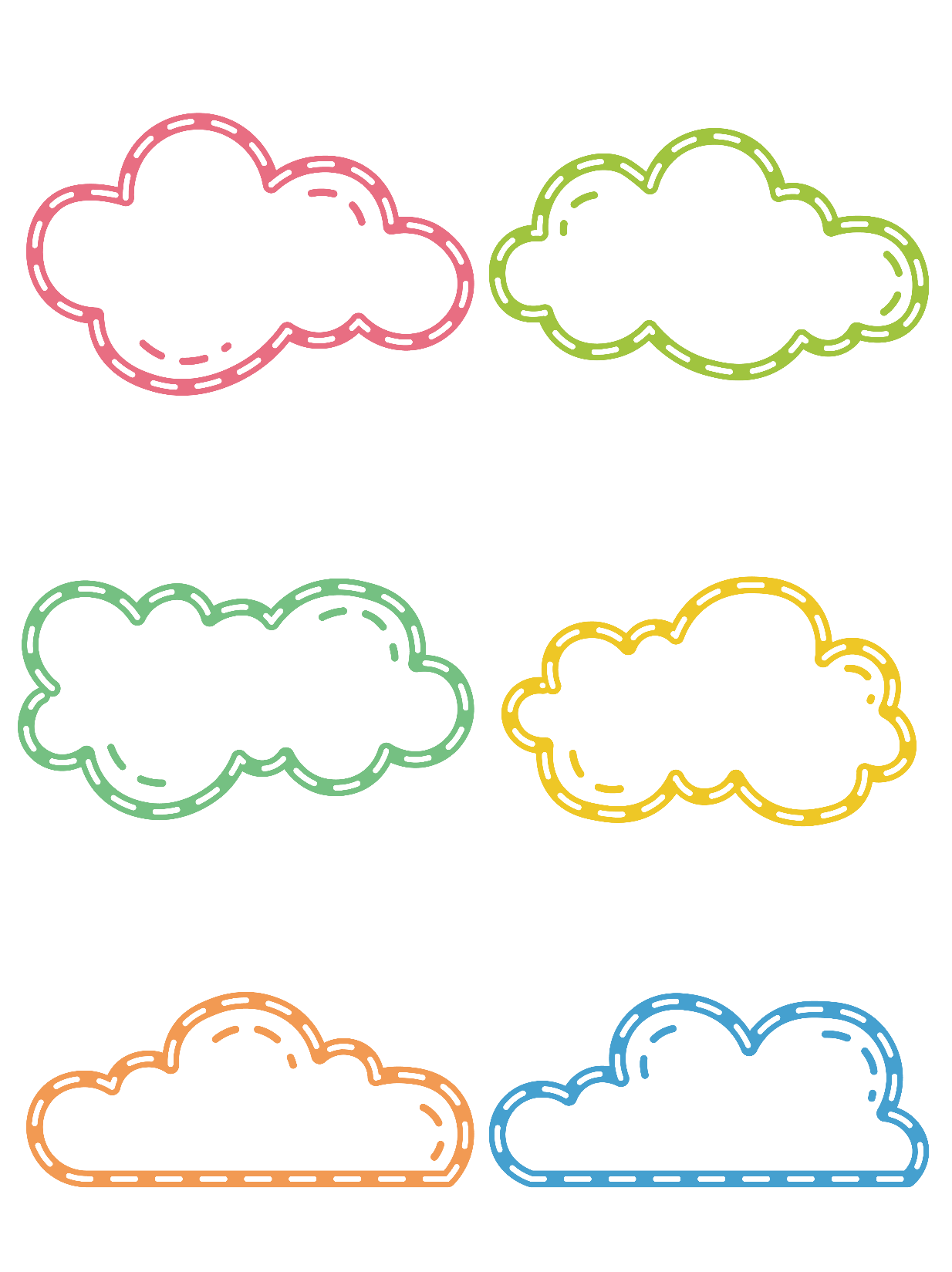 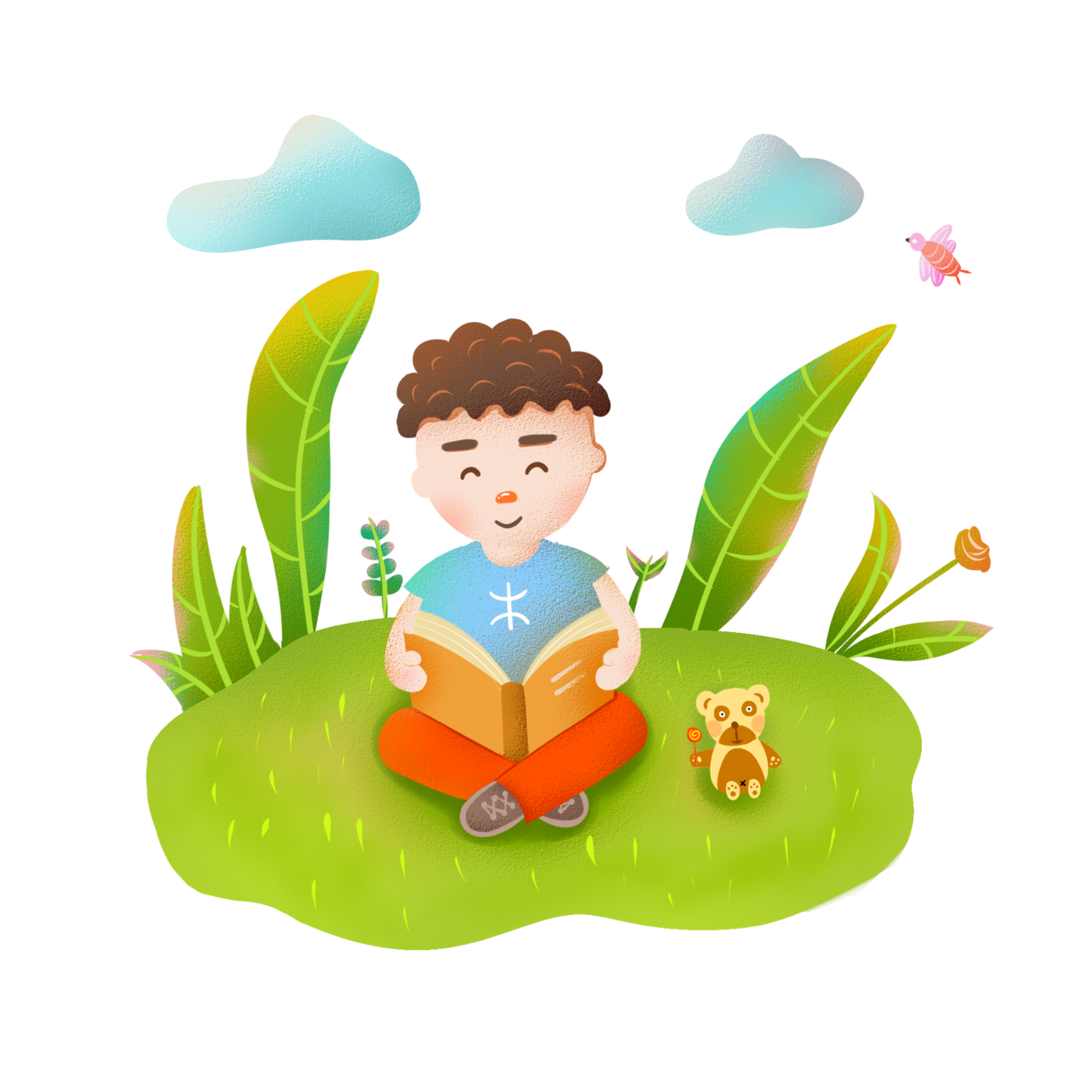 LUYỆN ĐỌC THÀNH TIẾNG
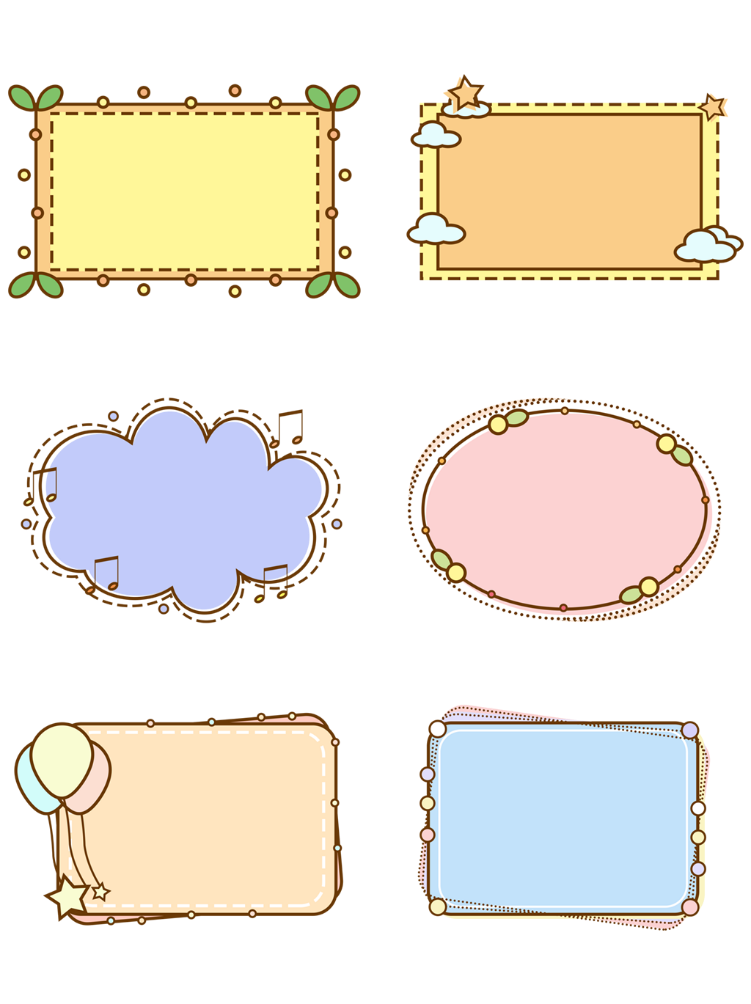 ĐỌC MẪU
Tai nghe
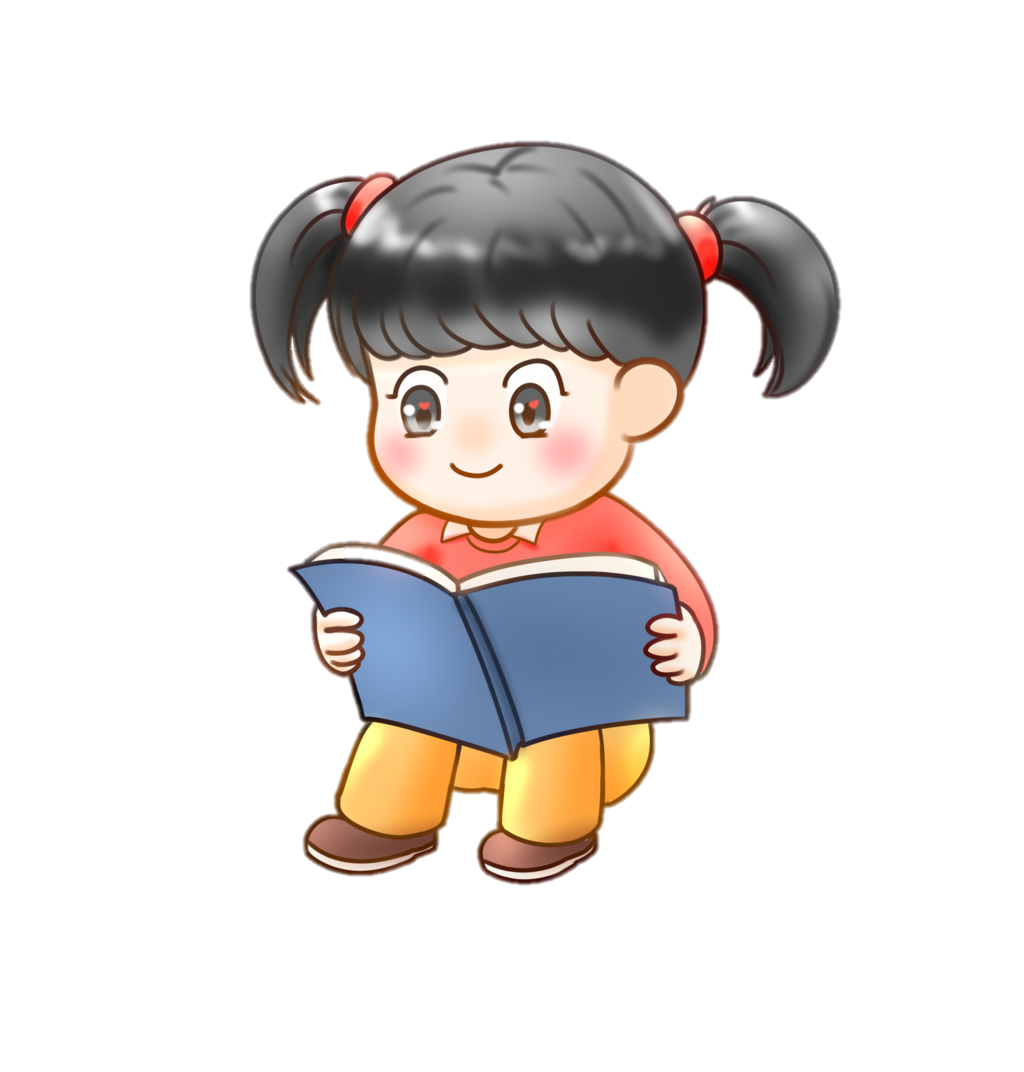 Mắt dõi
Tay dò
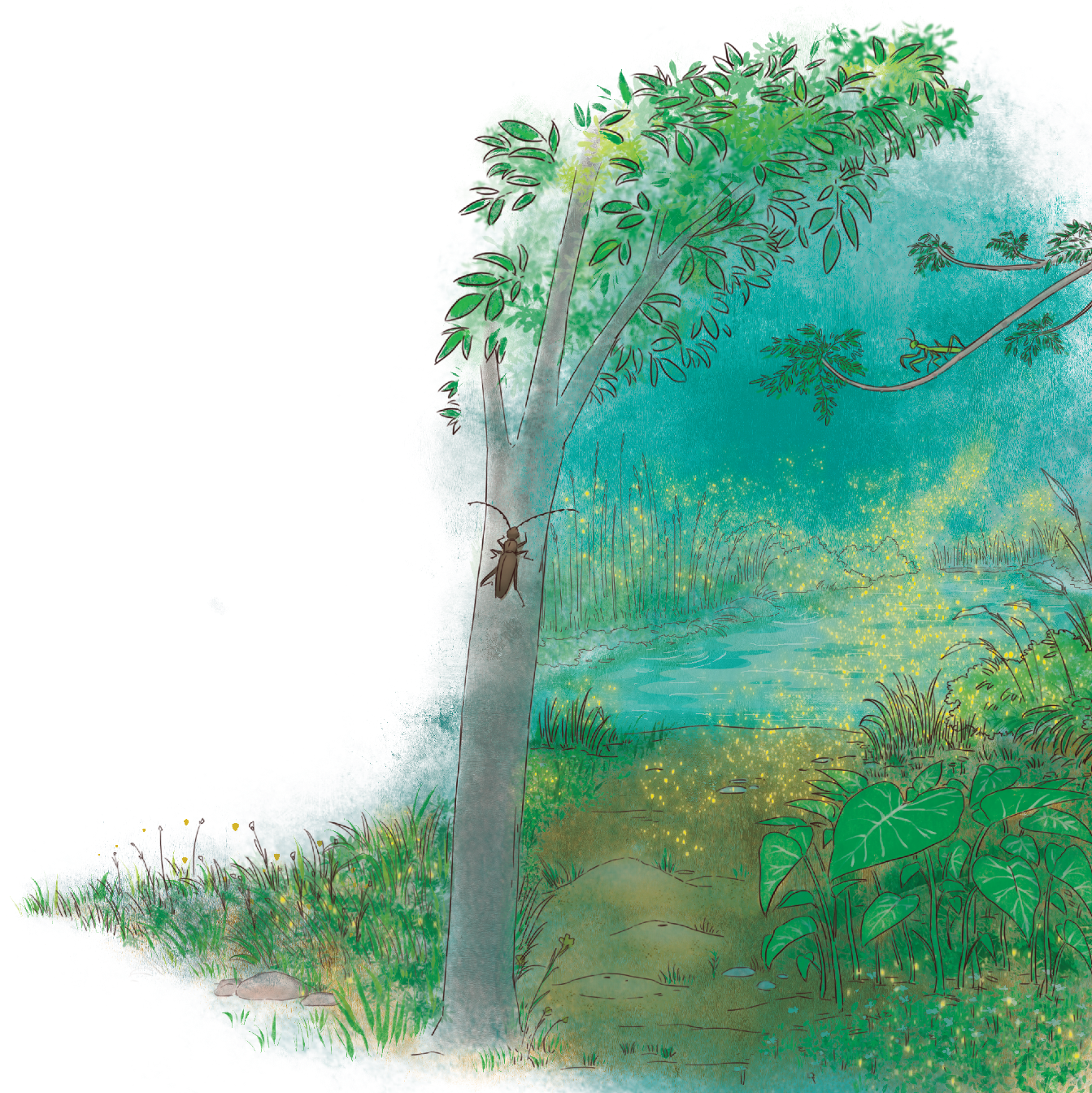 Chuyện xây nhà
Cả khu vườn mênh mông
Sao chỉ toàn nhà nhỏ?
 
Nhà của chị kiến gió
Cuộn trong tàu lá khoai
Ụ đất – anh kiến lửa
Xây thành luỹ đến oai!

Xén tóc thuê cây ổi
Mở cửa hiệu thời trang
Bác bọ ngựa luyện kiếm
Vun vút trên cành xoan.
Riêng mấy bạn đom đóm
Thích làm nhà gần ao
Đêm giăng đèn mở hội
Thắp lên ngàn ánh sao.
 
Mặt đất gieo sự sống
Bầu trời nâng cánh bay
Mắt tớ nhìn xa tít
Tớ xây nhà trên mây!
Bảo Ngọc
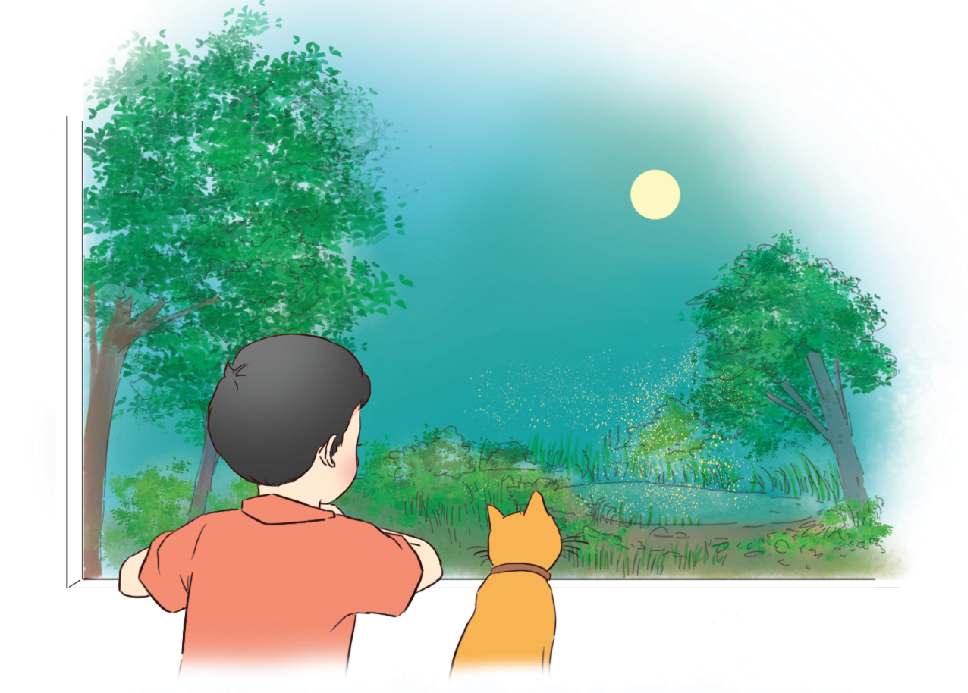 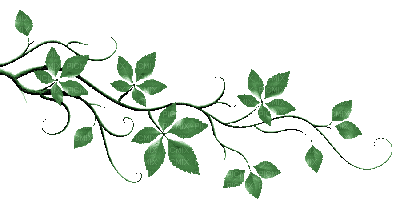 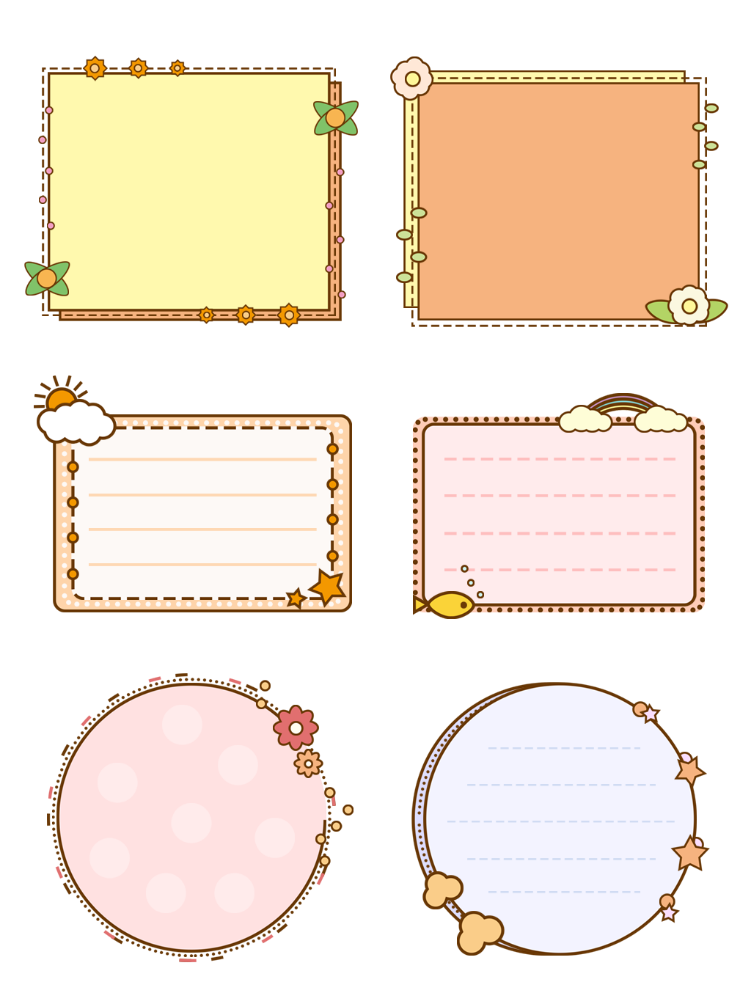 Luyện đọc từ khó
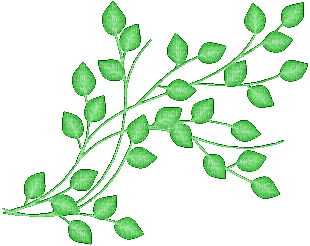 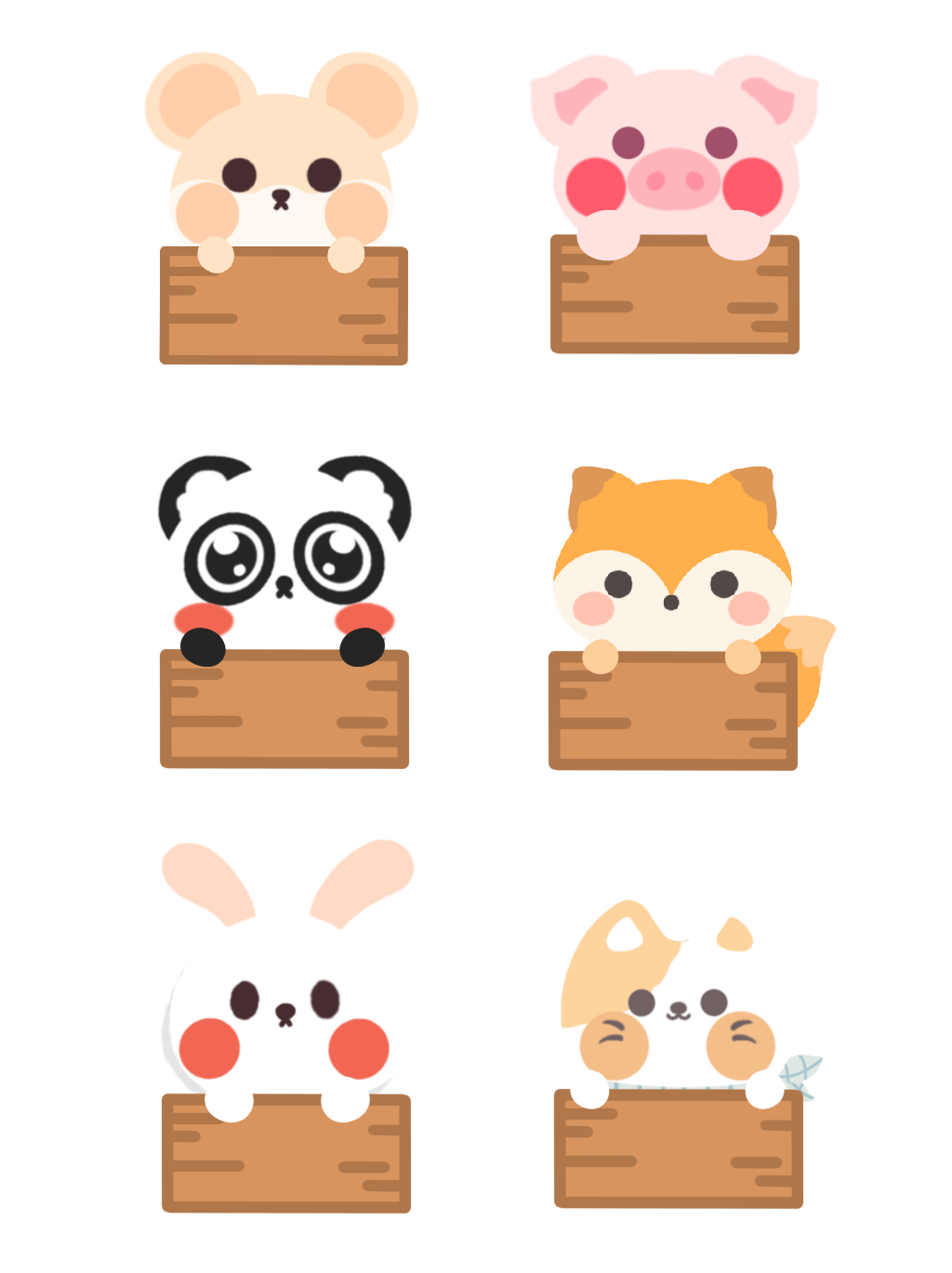 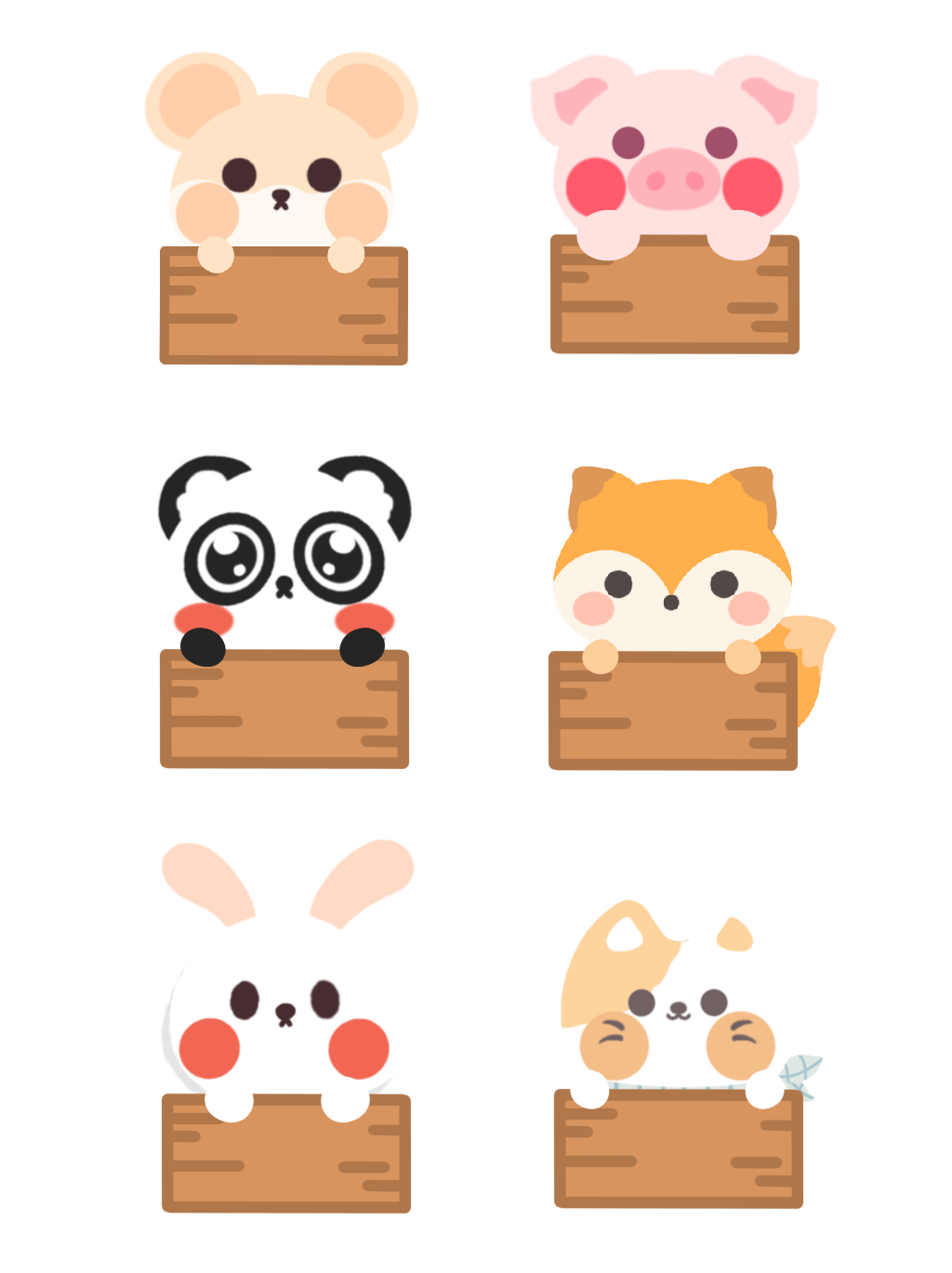 mênh mông
ụ đất
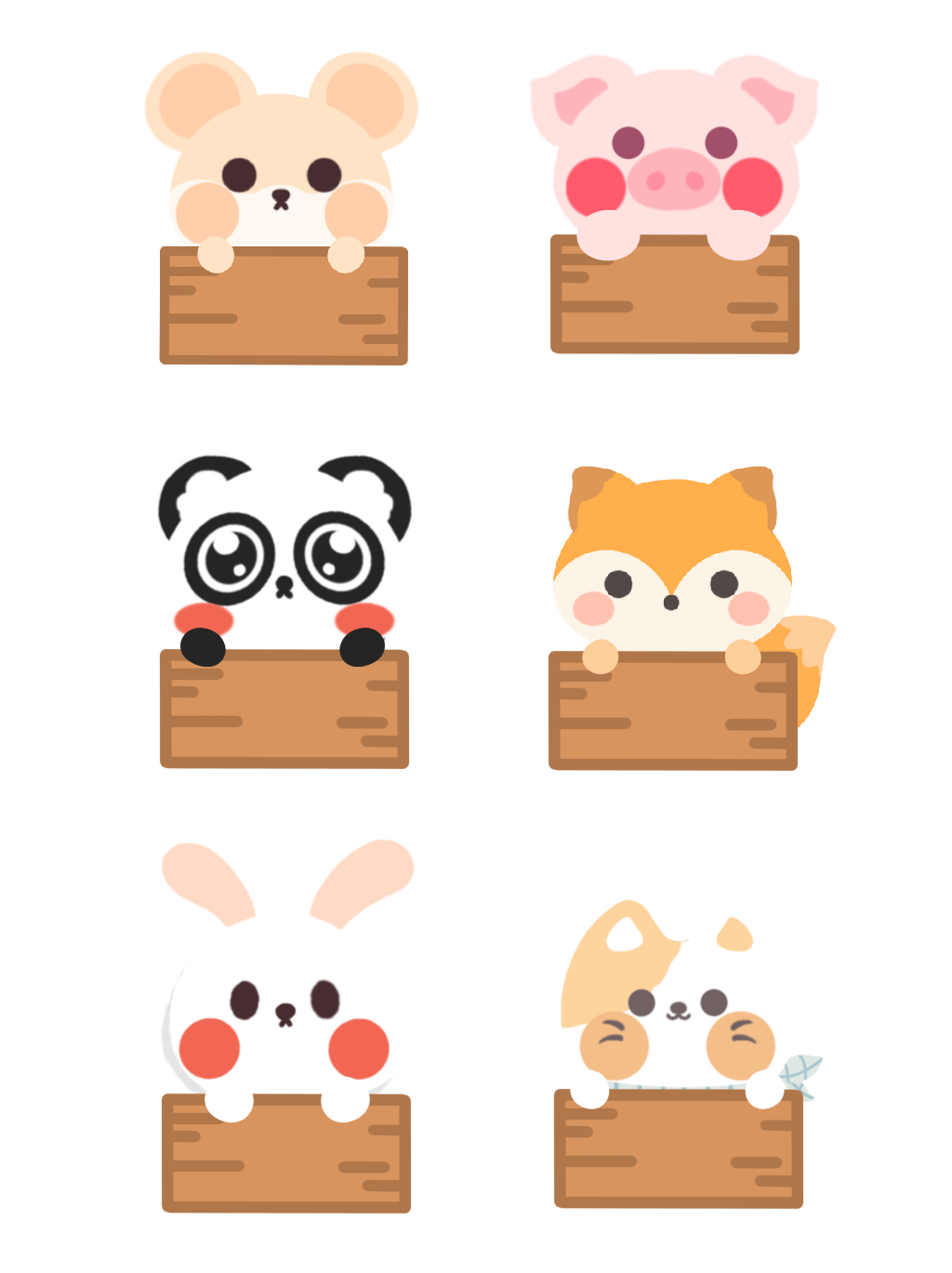 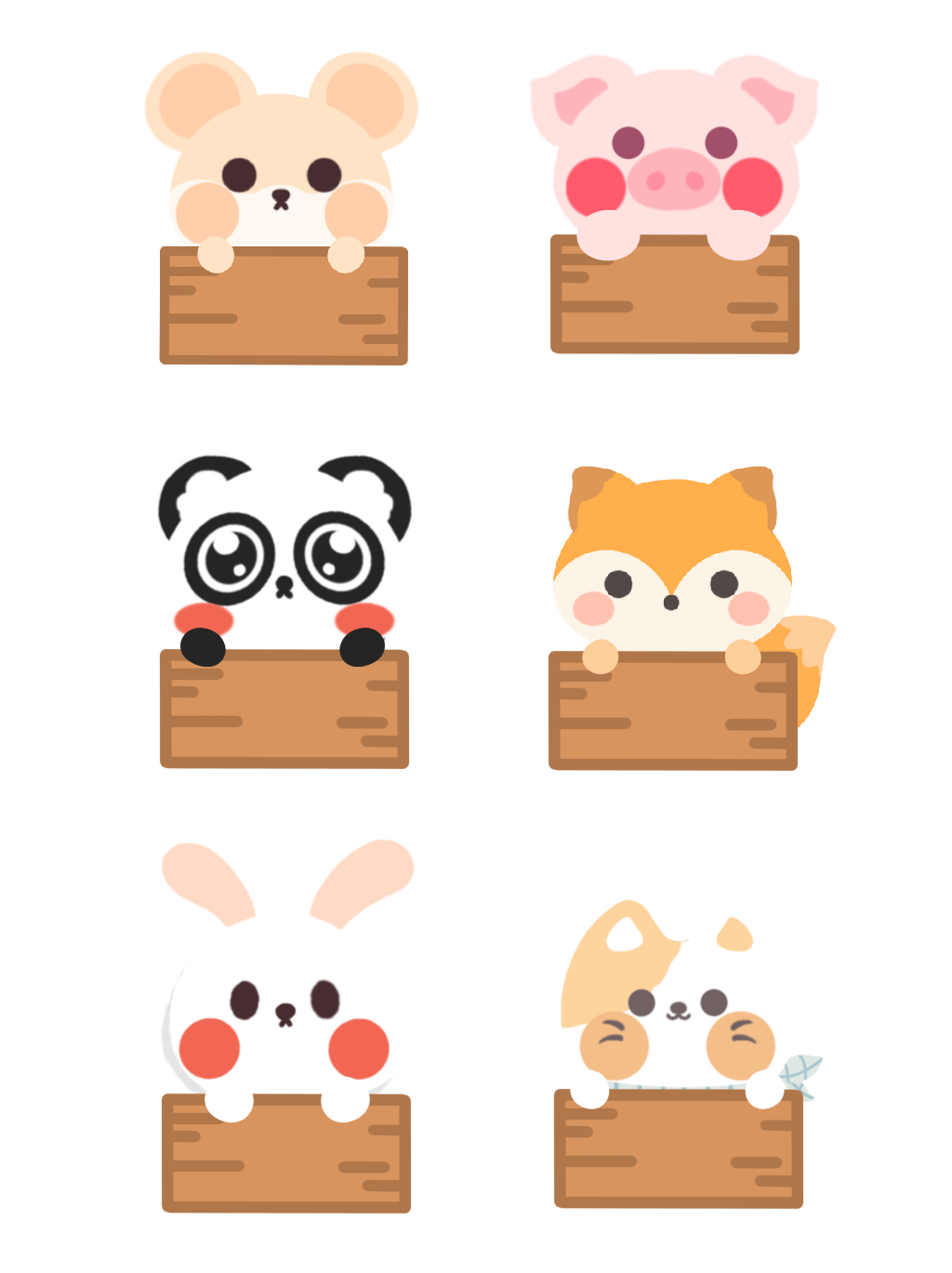 giăng đèn
luyện kiếm
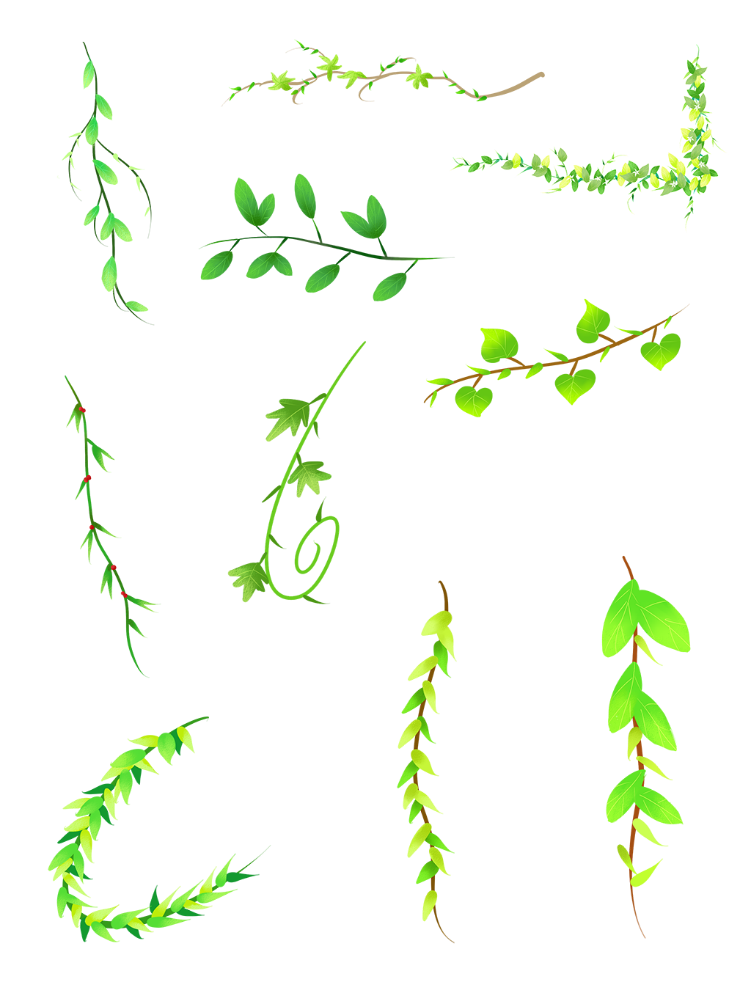 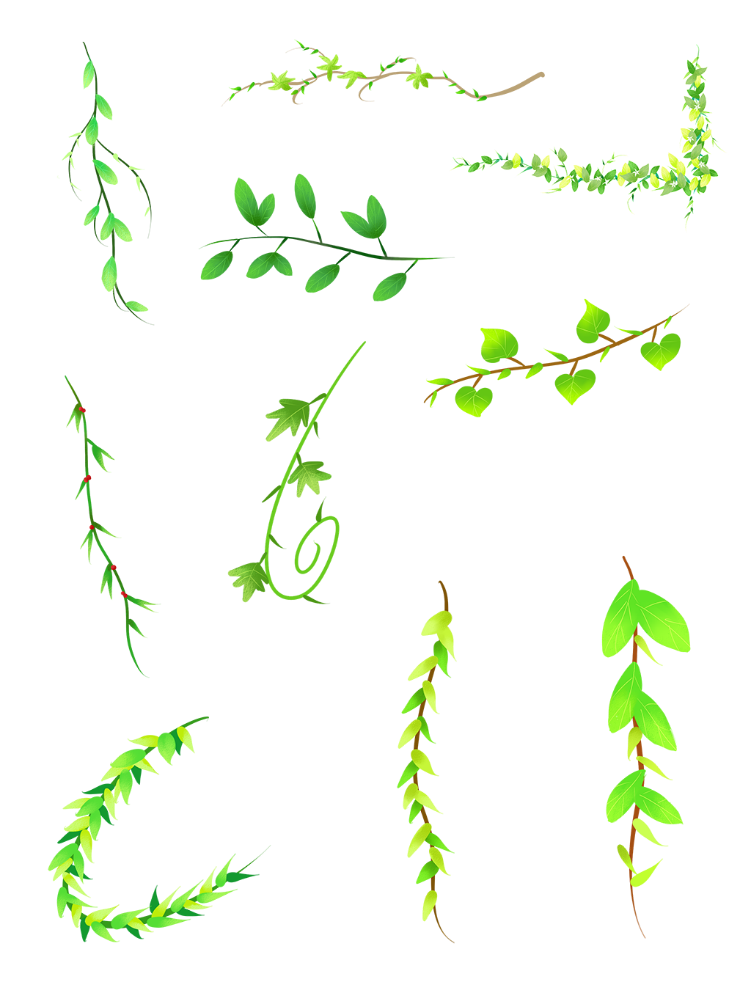 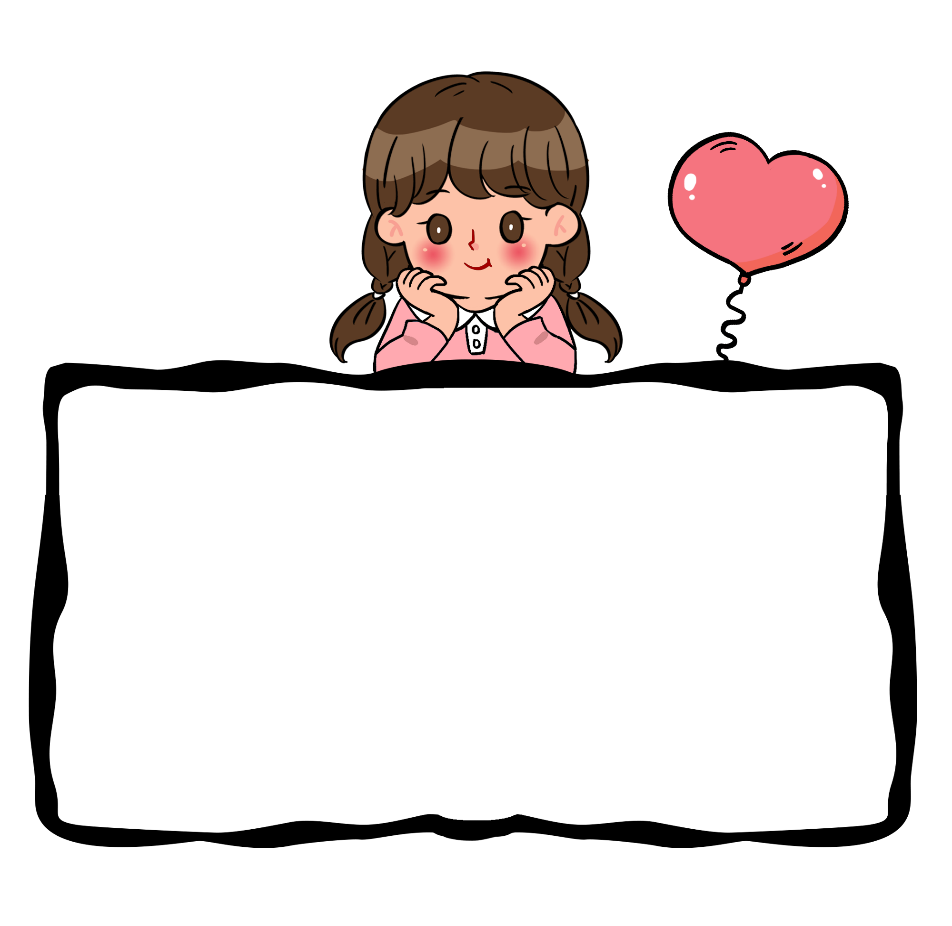 Chuyện xây nhà
Xén tóc thuê cây ổi
Mở cửa hiệu thời trang
Bác bọ ngựa luyện kiếm
Vun vút trên cành xoan.
 
Riêng mấy bạn đom đóm
Thích làm nhà gần ao
Đêm giăng đèn mở hội
Thắp lên ngàn ánh sao.
 
Mặt đất gieo sự sống
Bầu trời nâng cánh bay
Mắt tớ nhìn xa tít
Tớ xây nhà trên mây!
Bảo Ngọc
Xác định khổ thơ
3
1
Cả khu vườn mênh mông
Sao chỉ toàn nhà nhỏ?
 
Nhà của chị kiến gió
Cuộn trong tàu lá khoai
Ụ đất – anh kiến lửa
Xây thành luỹ đến oai!
2
4
5
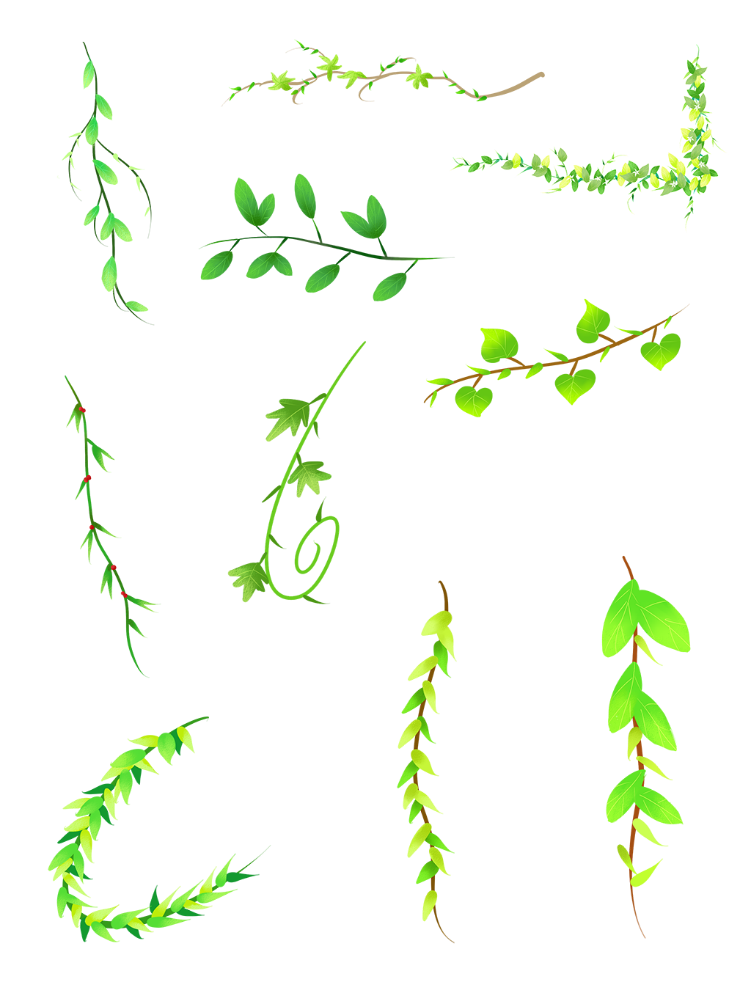 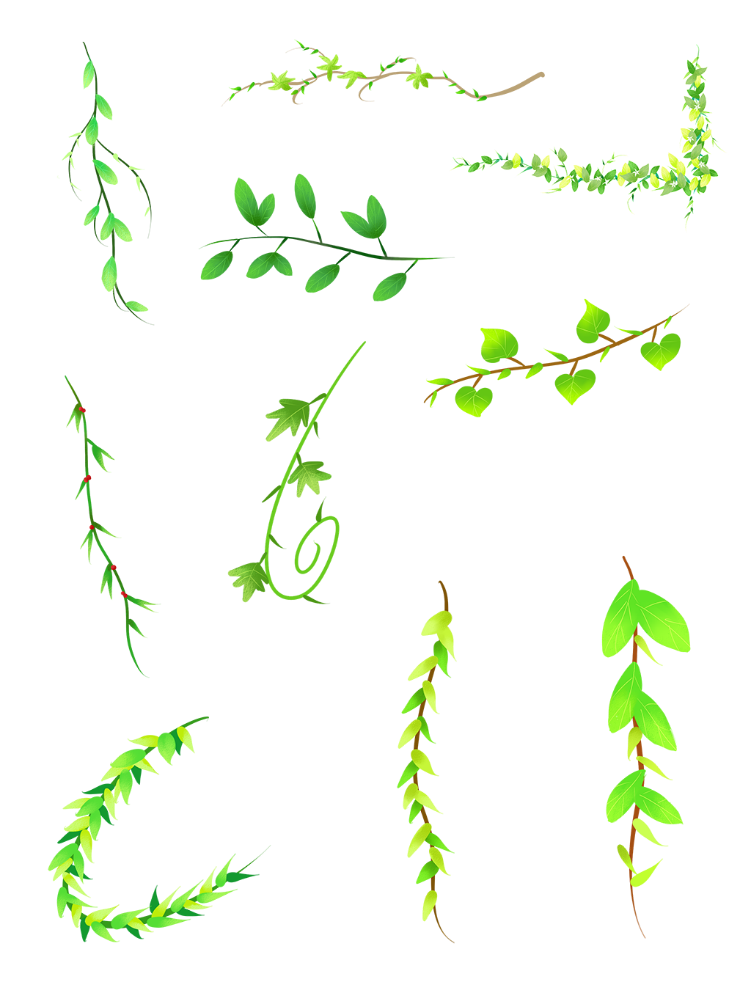 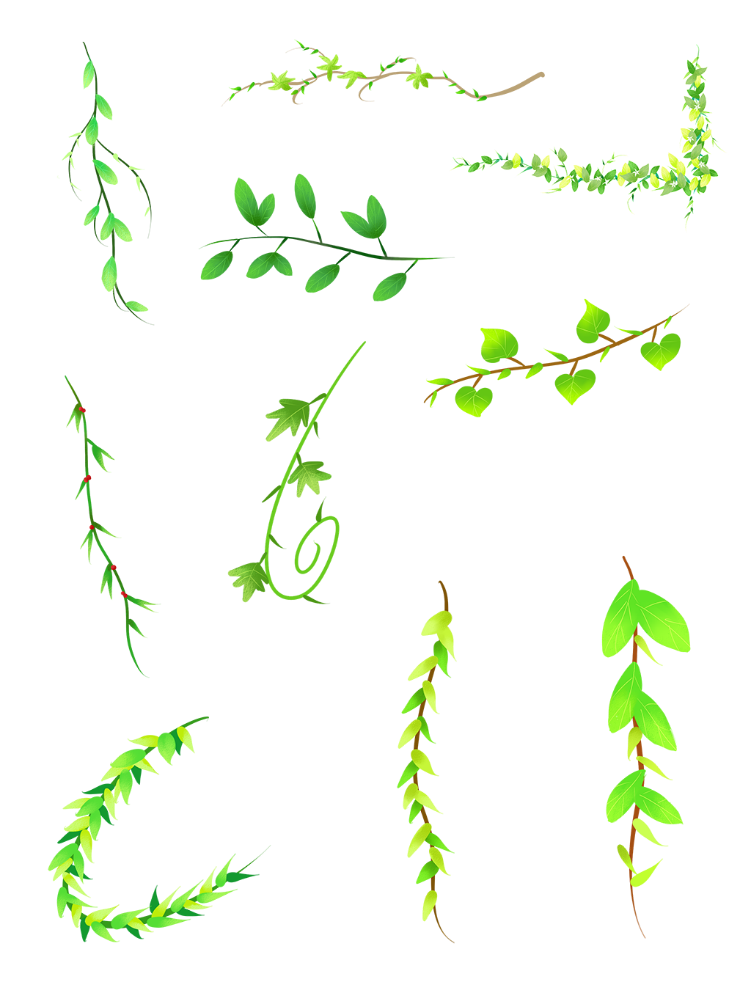 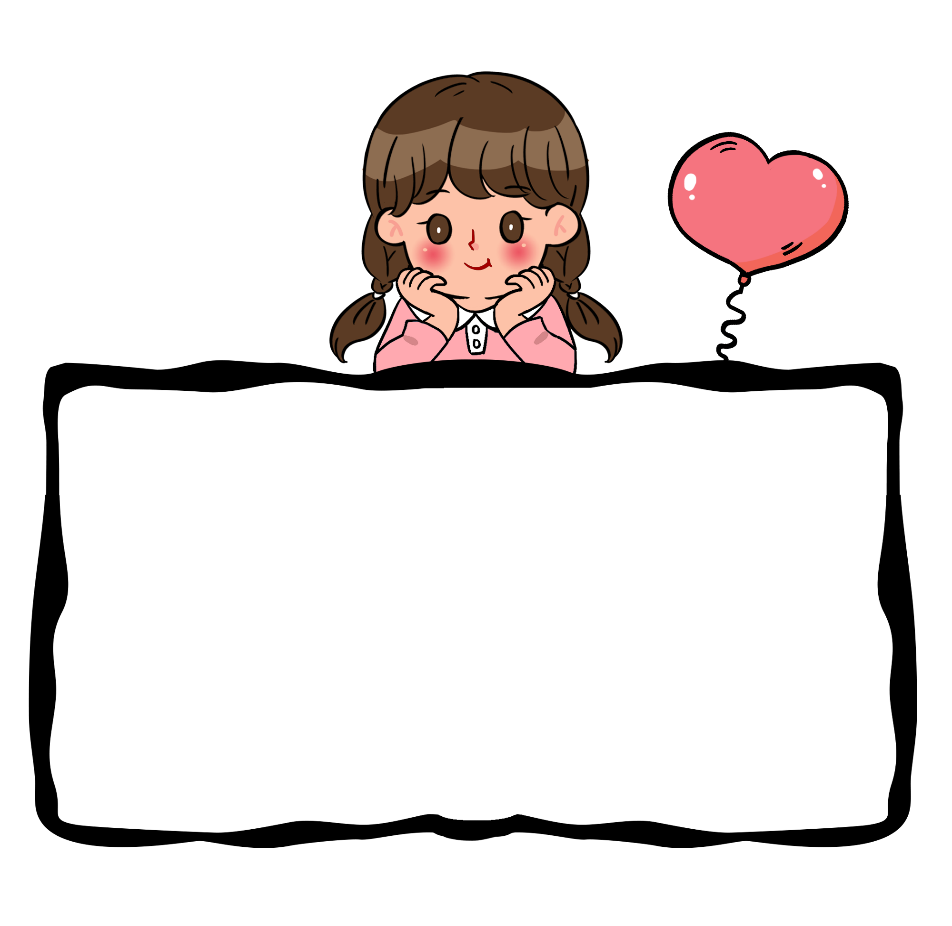 Nhà của chị kiến gió
Cuộn trong tàu lá khoai
Ụ đất – anh kiến lửa
Xây thành luỹ đến oai!
Cách ngắt nghỉ
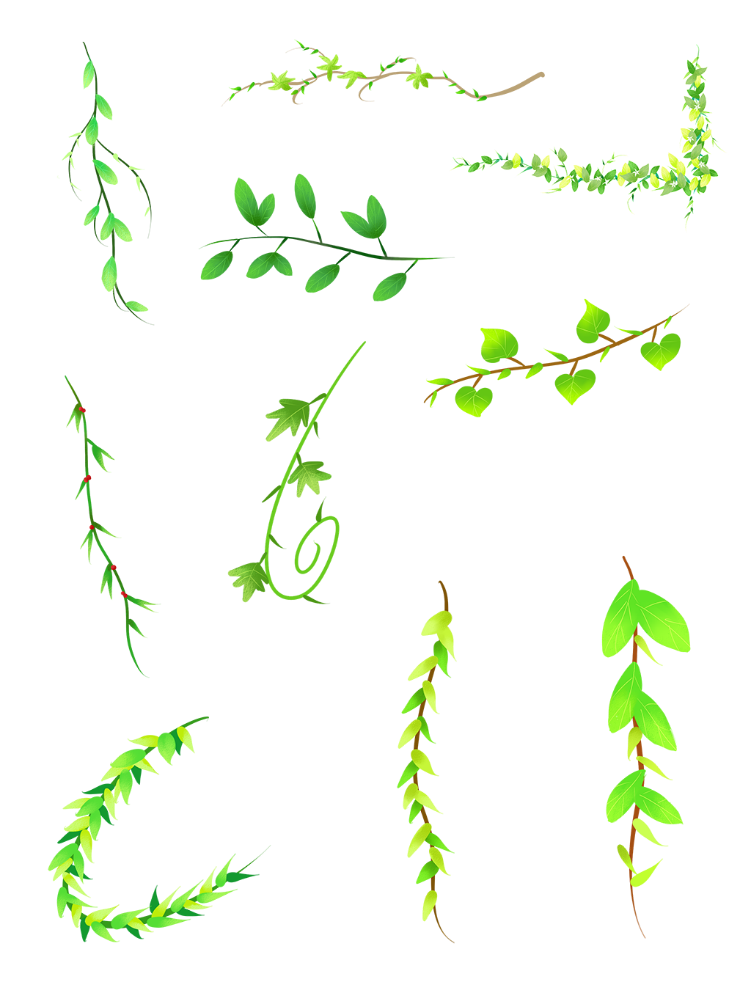 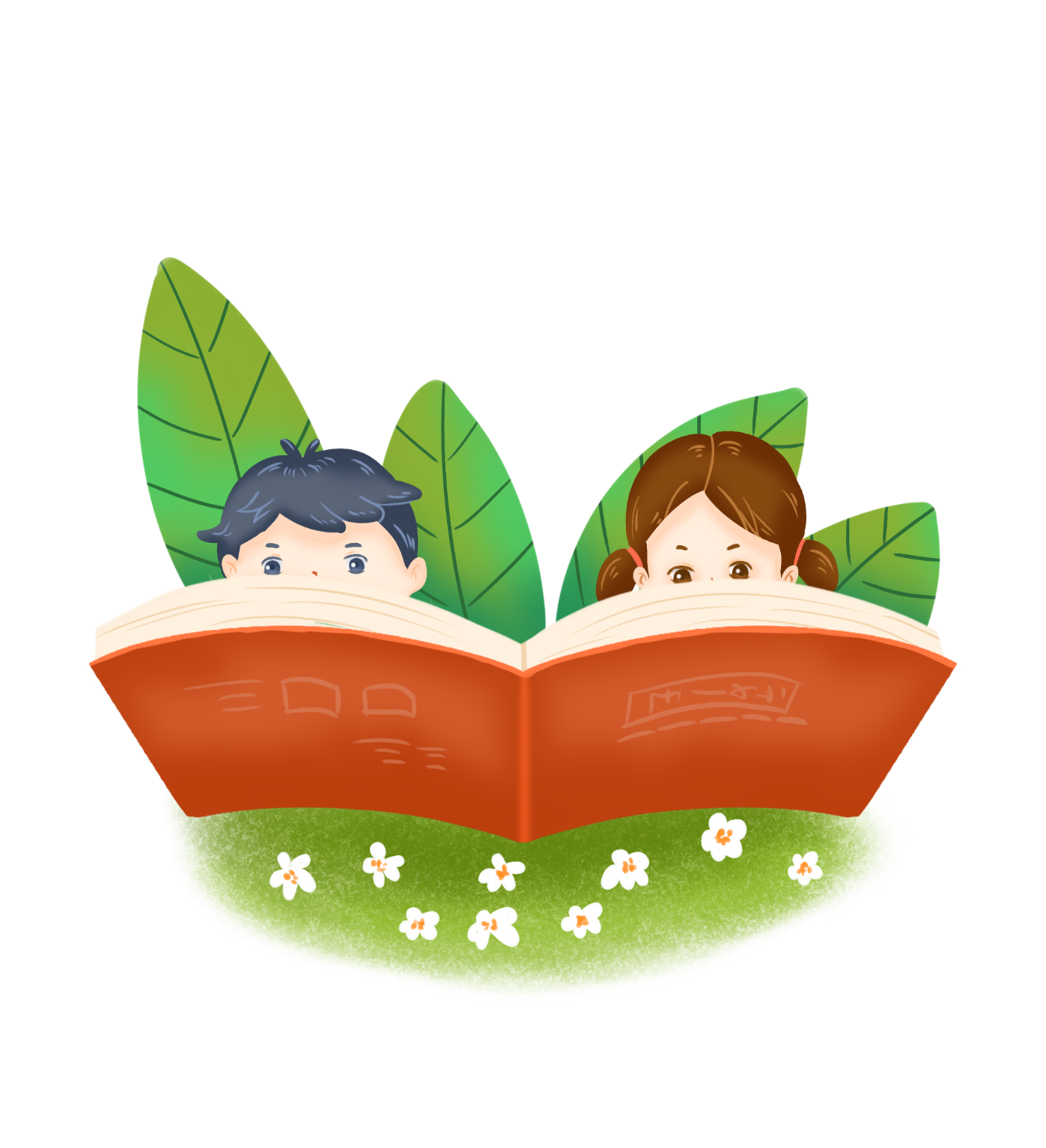 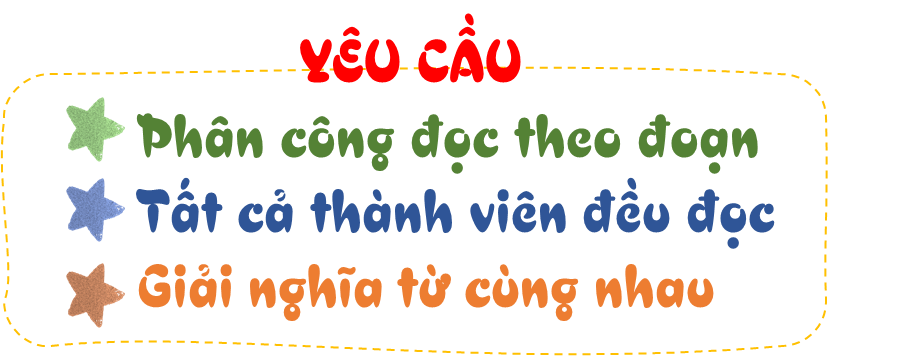 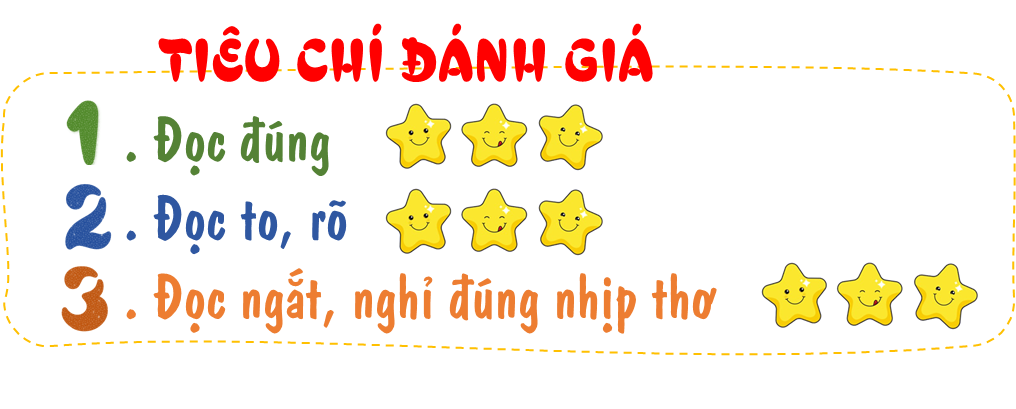 LUYỆN ĐỌC NHÓM NHỎ
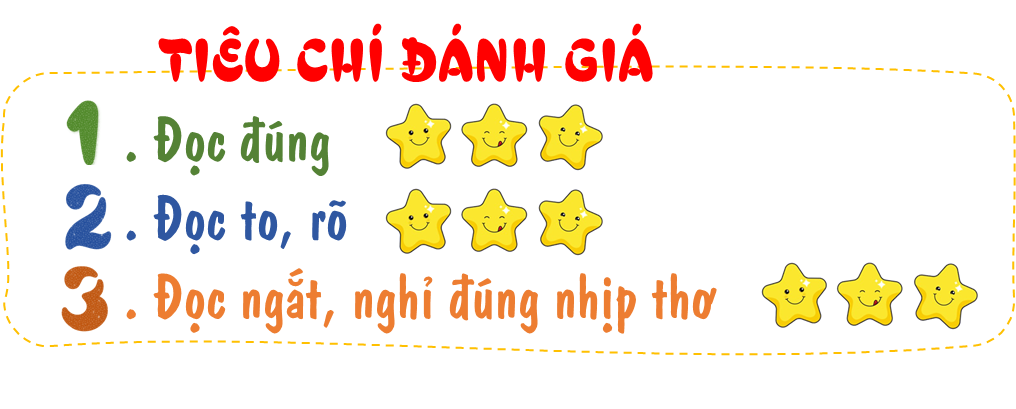 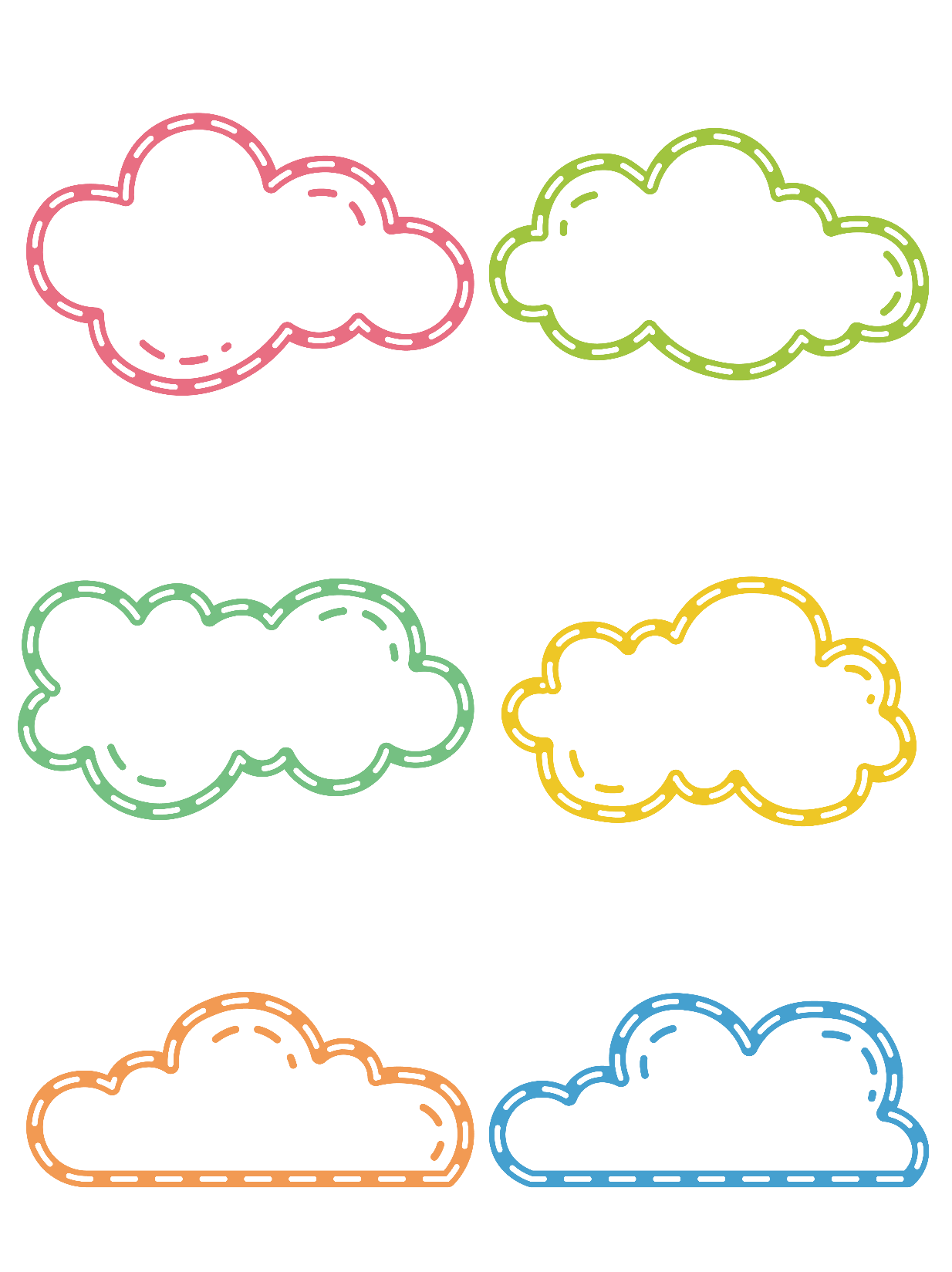 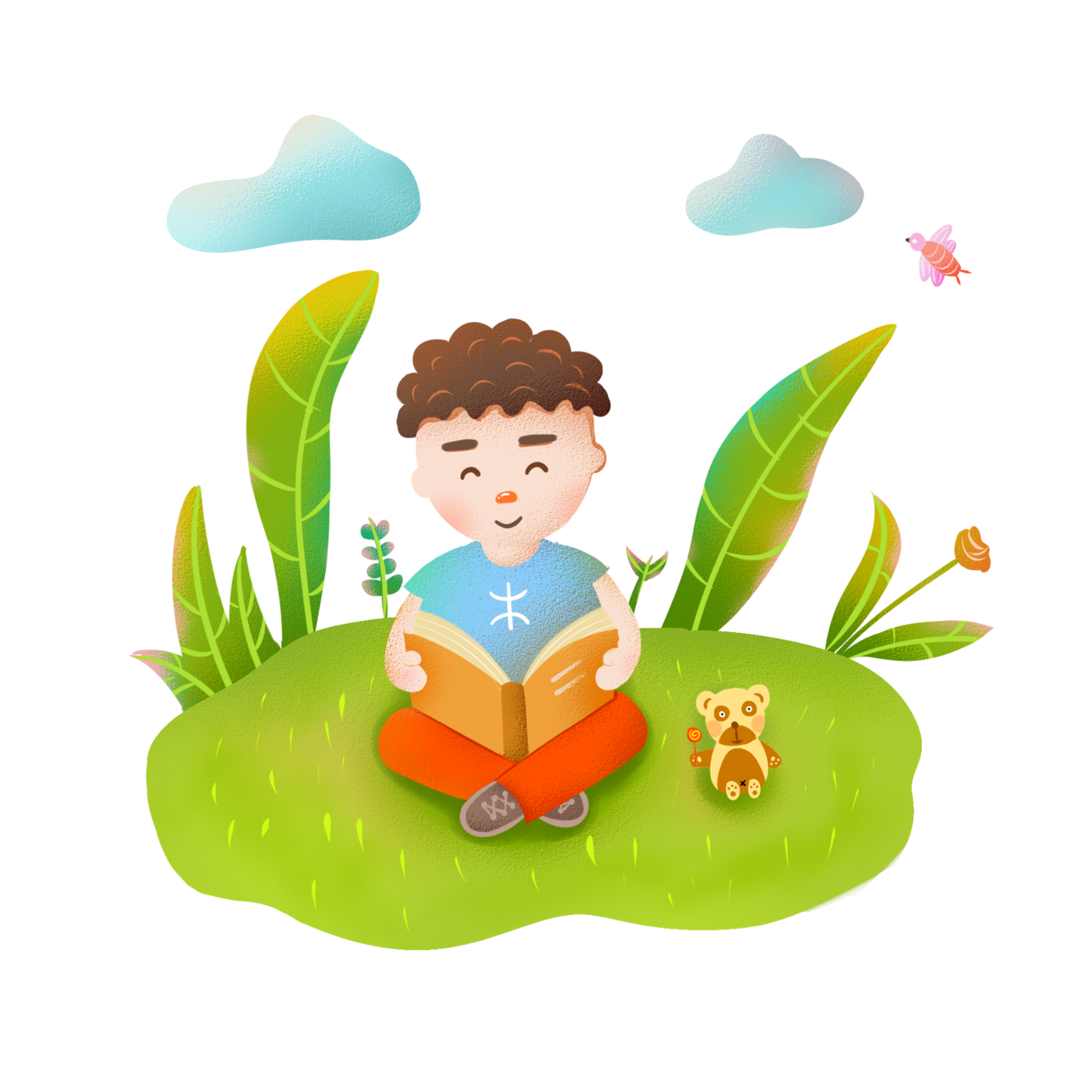 LUYỆN ĐỌC HIỂU
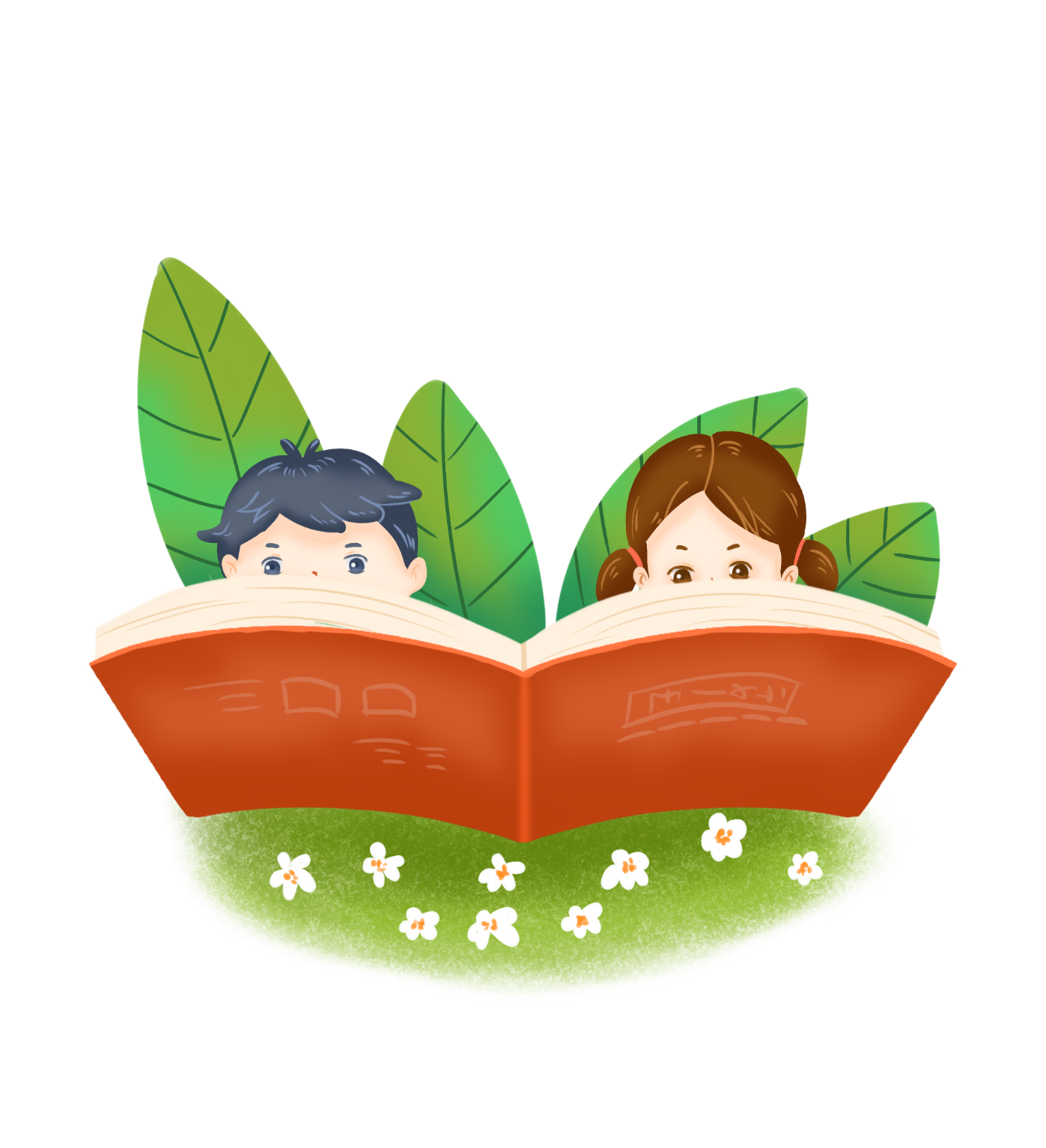 Thành luỹ: 
công trình xây đắp kiên cố.
GIẢI NGHĨA TỪ KHÓ HIỂU
Giăng: 
làm cho vật có chiều dài căng ra.
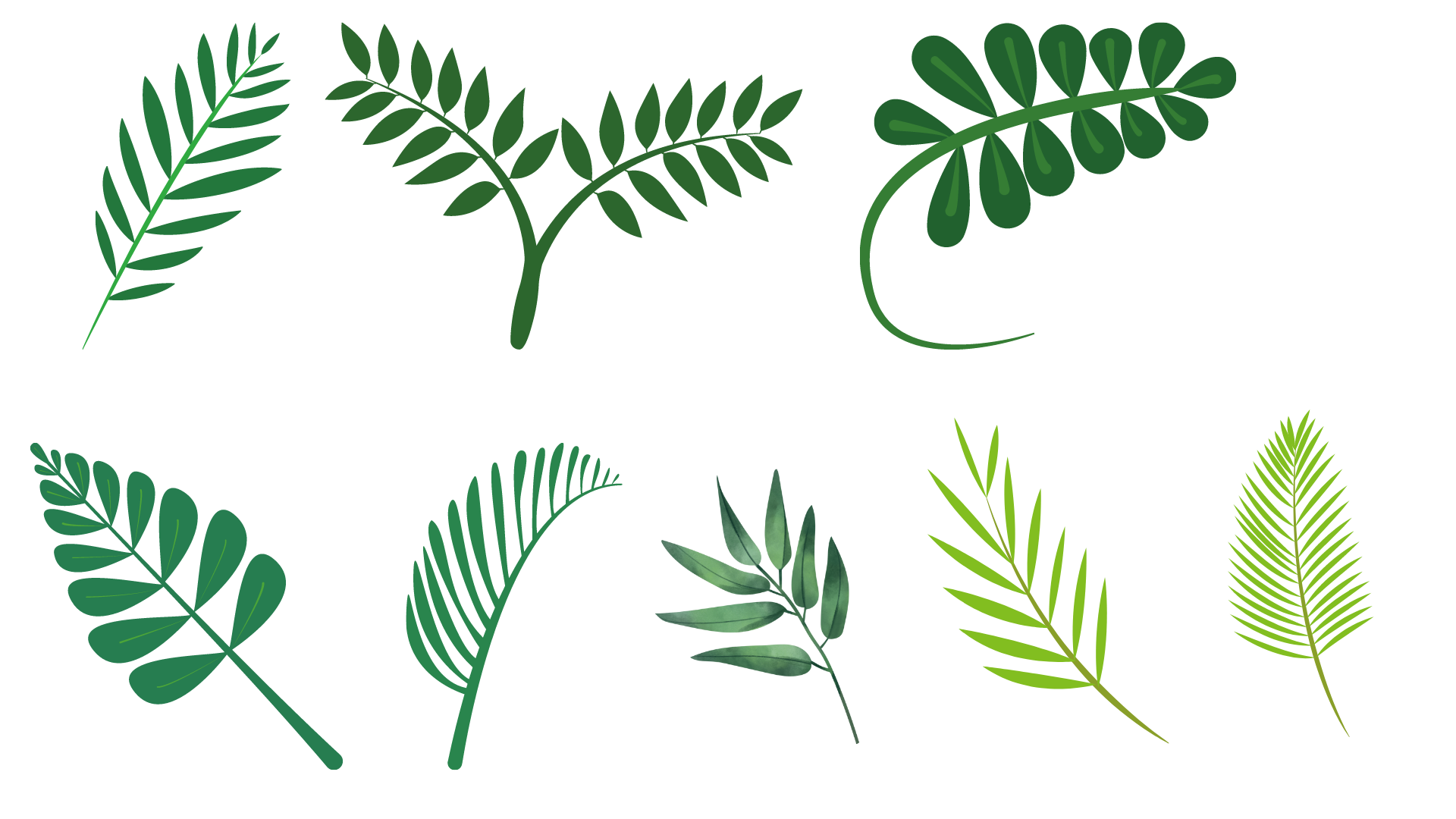 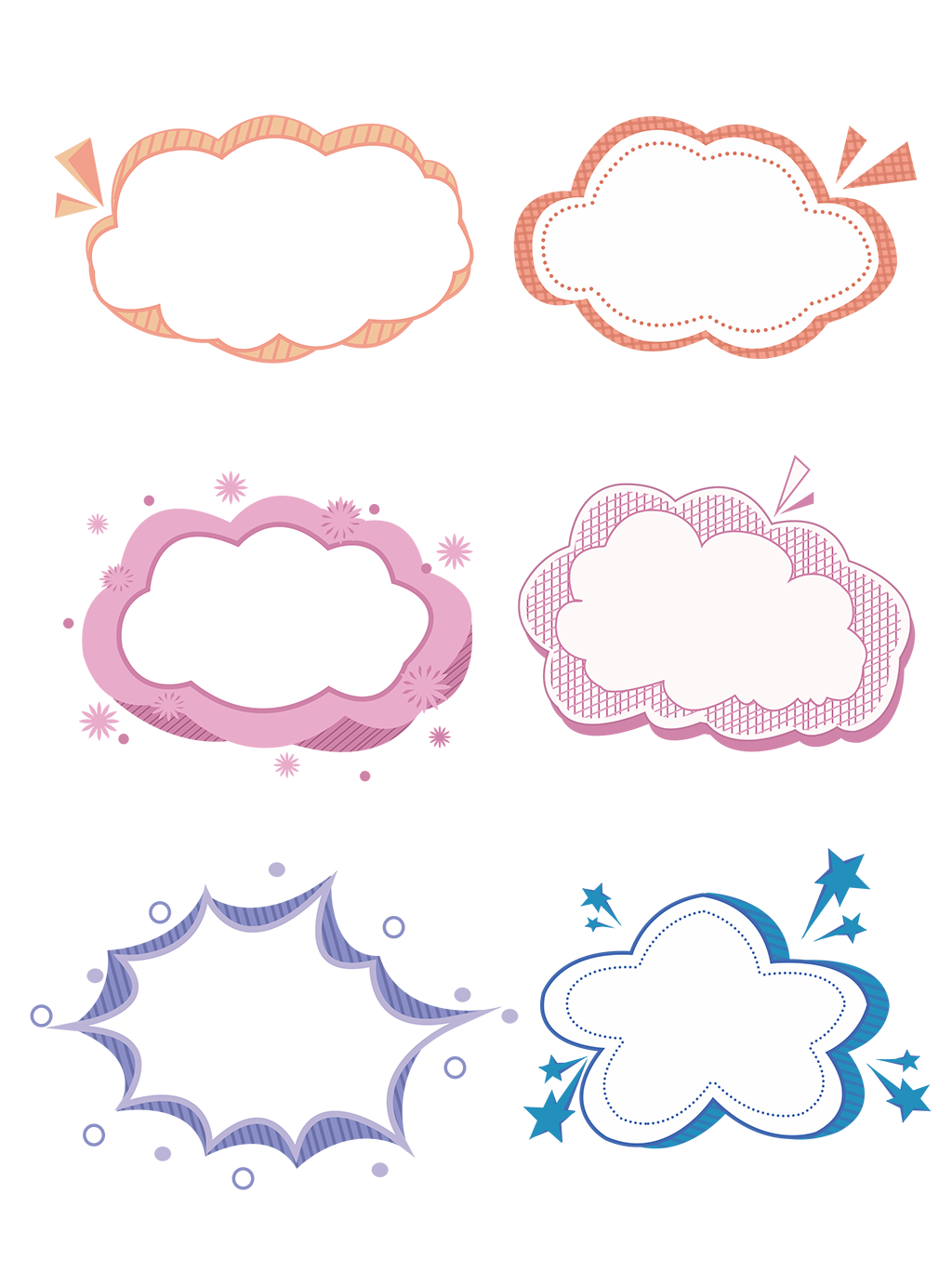 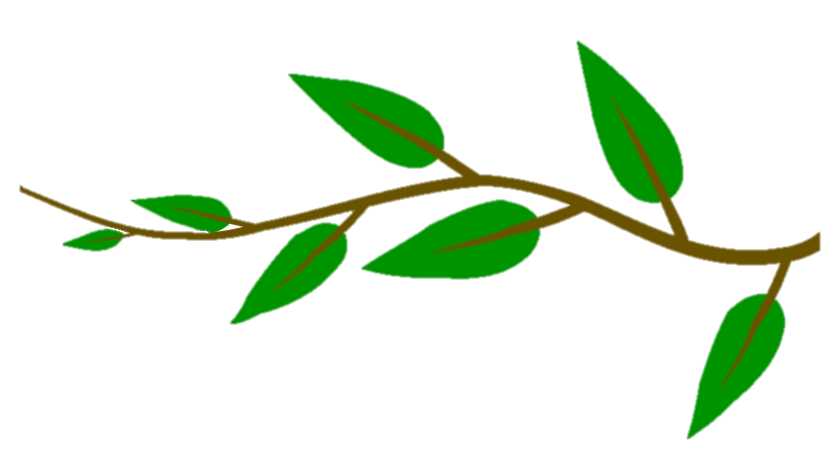 CÙNG TÌM HIỂU
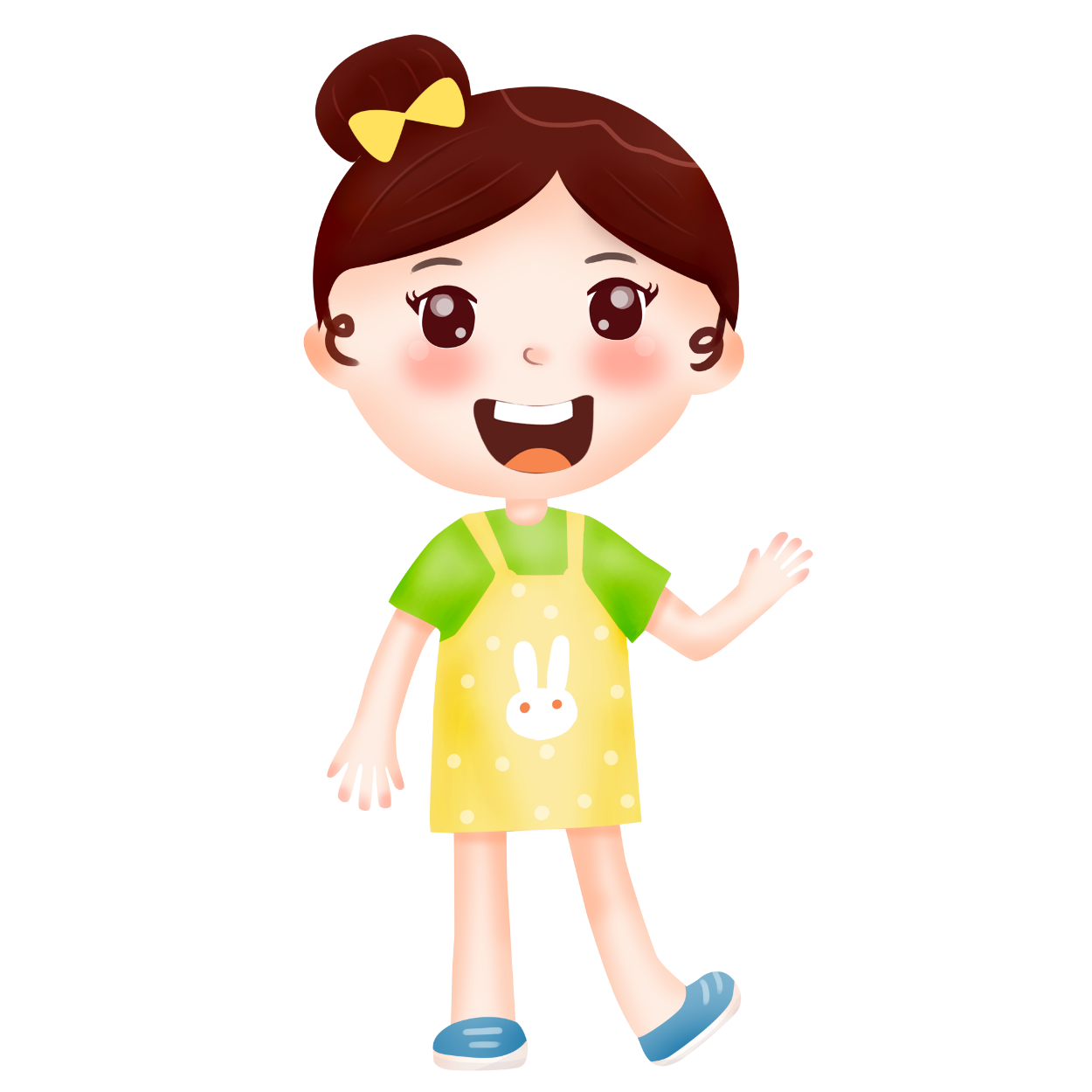 1: Nêu nhắc mắc của bạn nhỏ khi nhìn ngắm khu vườn?
2: Tìm hình ảnh cho biết nhà hoặc nơi ở của mỗi con vật dưới đây: kiến gió, kiến lửa, bọ ngựa ?
3: Nhà của đom đóm có gì đẹp?
4. Nếu có thể tự xây được một ngôi nhà, em sẽ xây ngôi nhà đó ở đâu?
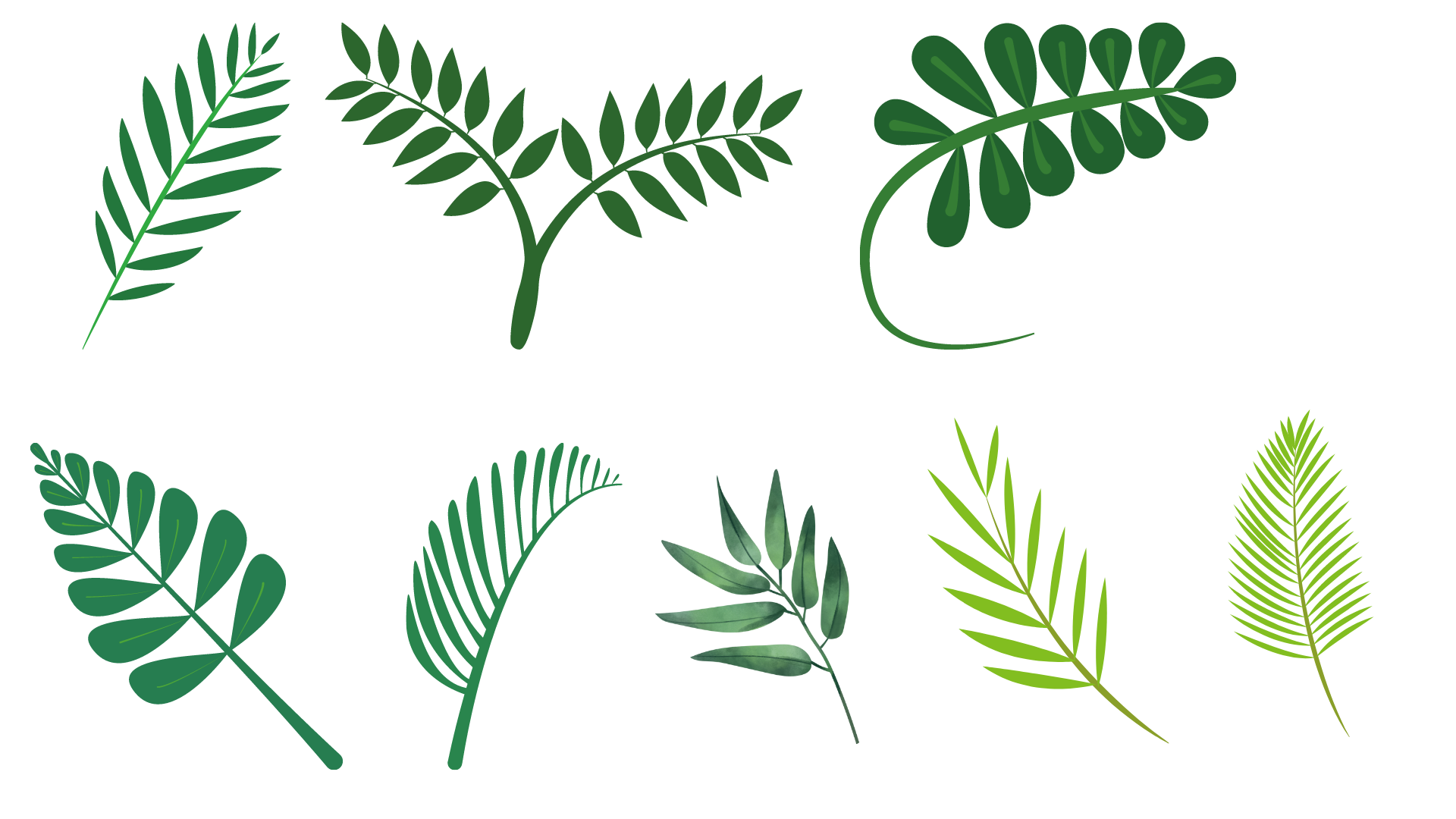 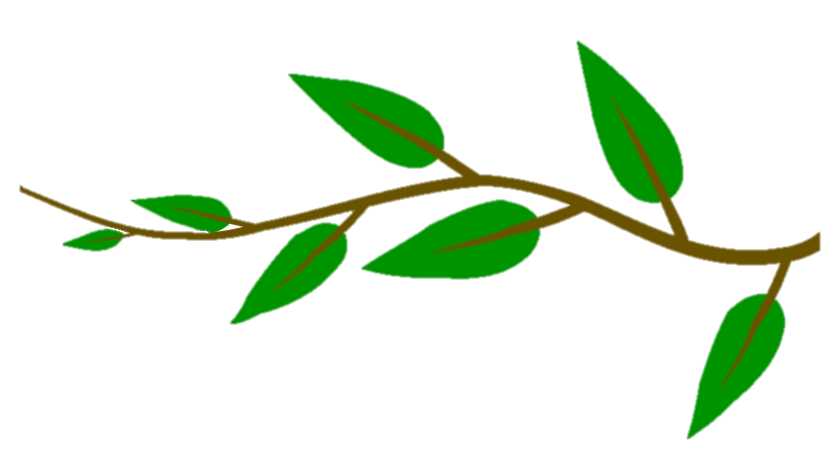 1. Nêu nhắc mắc của bạn nhỏ khi nhìn ngắm khu vườn?
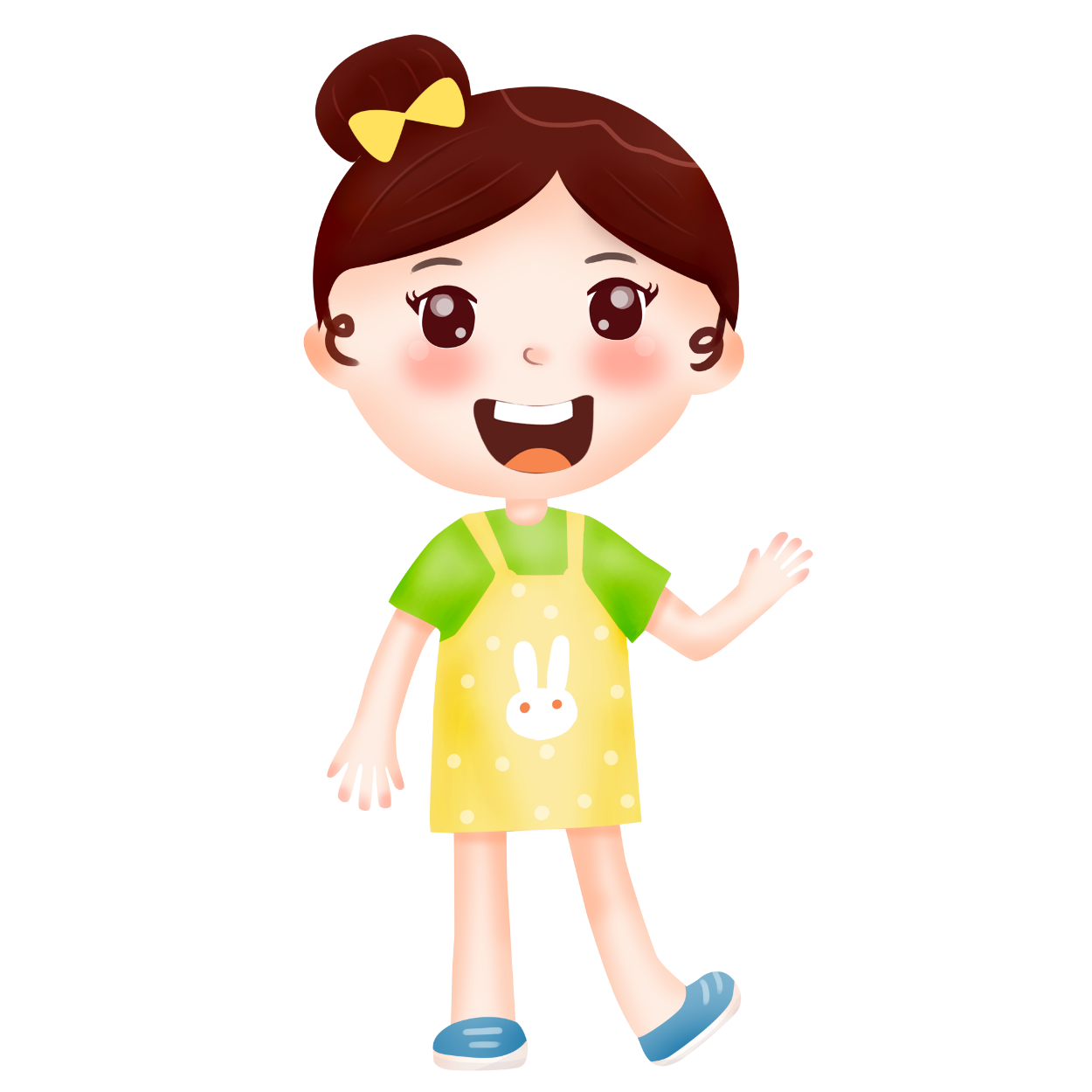 Em đọc hai câu thơ đầu tiên nêu thắc mắc của bạn nhỏ khi nhìn ngắm khu vườn.
Cả khu vườn mênh mông
Sao chỉ toàn nhà nhỏ?
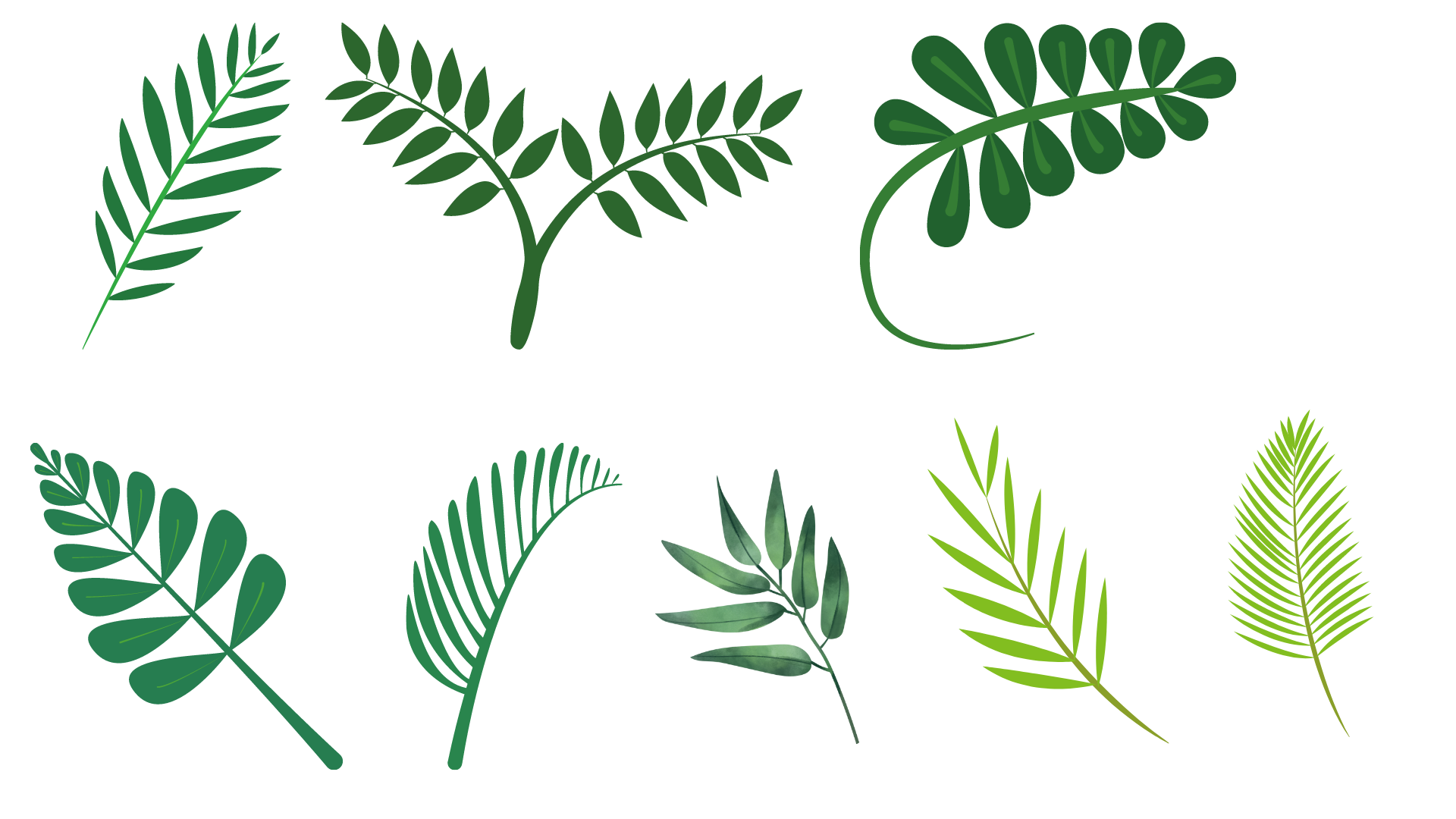 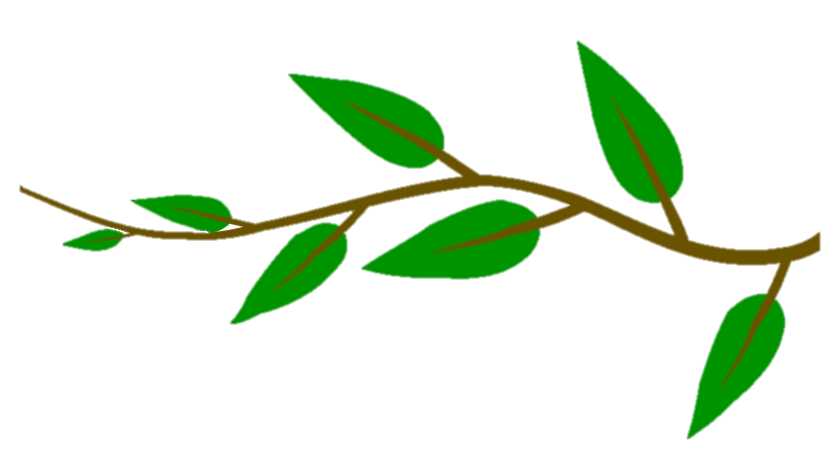 2. Tìm hình ảnh cho biết nhà hoặc nơi ở của mỗi con vật dưới đây: kiến gió, kiến lửa, bọ ngựa ?
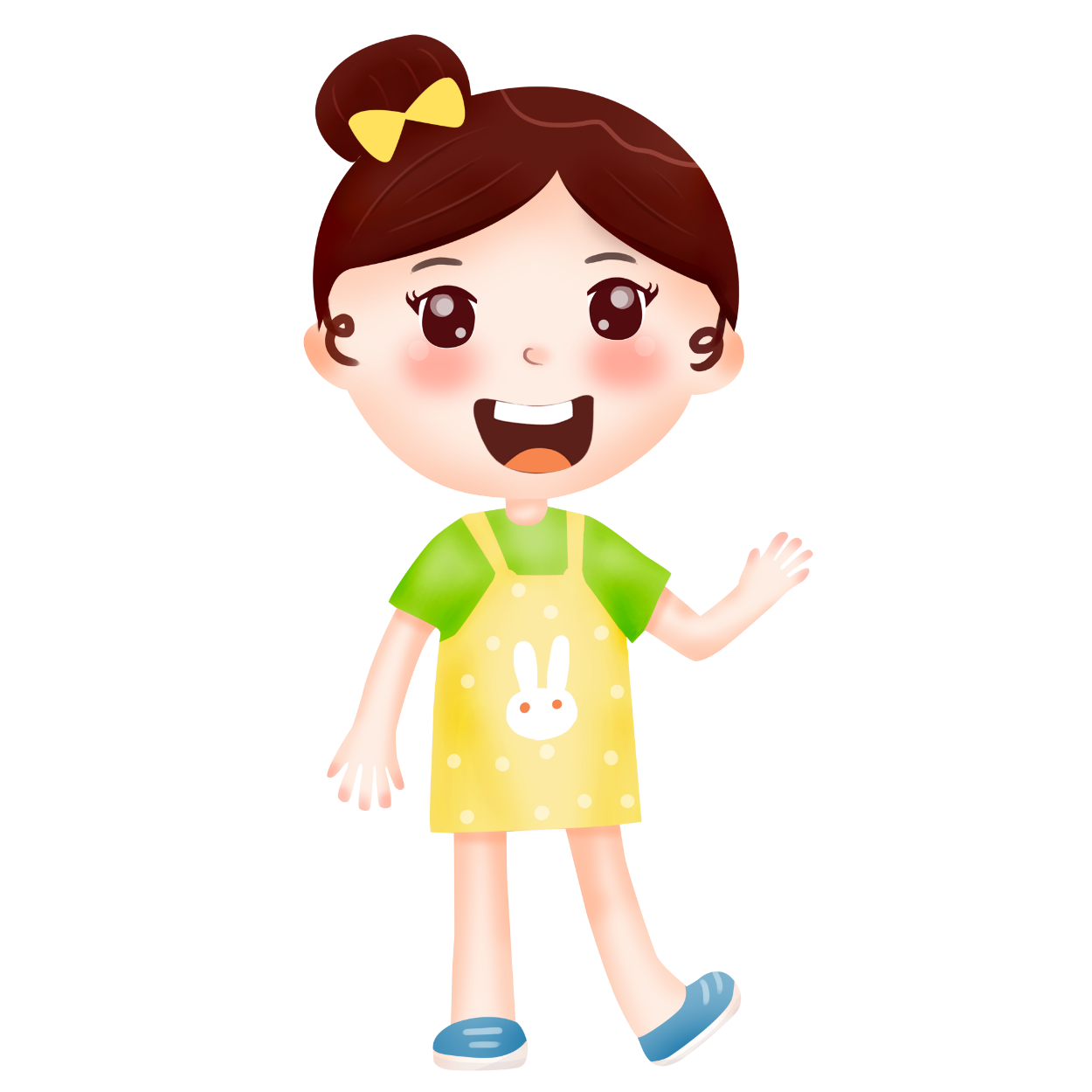 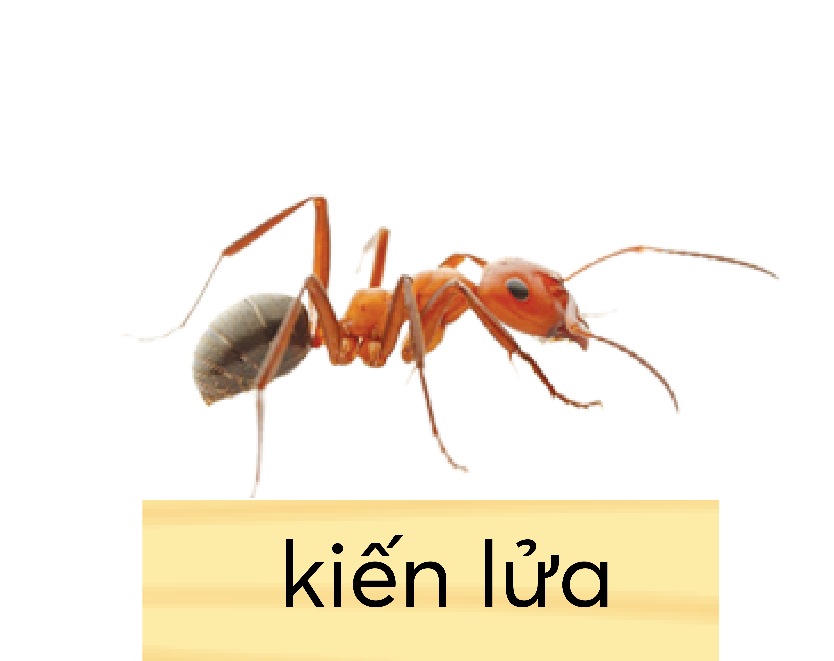 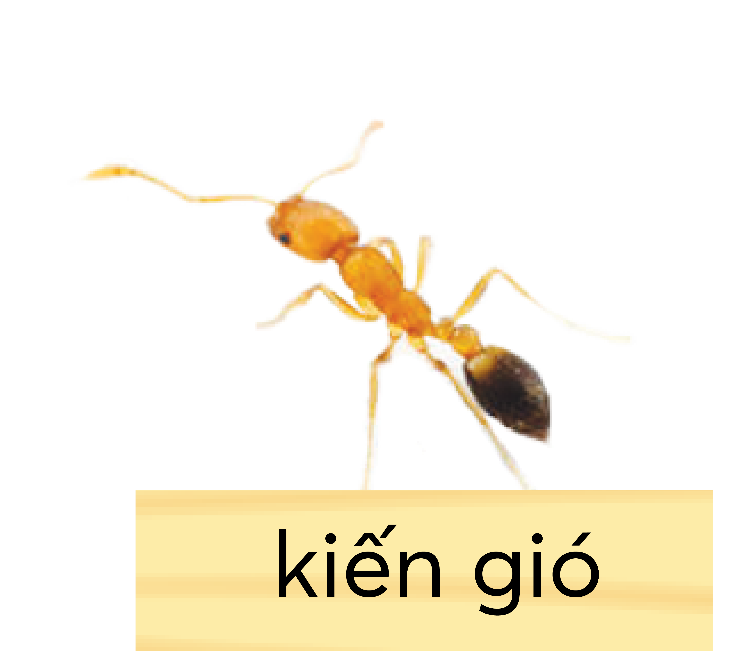 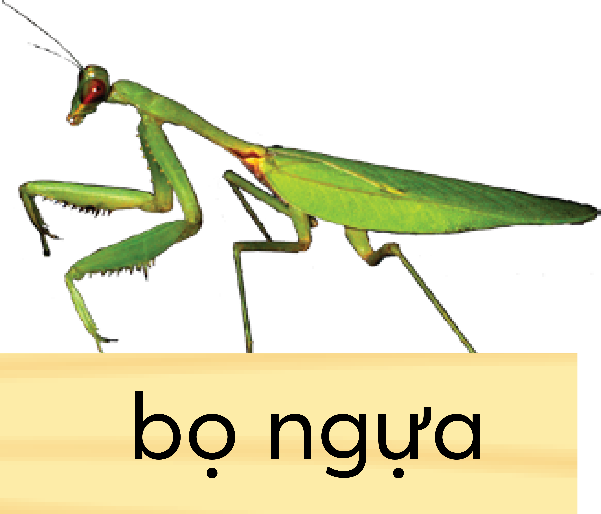 Nhà của bác bọ ngựa ở cành xoan
Nhà của anh kiến lửa là ụ đất
Nhà của chị kiến gió là tàu lá khoai
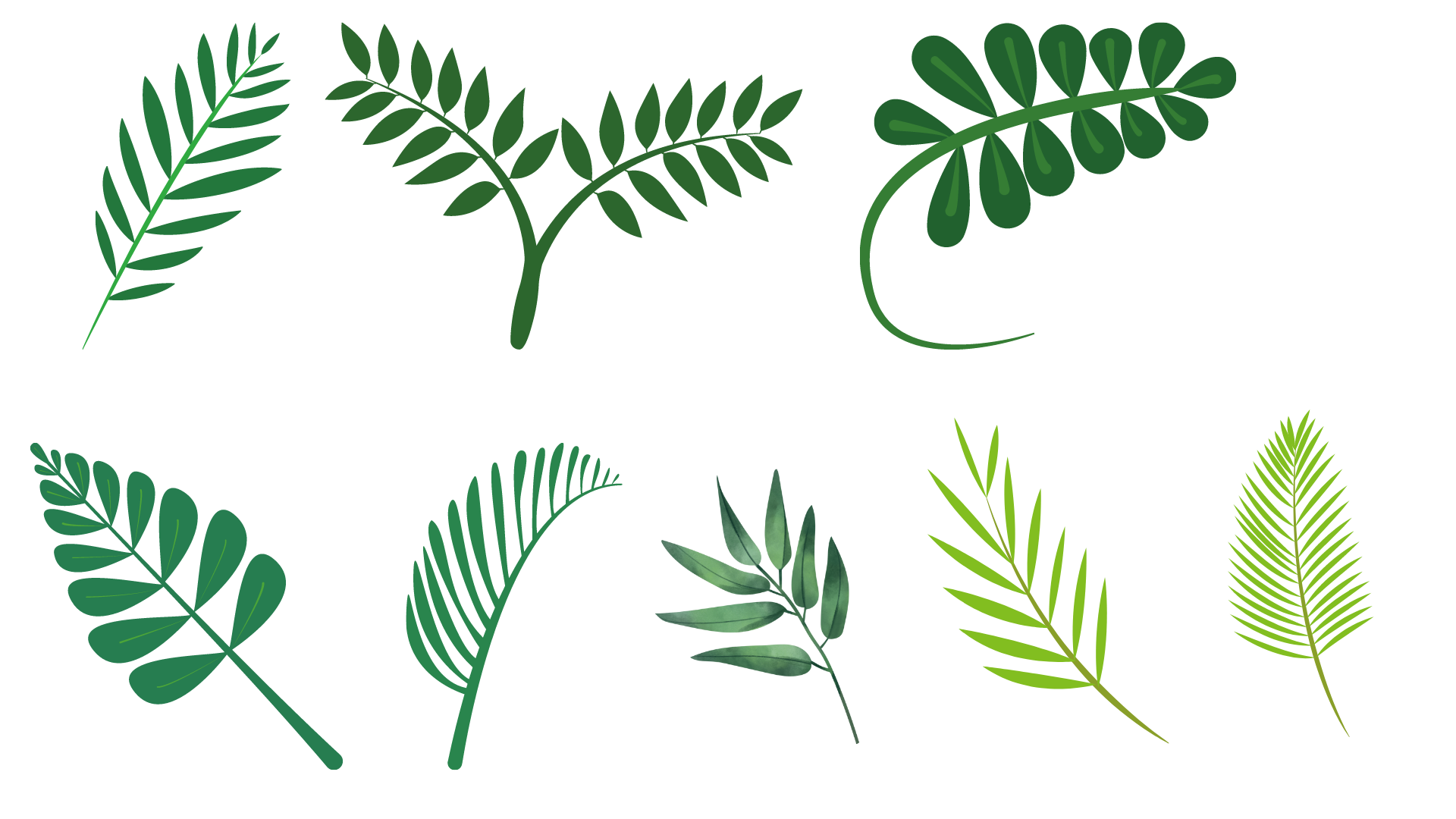 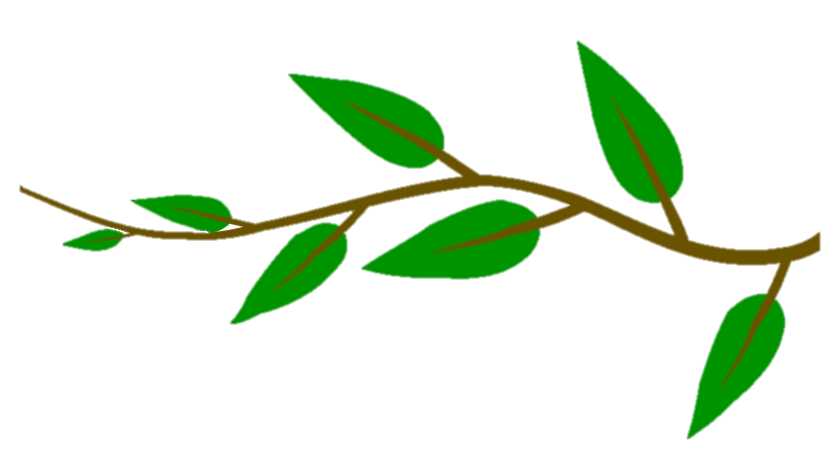 3. Nhà của đom đóm có gì đẹp?
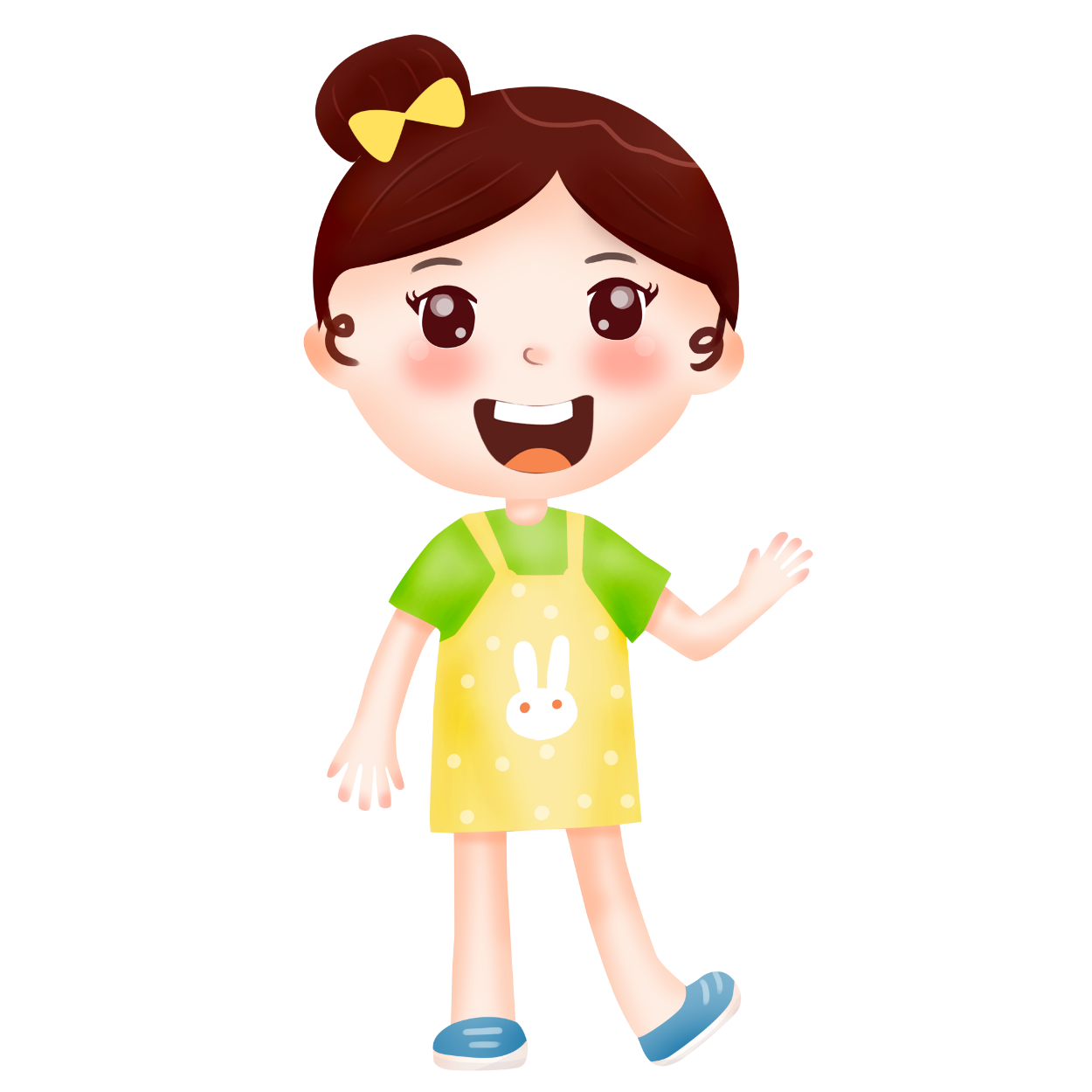 Em đọc khổ thơ thứ tư để biết nhà của đom đóm có gì đẹp.
Nhà bạn đom đóm đẹp vì có đêm giăng đèn mở hội thắp lên ngàn ánh sao.
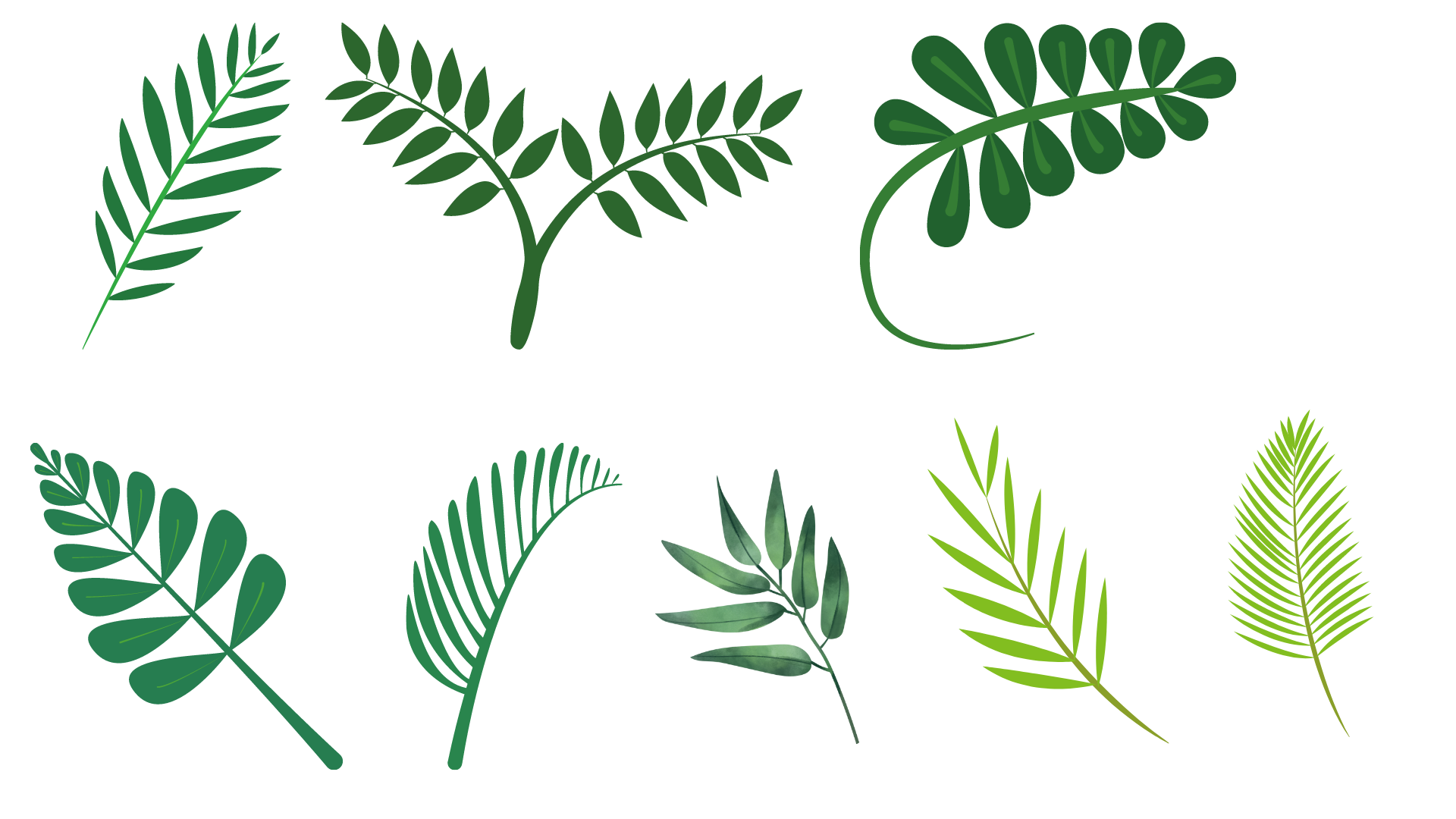 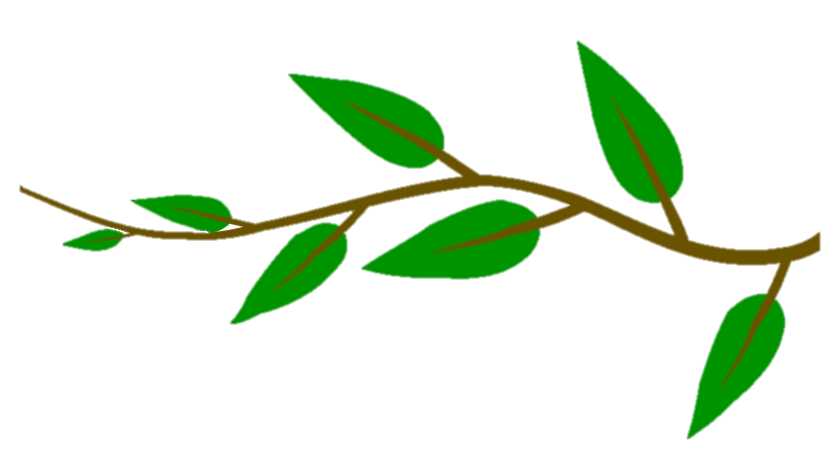 4. Nếu có thể tự xây được một ngôi nhà, em sẽ xây ngôi nhà đó ở đâu?
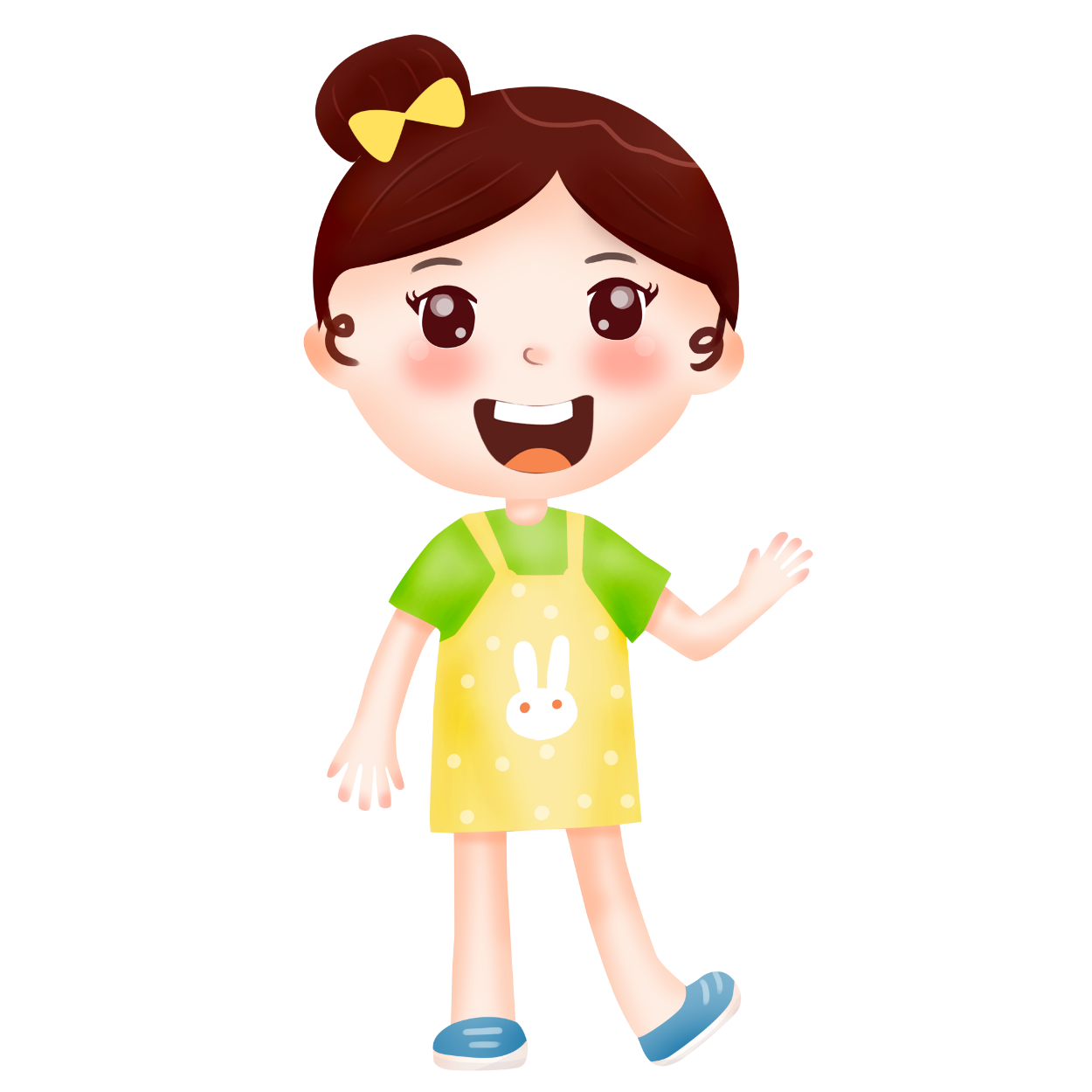 Em hãy suy nghĩ và trả lời theo ý kiến của mình.
Mẫu: Ngôi nhà mơ ước của em được xây bên bờ biển. Ngôi nhà ấy được bao quanh bởi những hàng dừa và biển xanh. Ở đó, em có thể được tắm biển mỗi ngày và ngắm cảnh biển đầy thơ mộng và nghe tiếng sóng biển dạt dào.
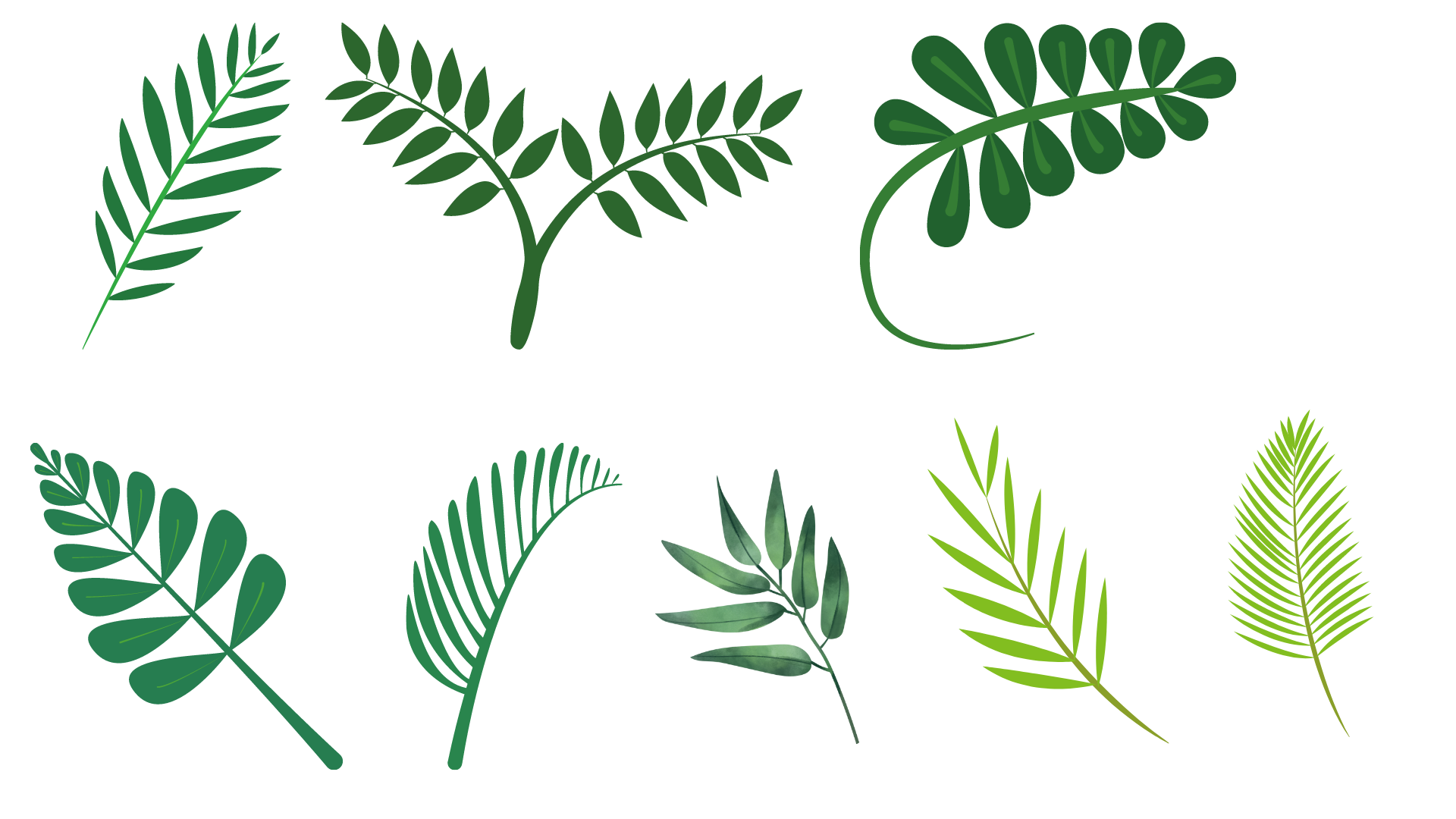 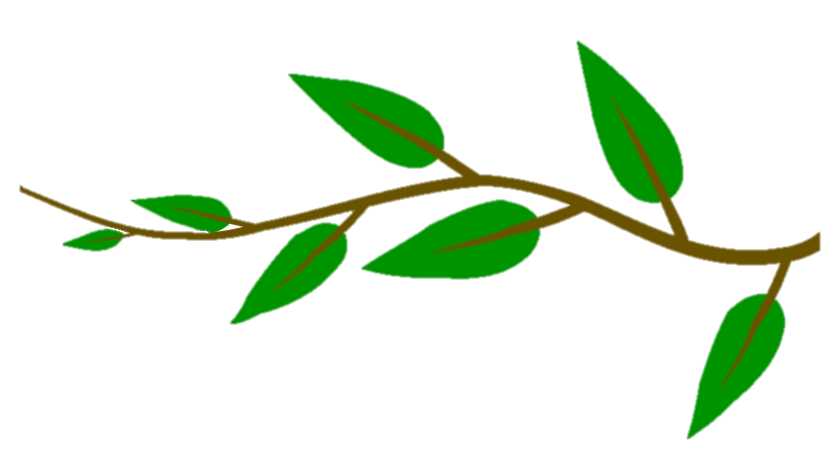 NÊU NỘI DUNG CỦA BÀI ĐỌC
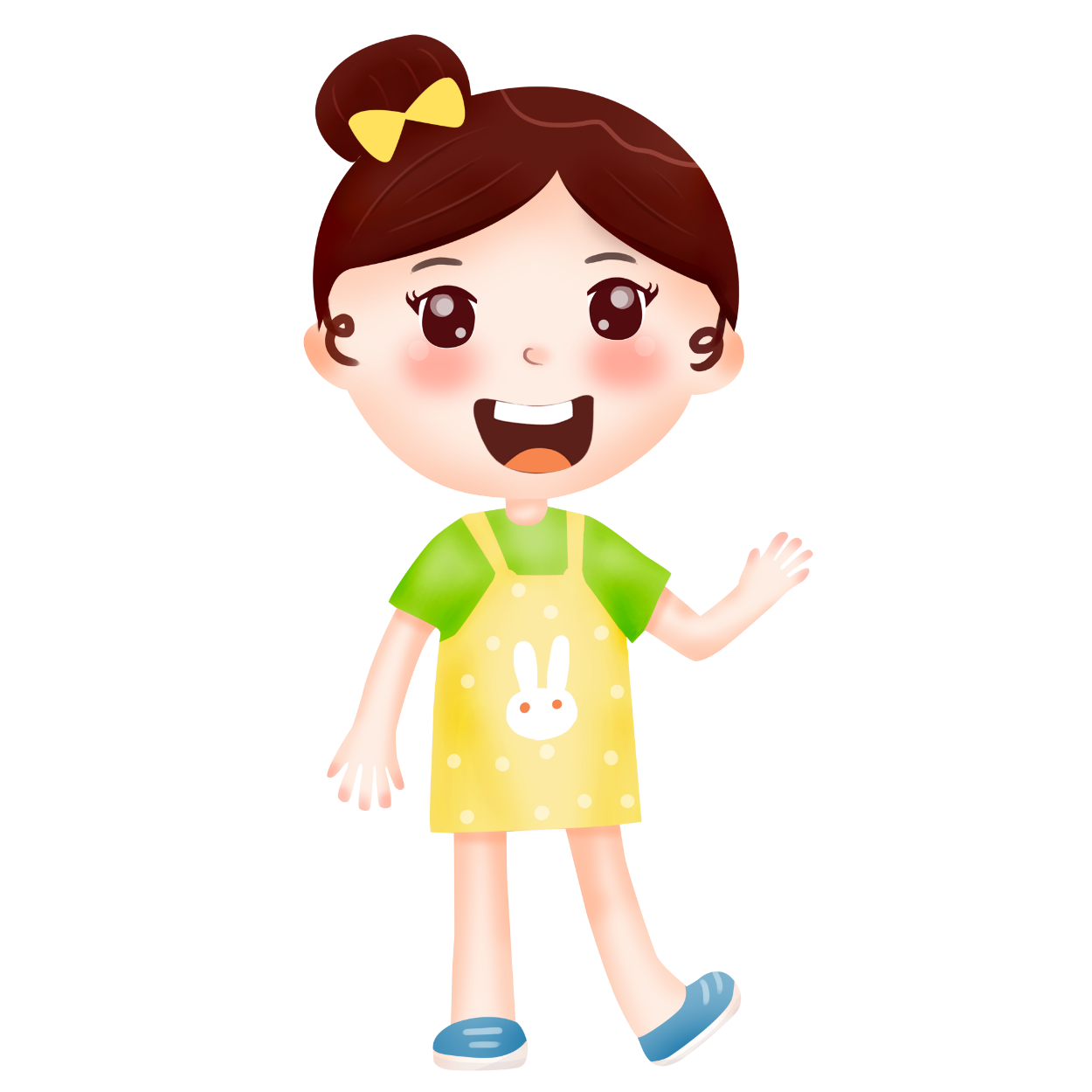 Cuộc sống đầy màu sắc của thế giới loài vật trong vườn cùng với những ngôi nhà nhỏ xinh đã gọi cho bạn nhỏ ước mơ chinh phục thiên nhiên để xây được ngôi nhà trên mây.
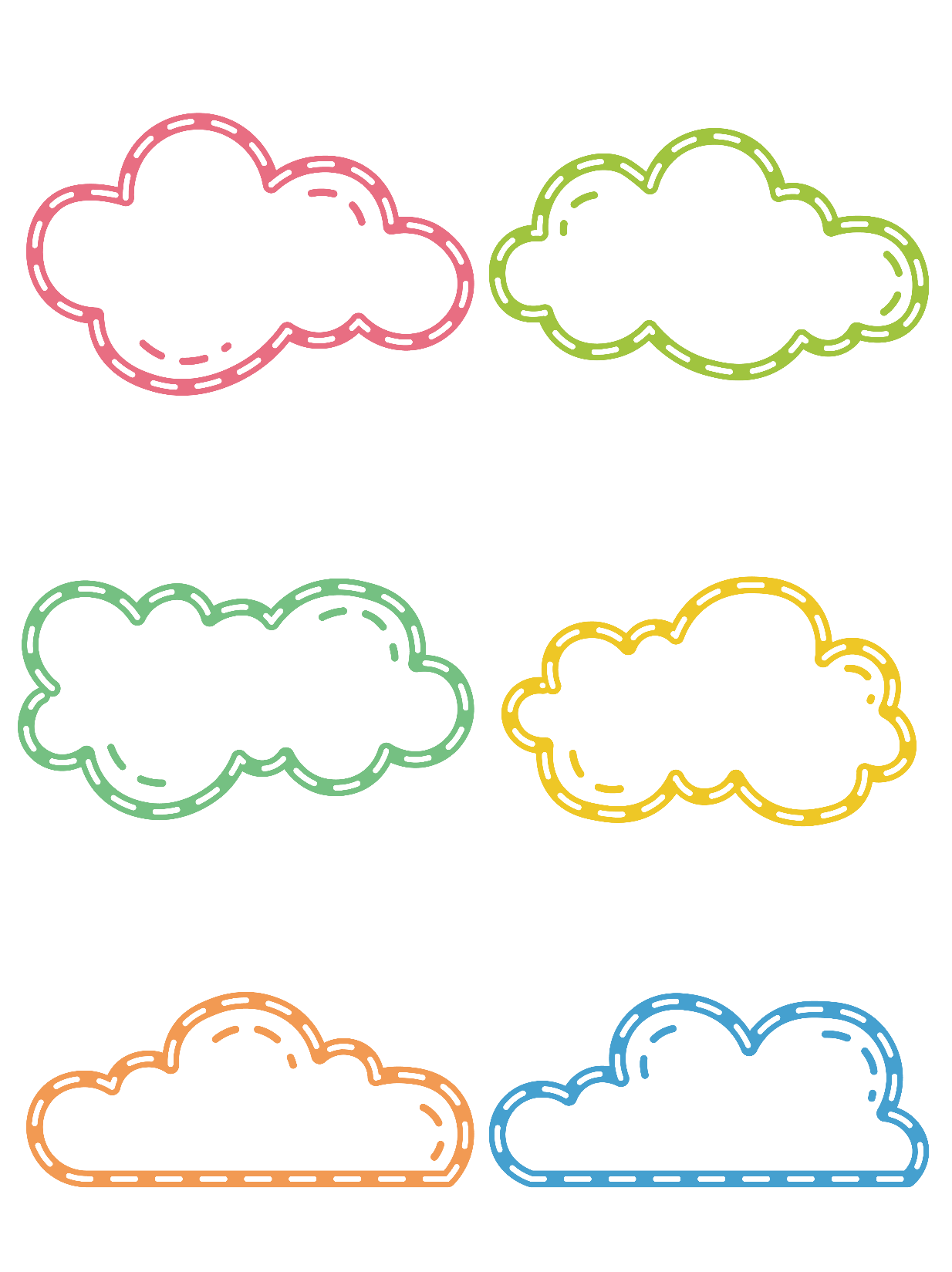 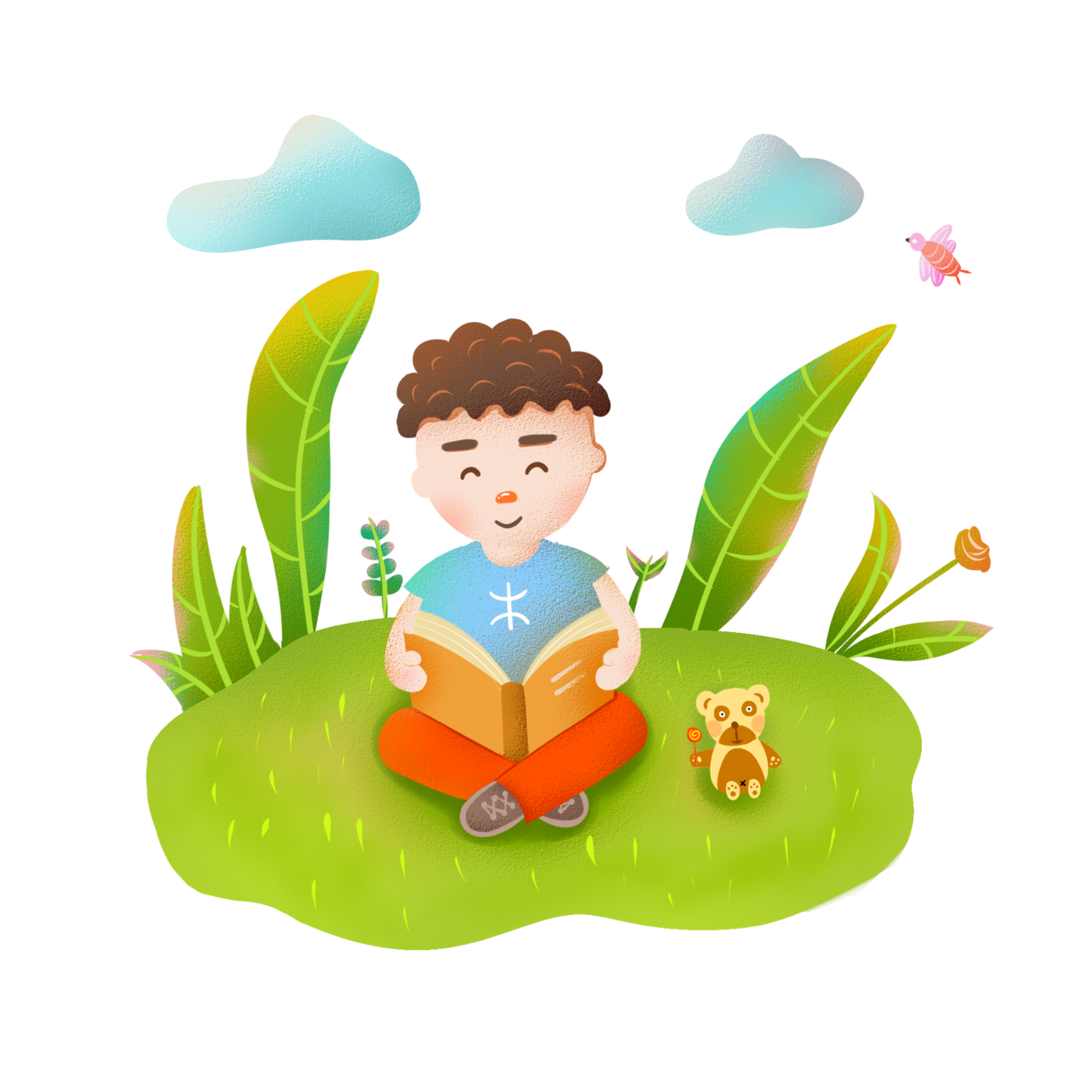 LUYỆN ĐỌC LẠI
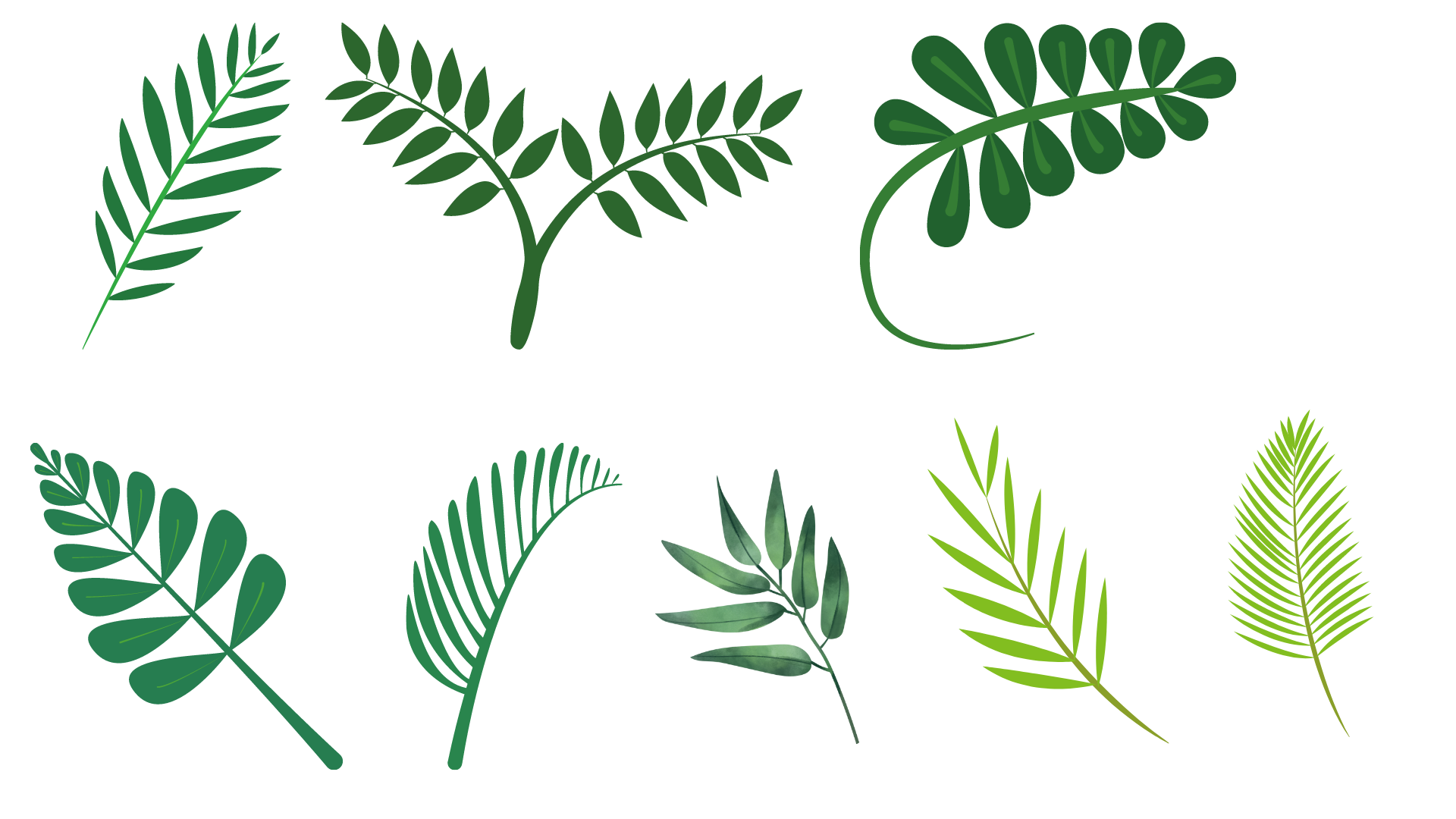 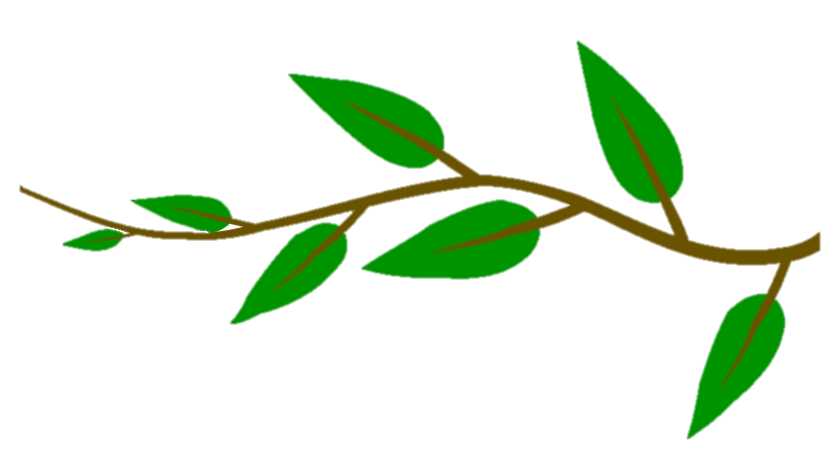 XÁC ĐỊNH GIỌNG ĐỌC CỦA BÀI
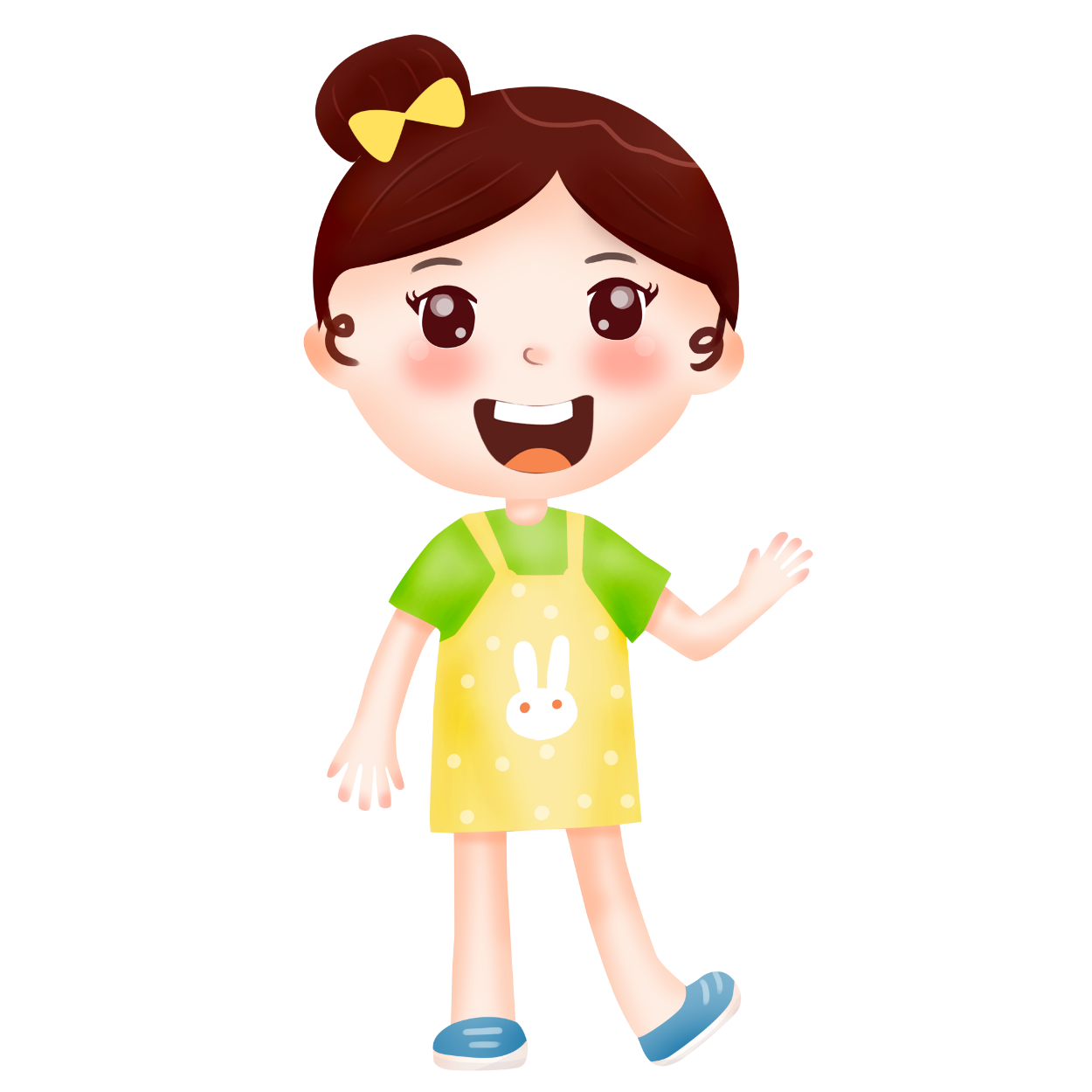 Giọng trong sáng, vui tươi, nhấn giọng ở những từ ngữ chỉ tên loài vật: kiến gió, kiến lửa, xén tóc, bọ ngựa, đom đóm)
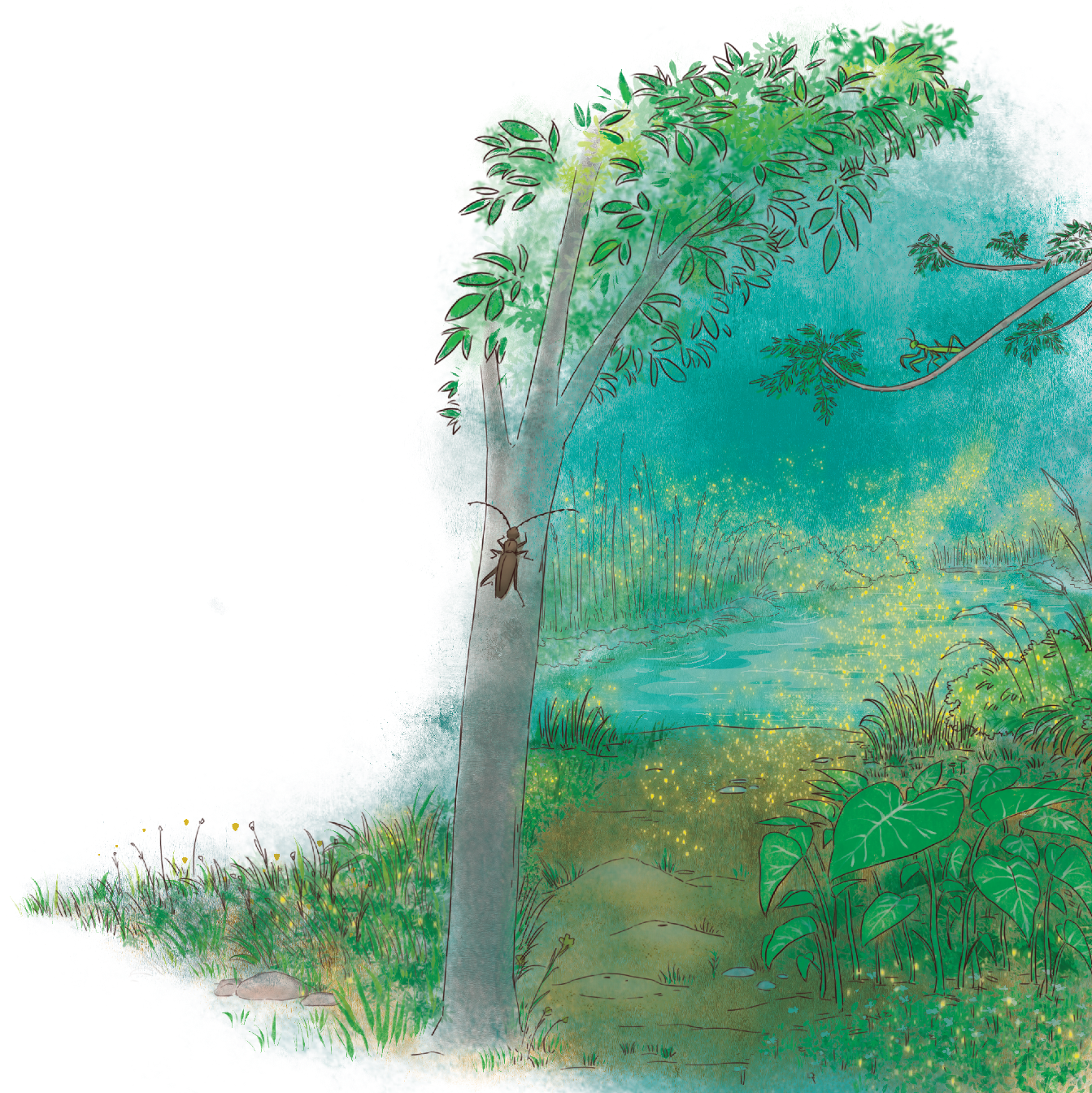 Chuyện xây nhà
Cả khu vườn mênh mông
Sao chỉ toàn nhà nhỏ?
 
Nhà của chị kiến gió
Cuộn trong tàu lá khoai
Ụ đất – anh kiến lửa
Xây thành luỹ đến oai!

Xén tóc thuê cây ổi
Mở cửa hiệu thời trang
Bác bọ ngựa luyện kiếm
Vun vút trên cành xoan.
Riêng mấy bạn đom đóm
Thích làm nhà gần ao
Đêm giăng đèn mở hội
Thắp lên ngàn ánh sao.
 
Mặt đất gieo sự sống
Bầu trời nâng cánh bay
Mắt tớ nhìn xa tít
Tớ xây nhà trên mây!
Bảo Ngọc
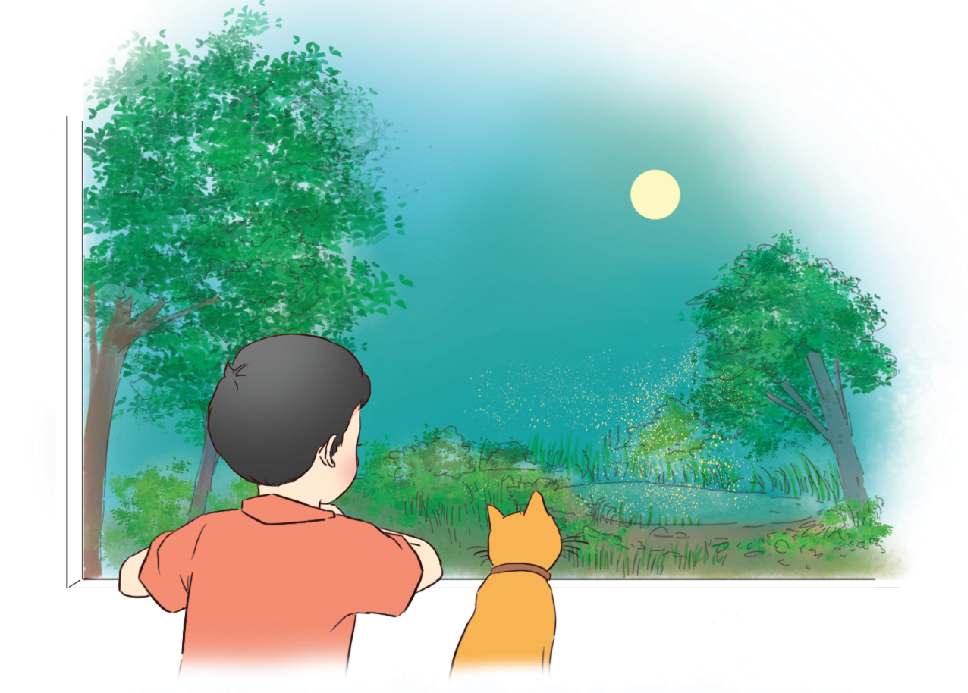 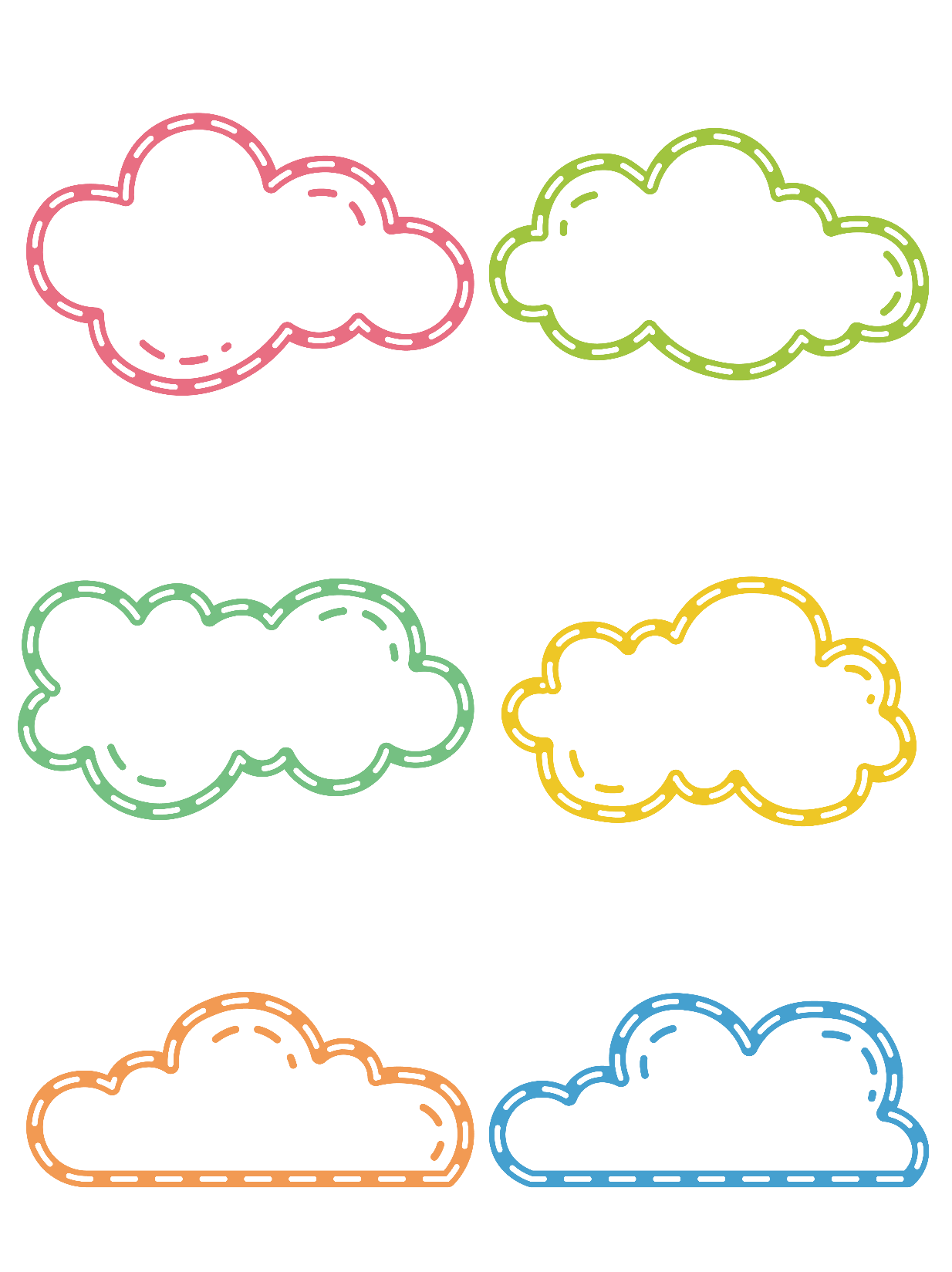 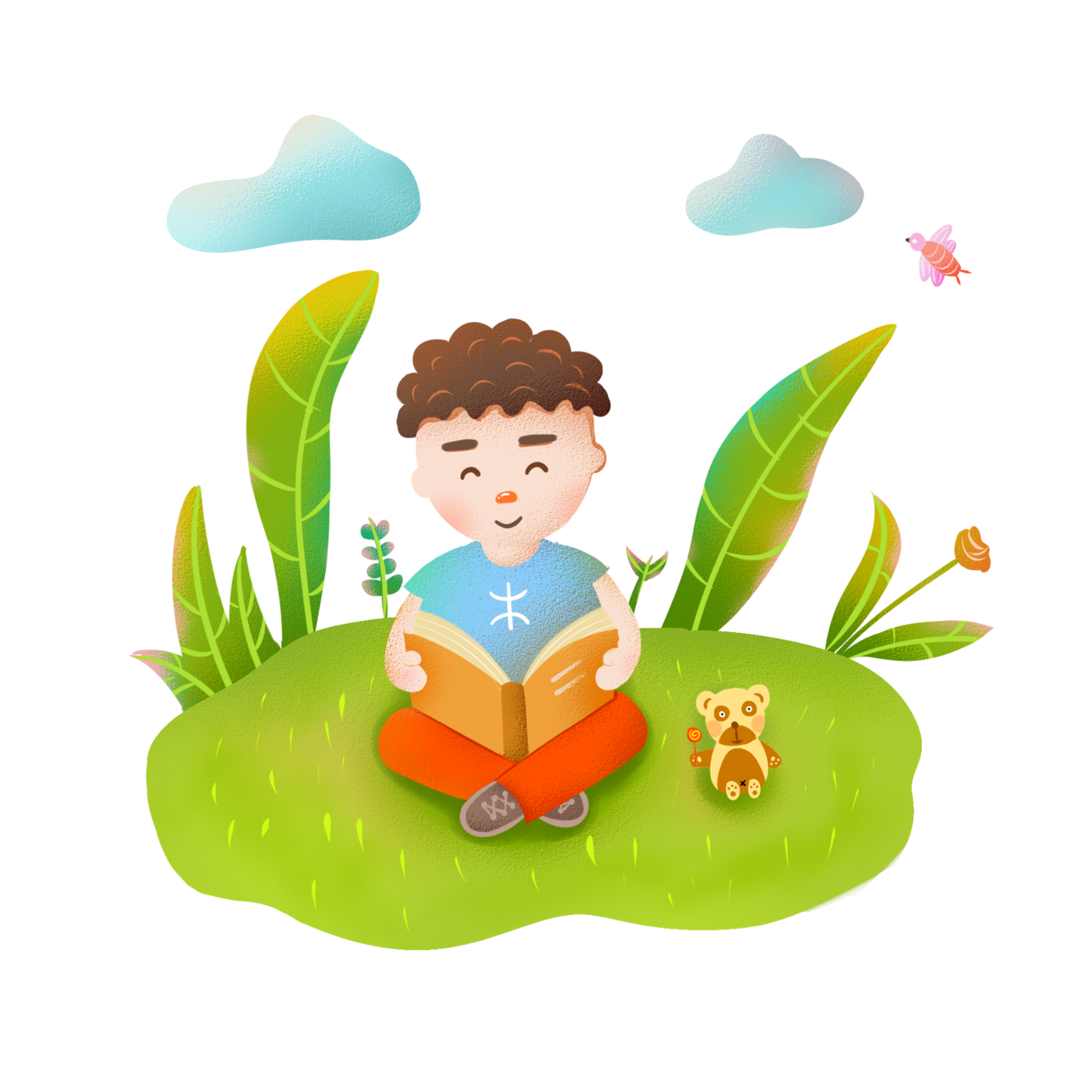 LUYỆN ĐỌC THUỘC LÒNG
Nhà của chị kiến gió
Cuộn trong tàu lá khoai
Ụ đất – anh kiến lửa
Xây thành luỹ đến oai!
Họp sức 
đồng đội
Xén tóc thuê cây ổi
Mở cửa hiệu thời trang
Bác bọ ngựa luyện kiếm
Vun vút trên cành xoan.
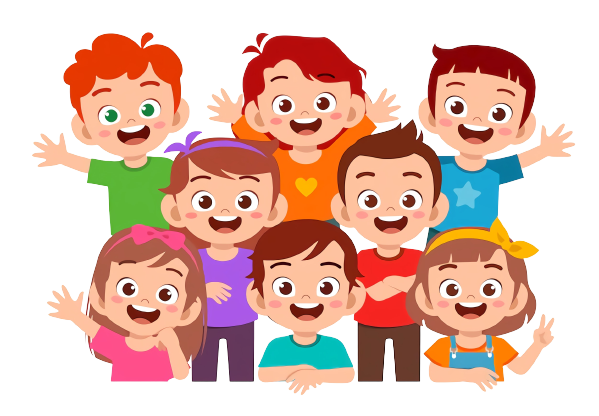 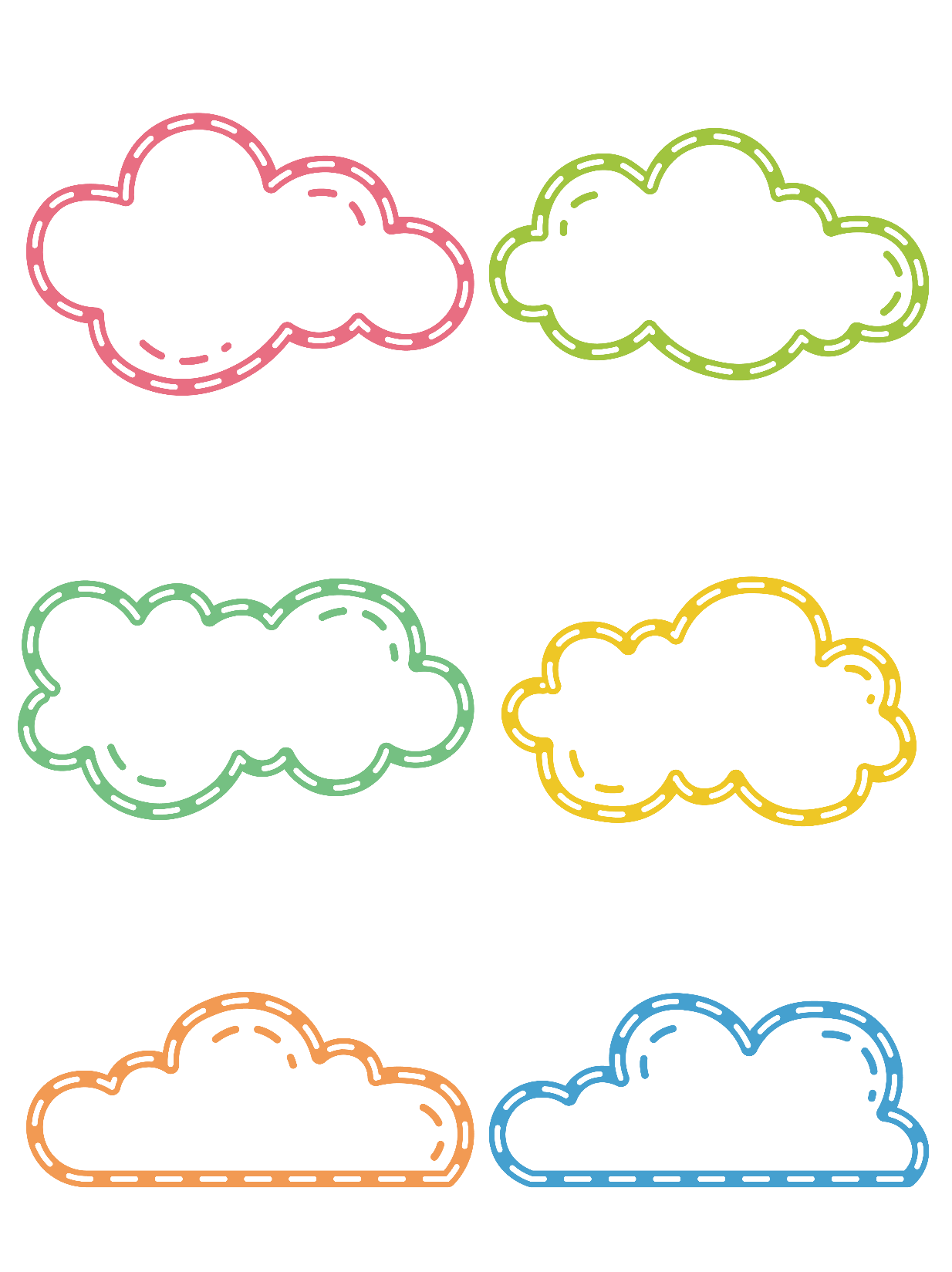 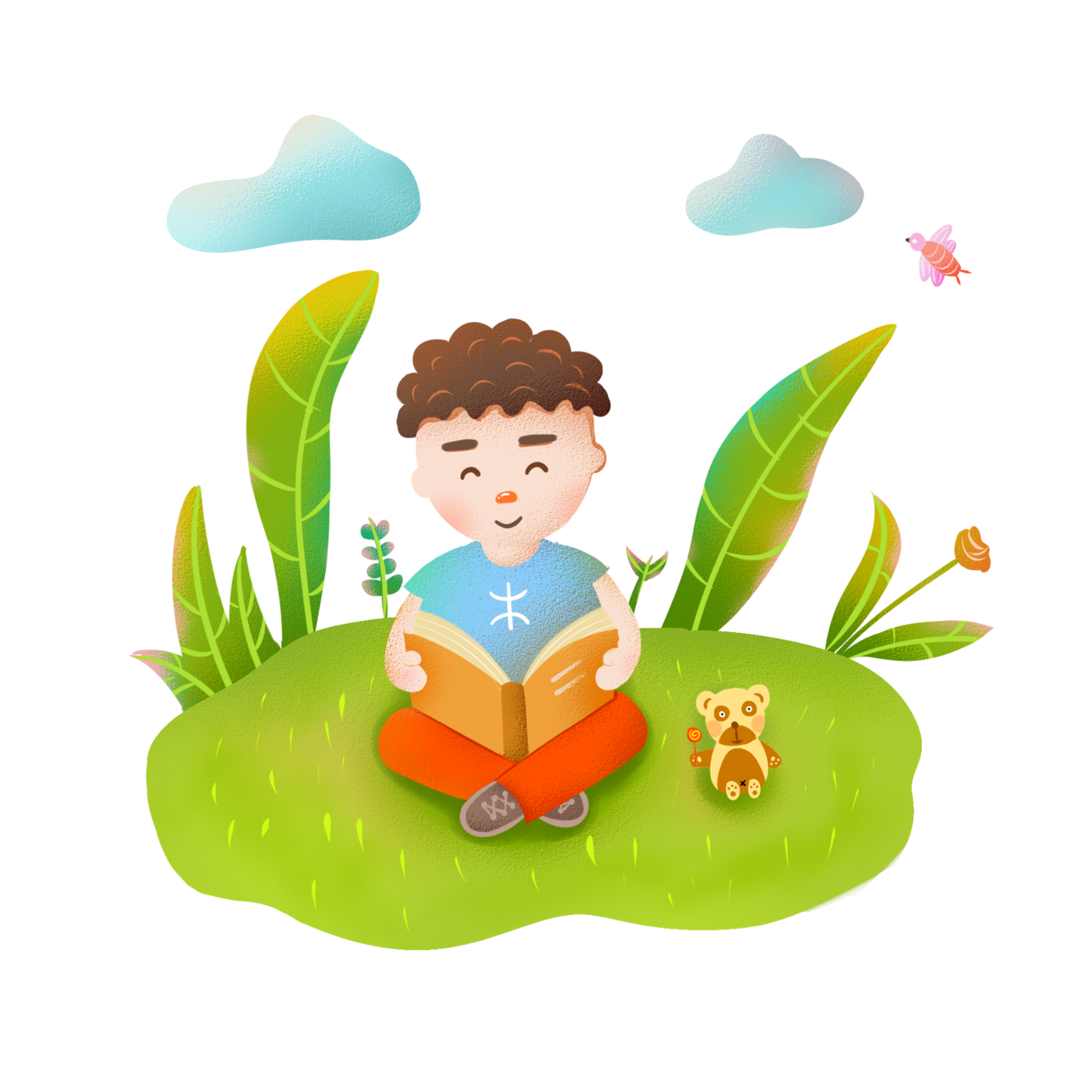 VẬN DỤNG
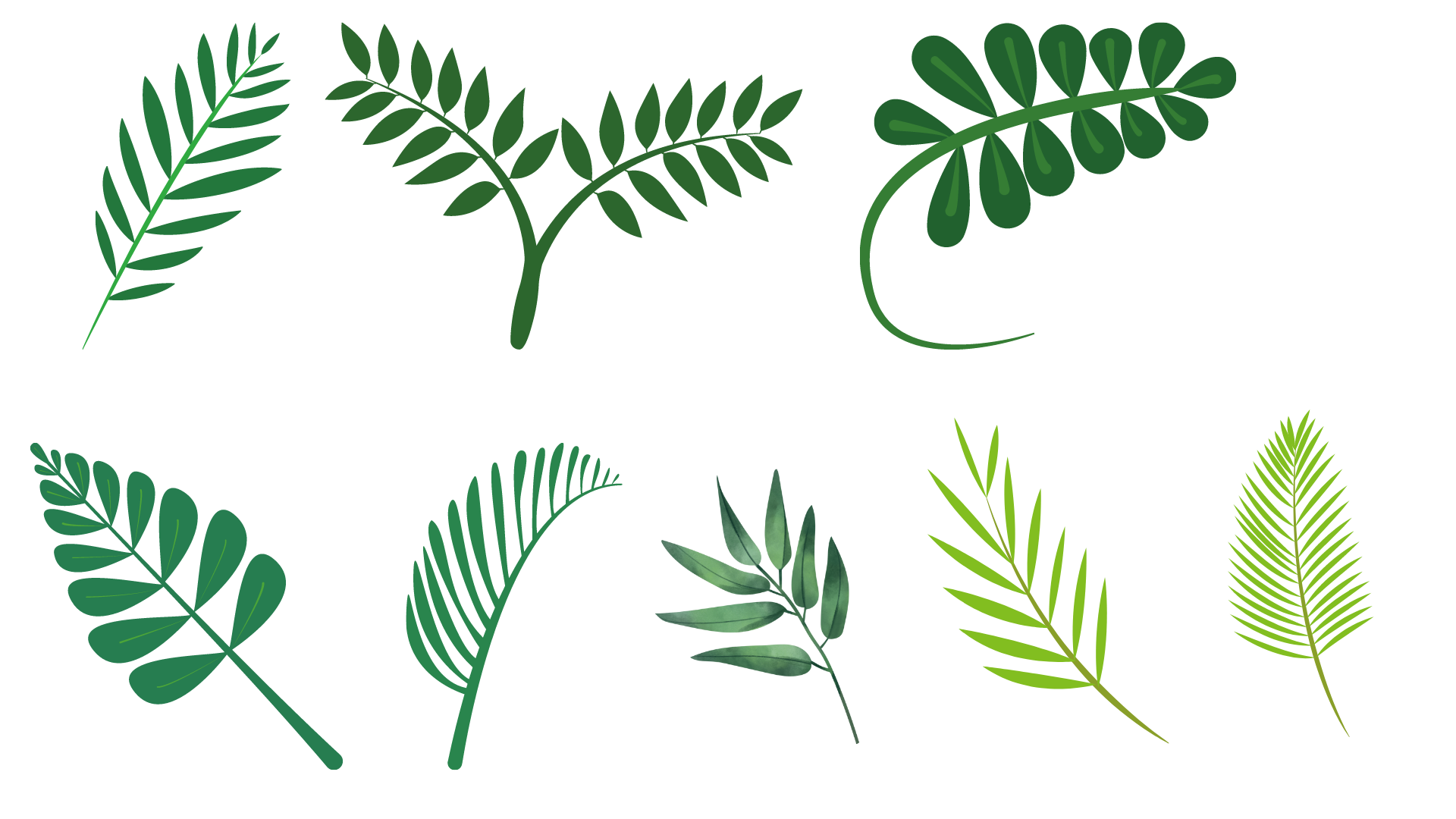 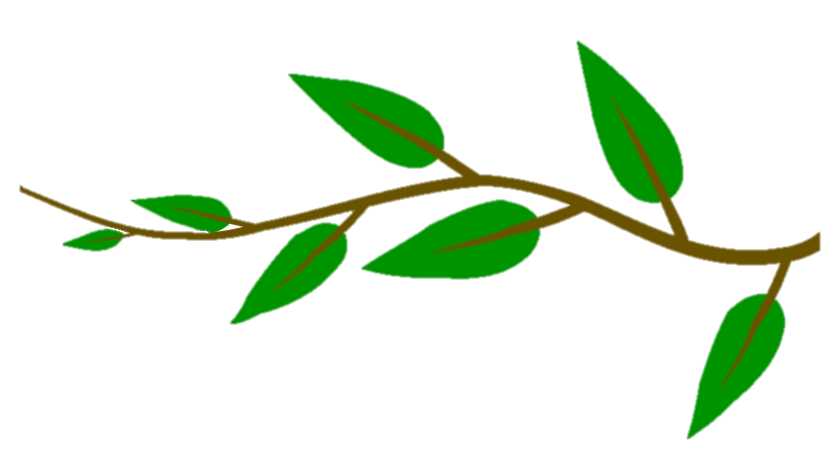 2. Đọc một bài đọc về ước mơ:
a.Viết vào Phiếu đọc sách những thông tin chính.
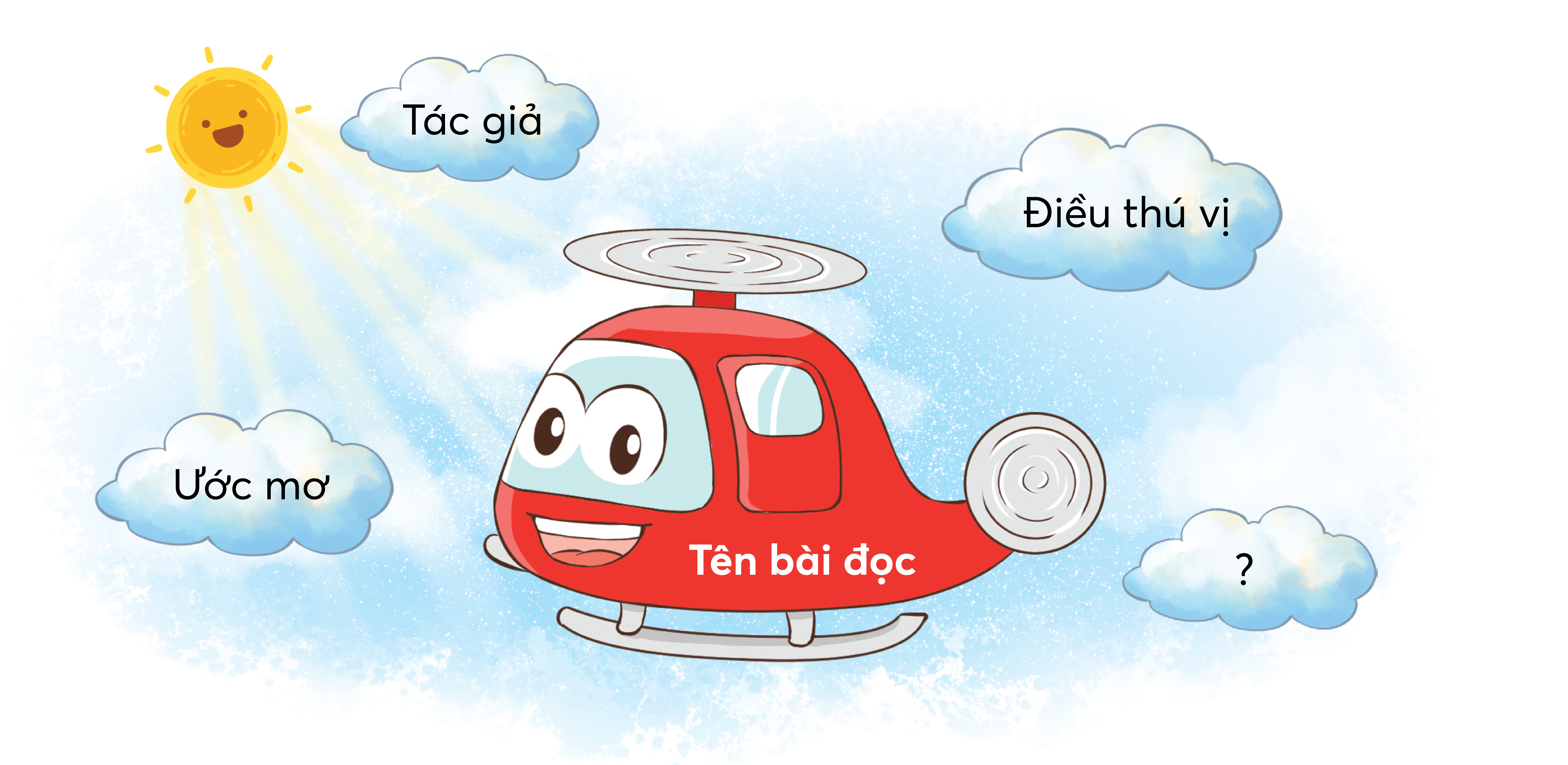 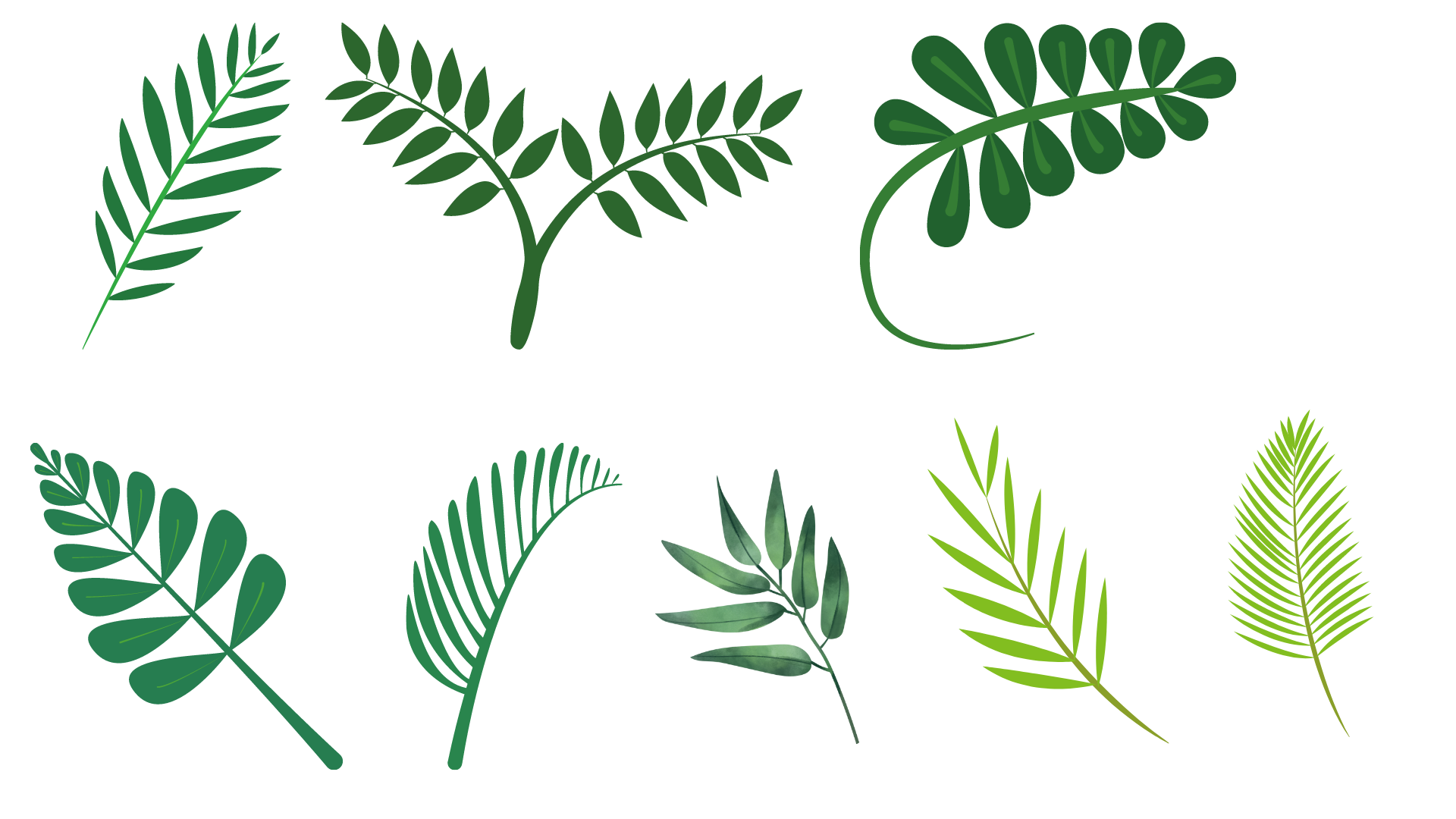 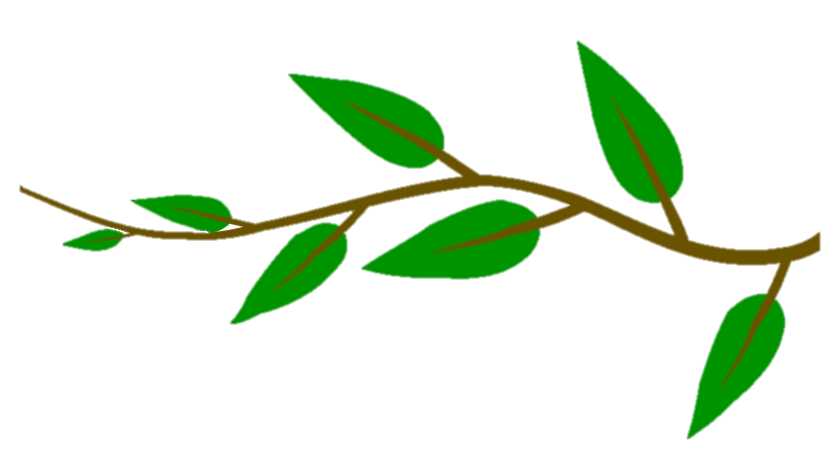 b. Chia sẻ với bạn suy nghĩ của em về ước mơ được nhắc đến trong bài đọc.
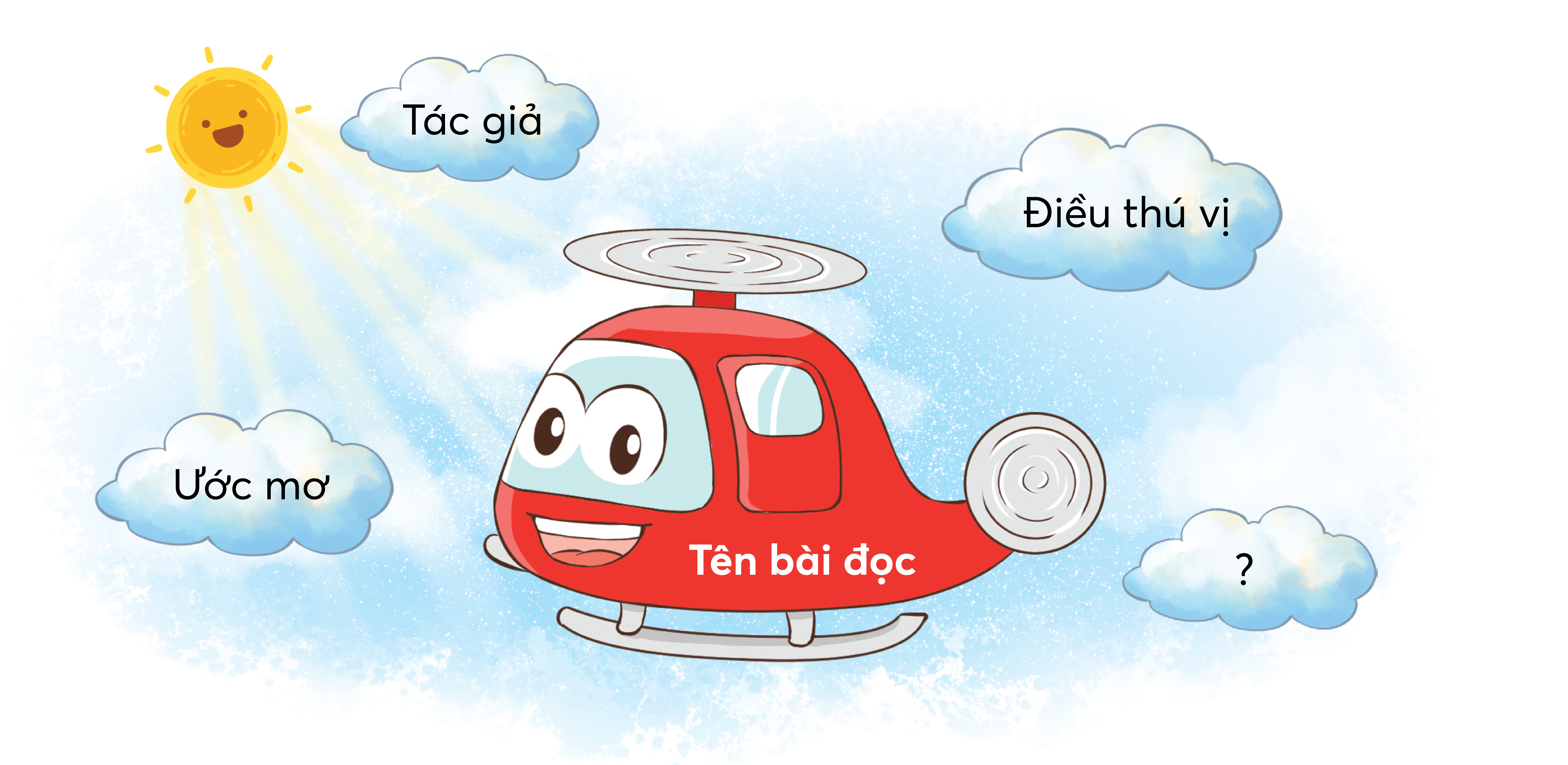 Dặn dò
Dặn dò
Về đọc bài và TLCH
Viết bài Chuyện xây nhà vào vở TV
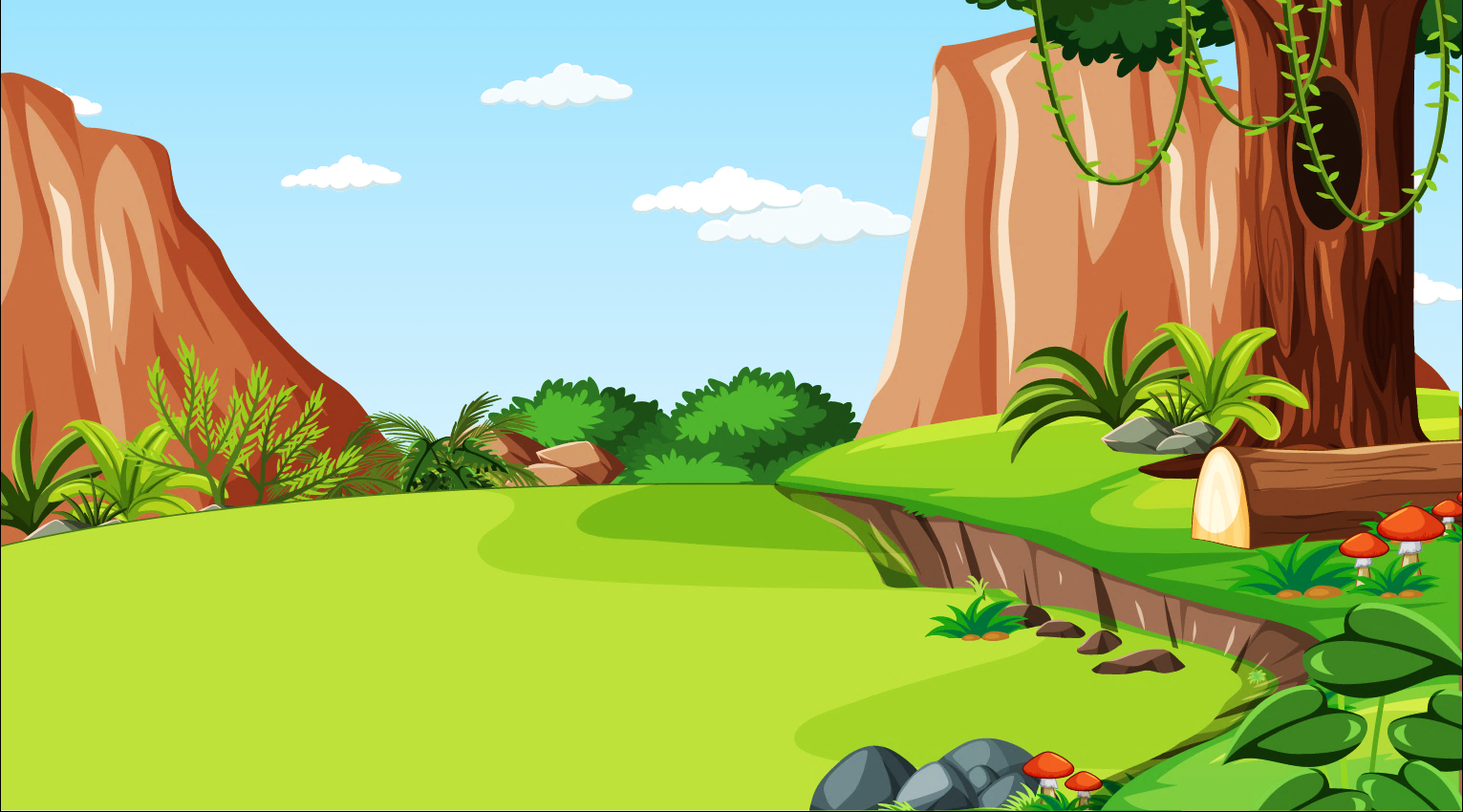 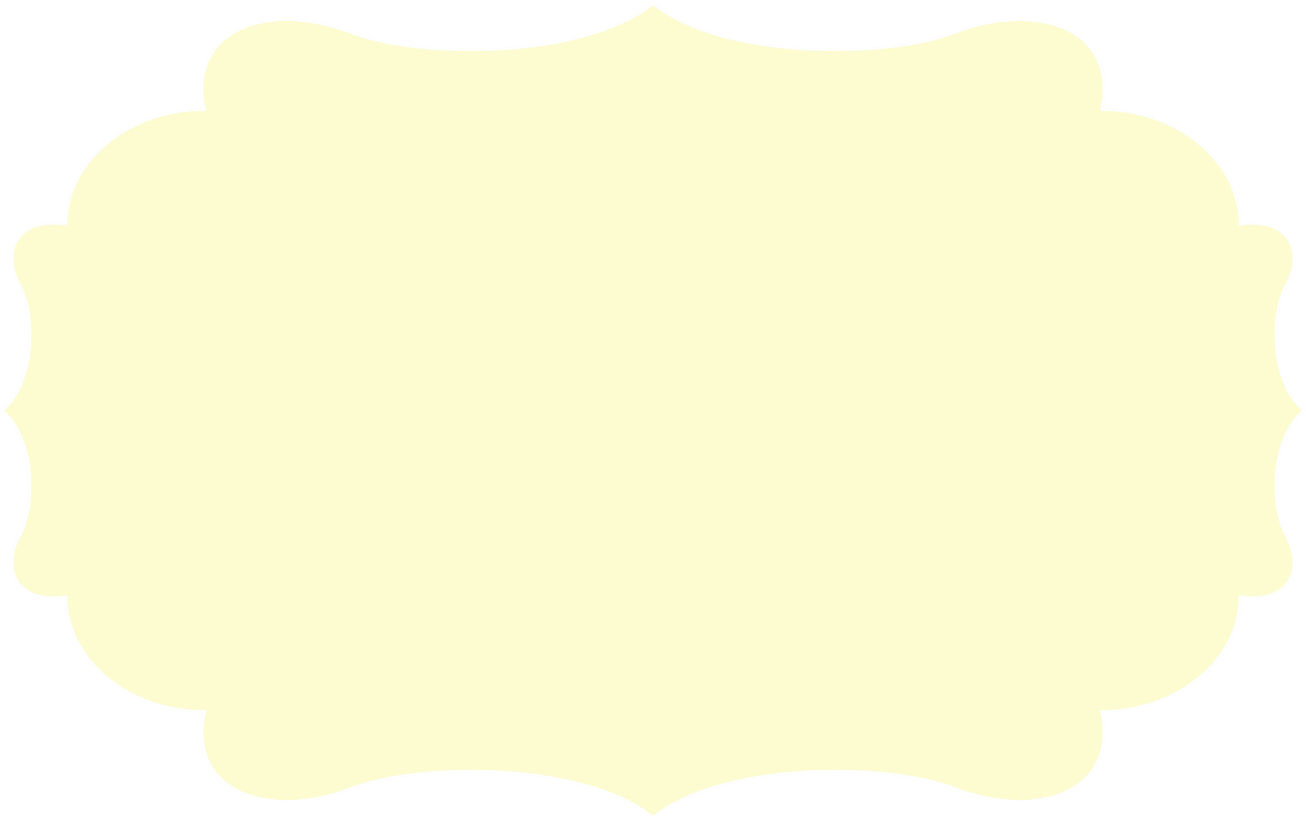 Tạm biệt và hẹn gặp lại
Tạm biệt và hẹn gặp lại